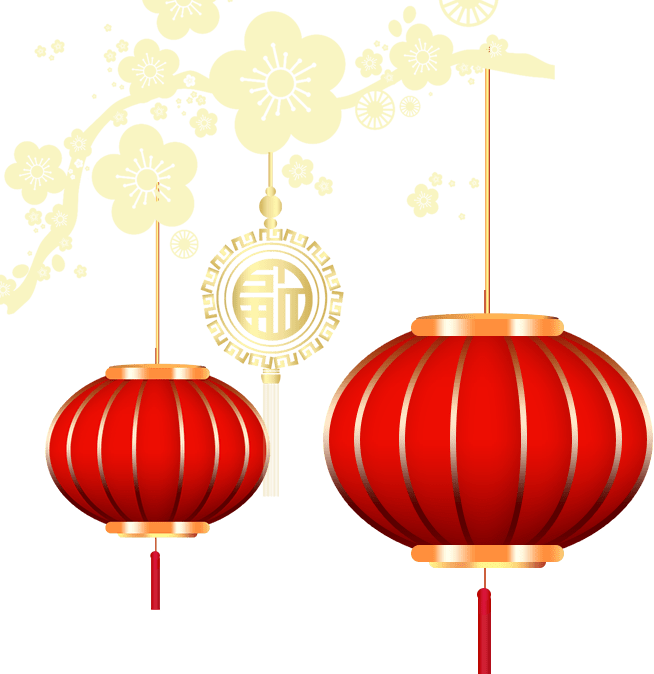 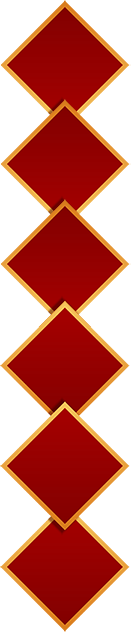 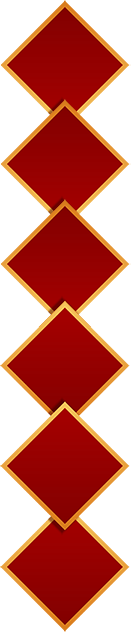 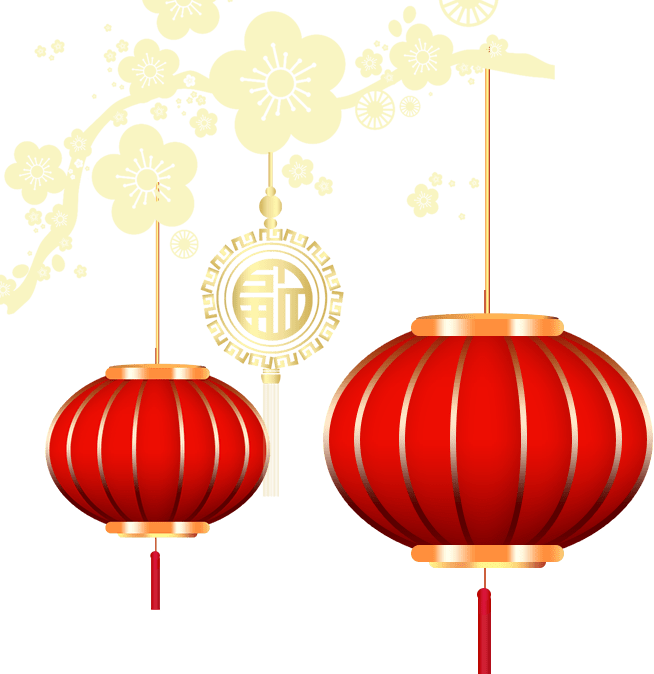 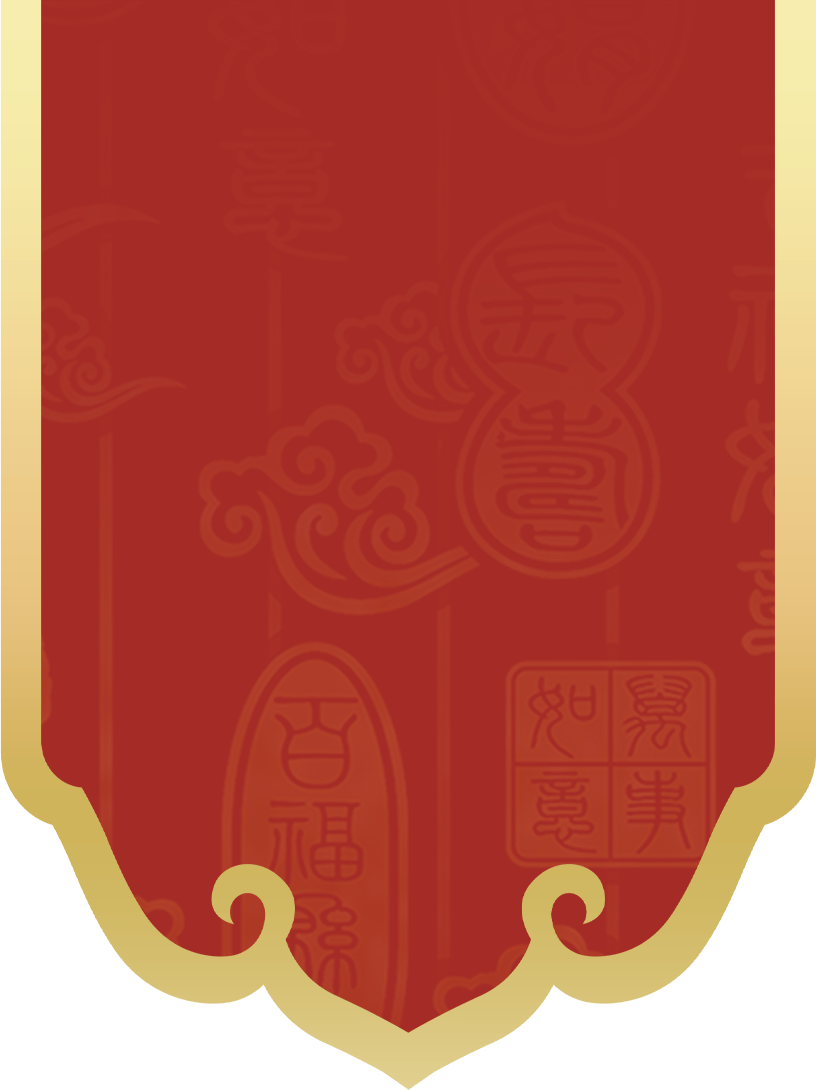 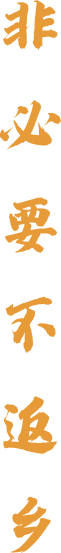 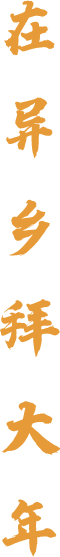 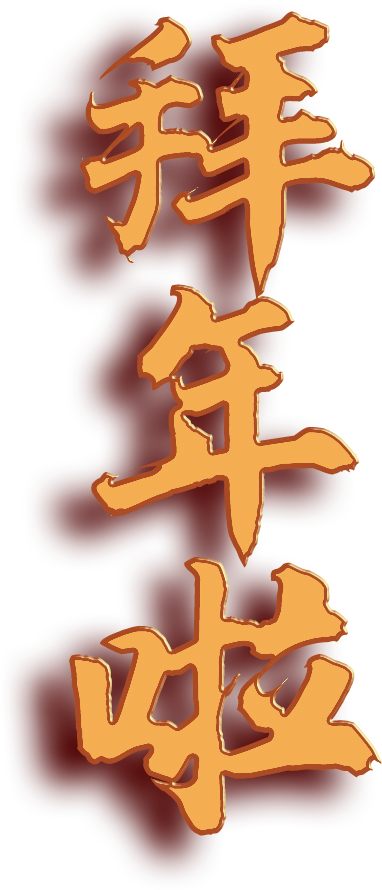 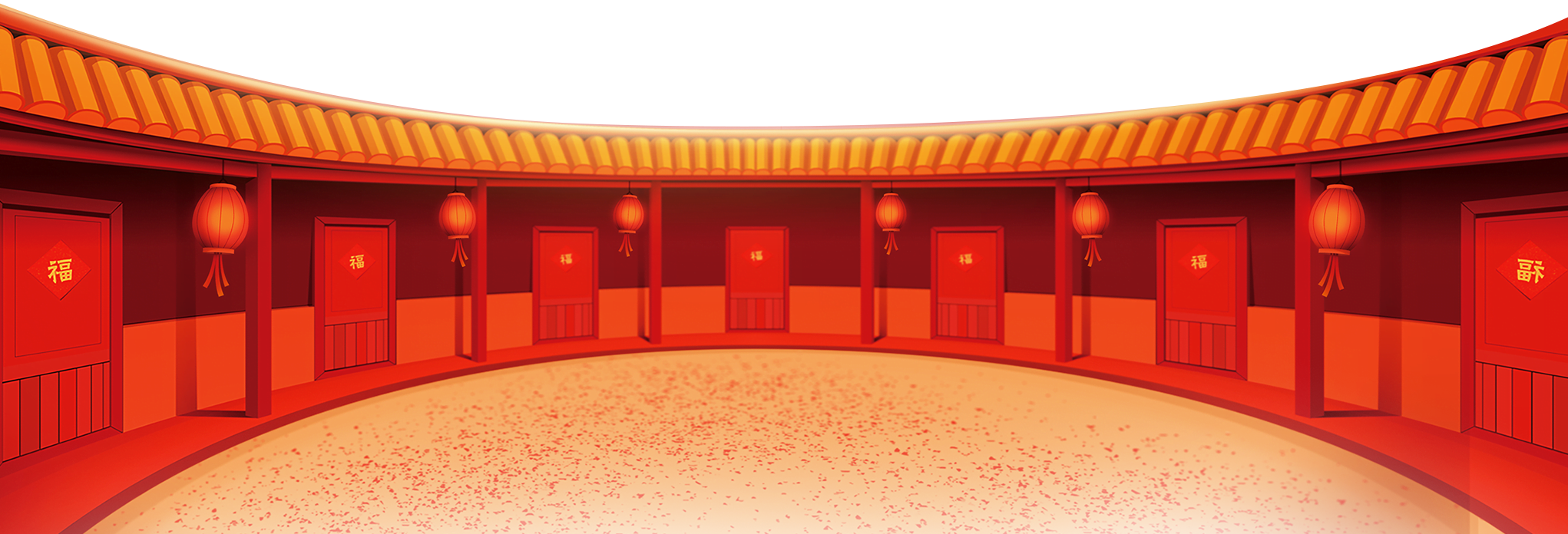 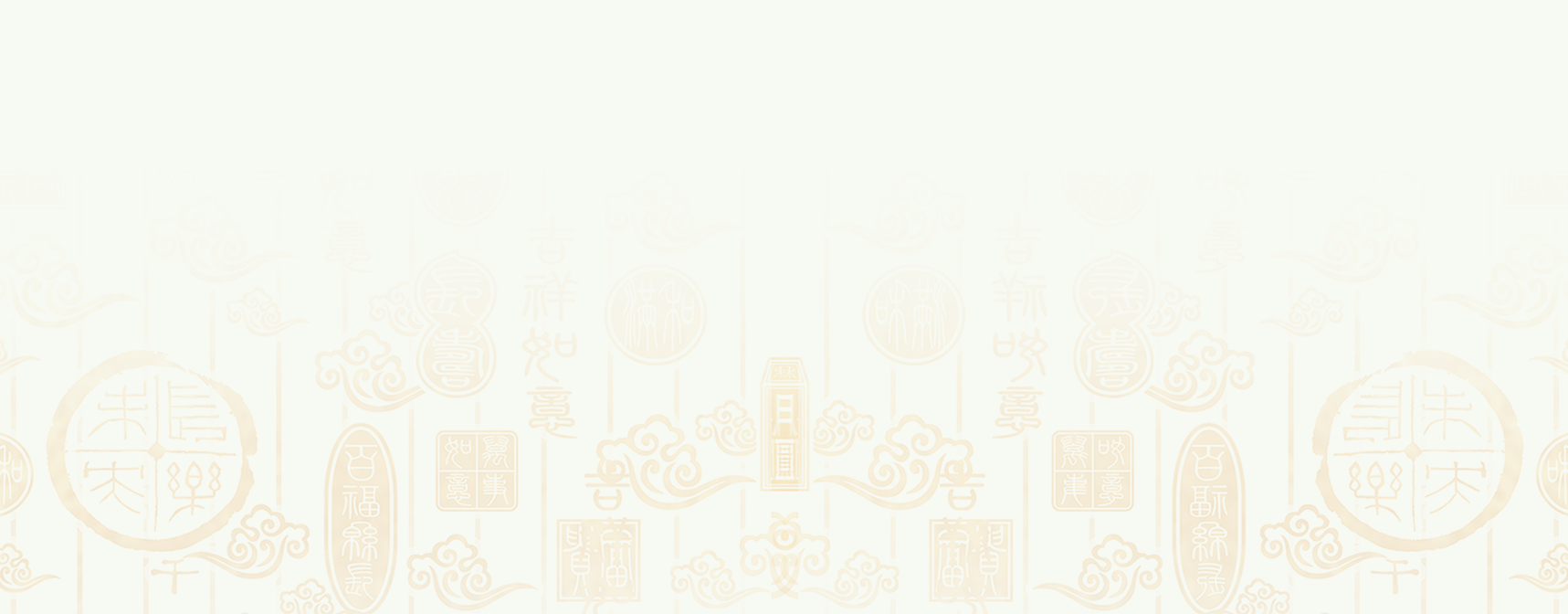 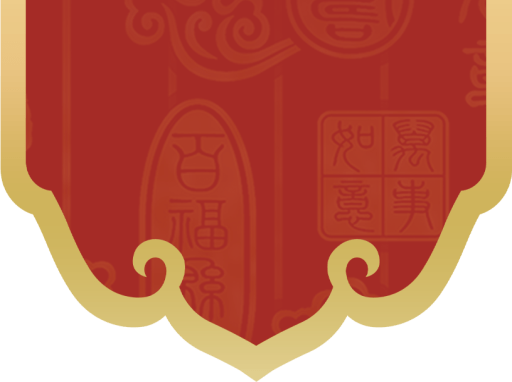 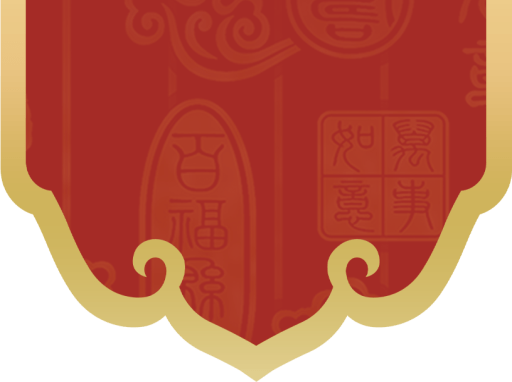 单击添加标题
单击添加标题
单击添加标题
单击添加标题
目录
壹
贰
叁
肆
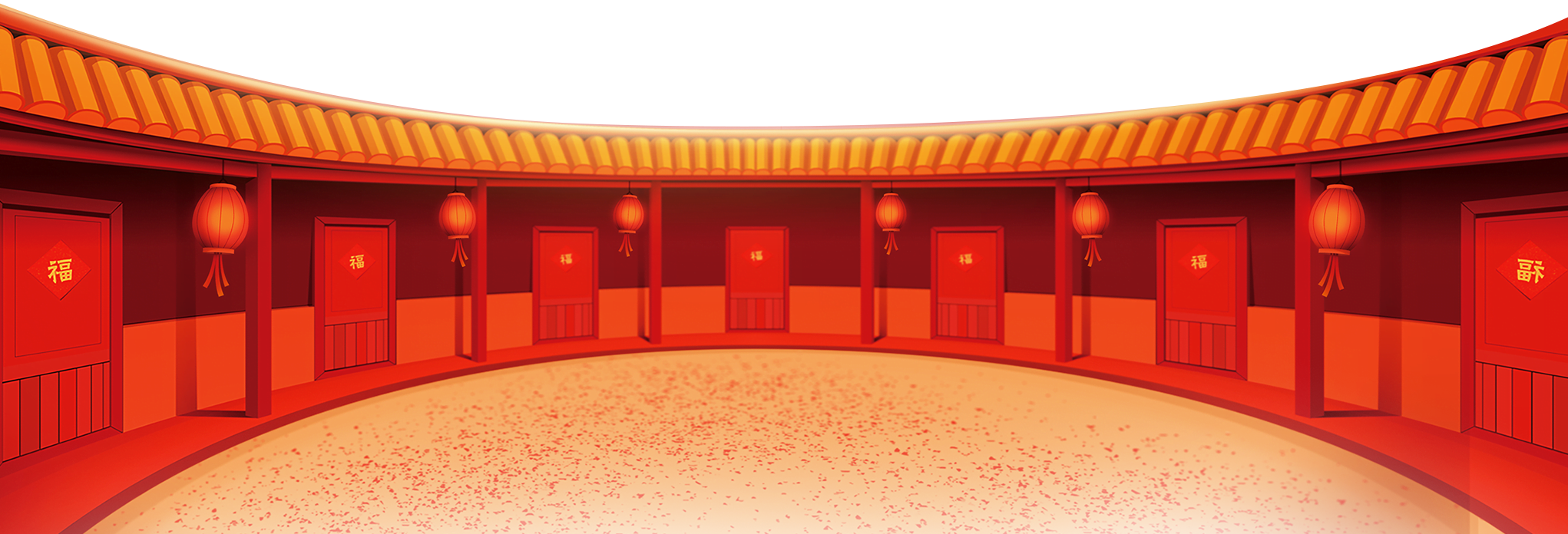 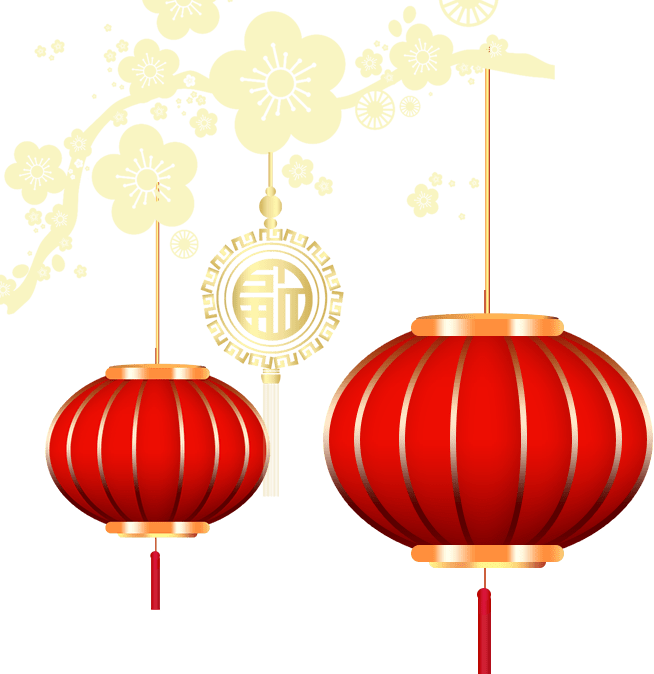 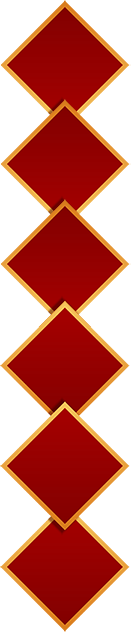 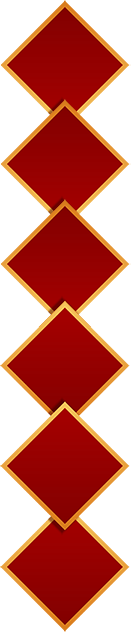 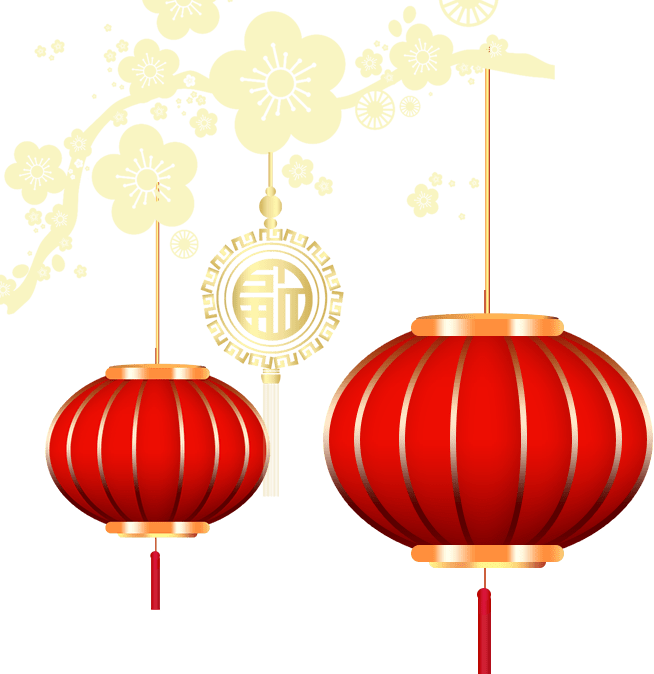 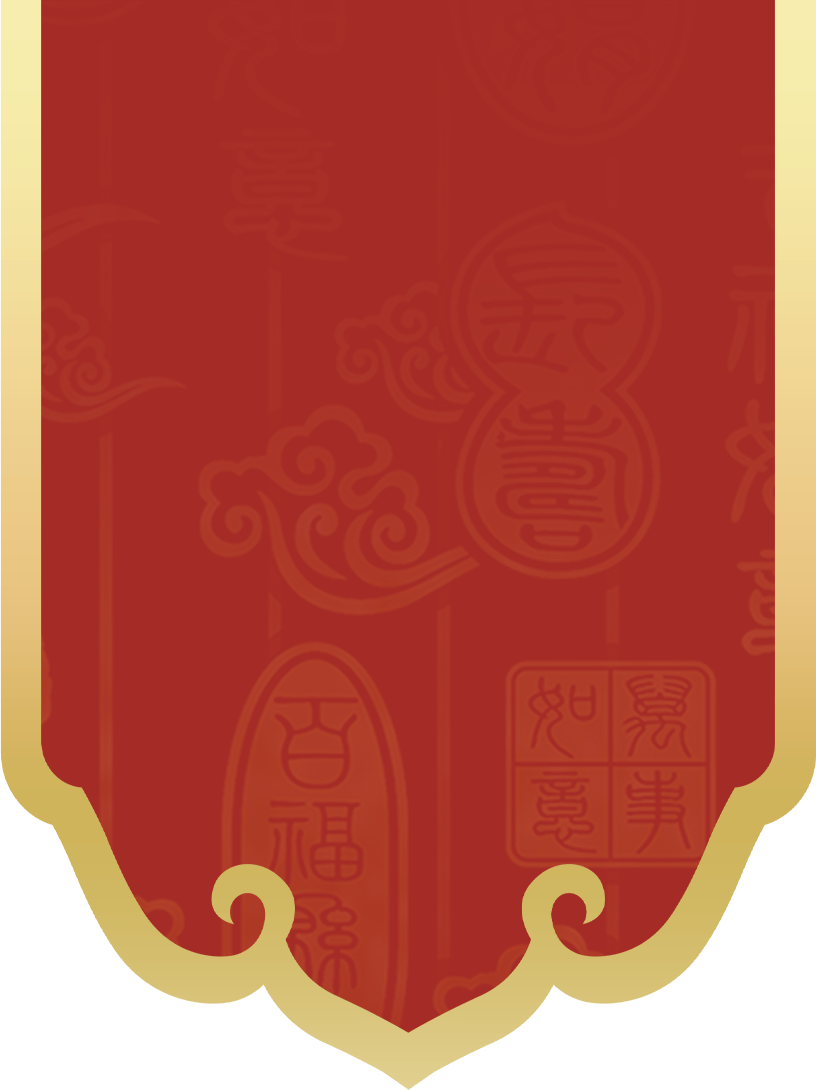 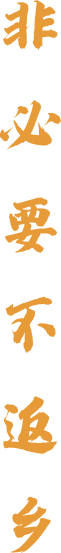 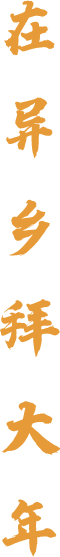 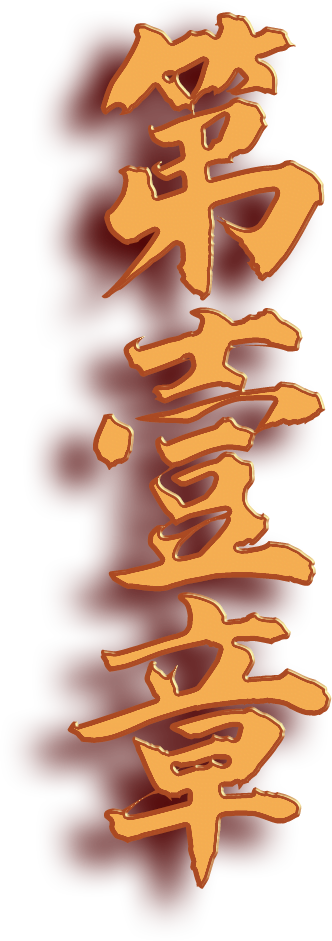 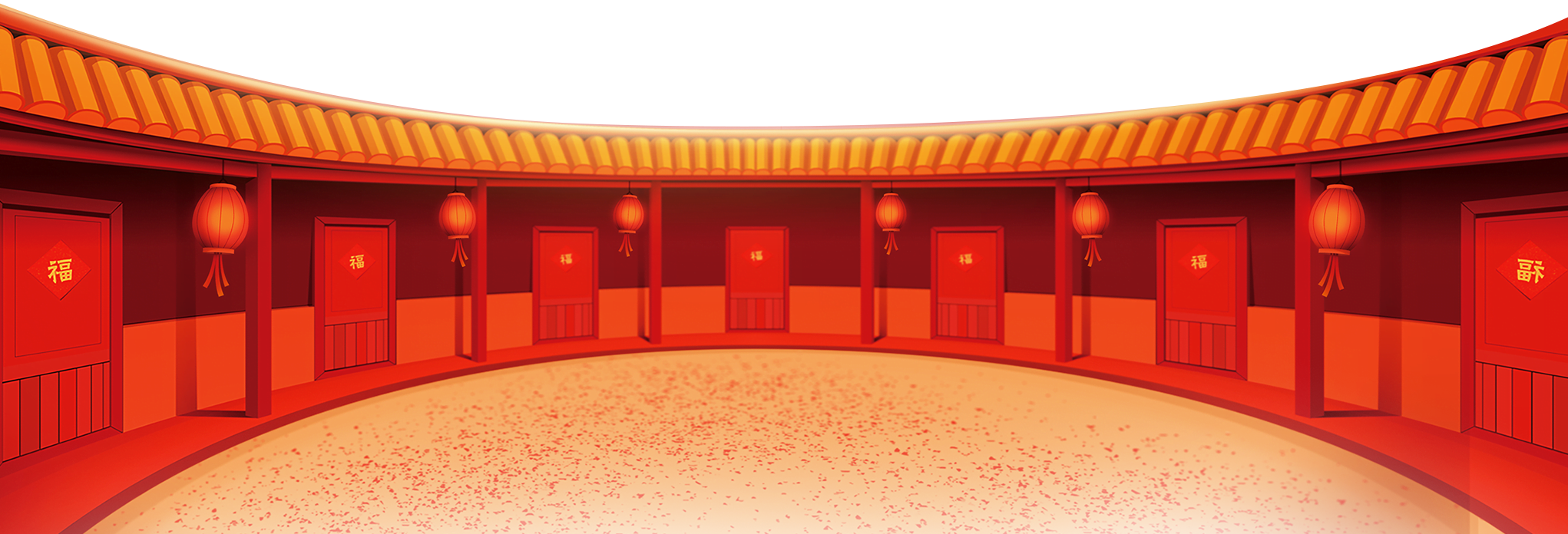 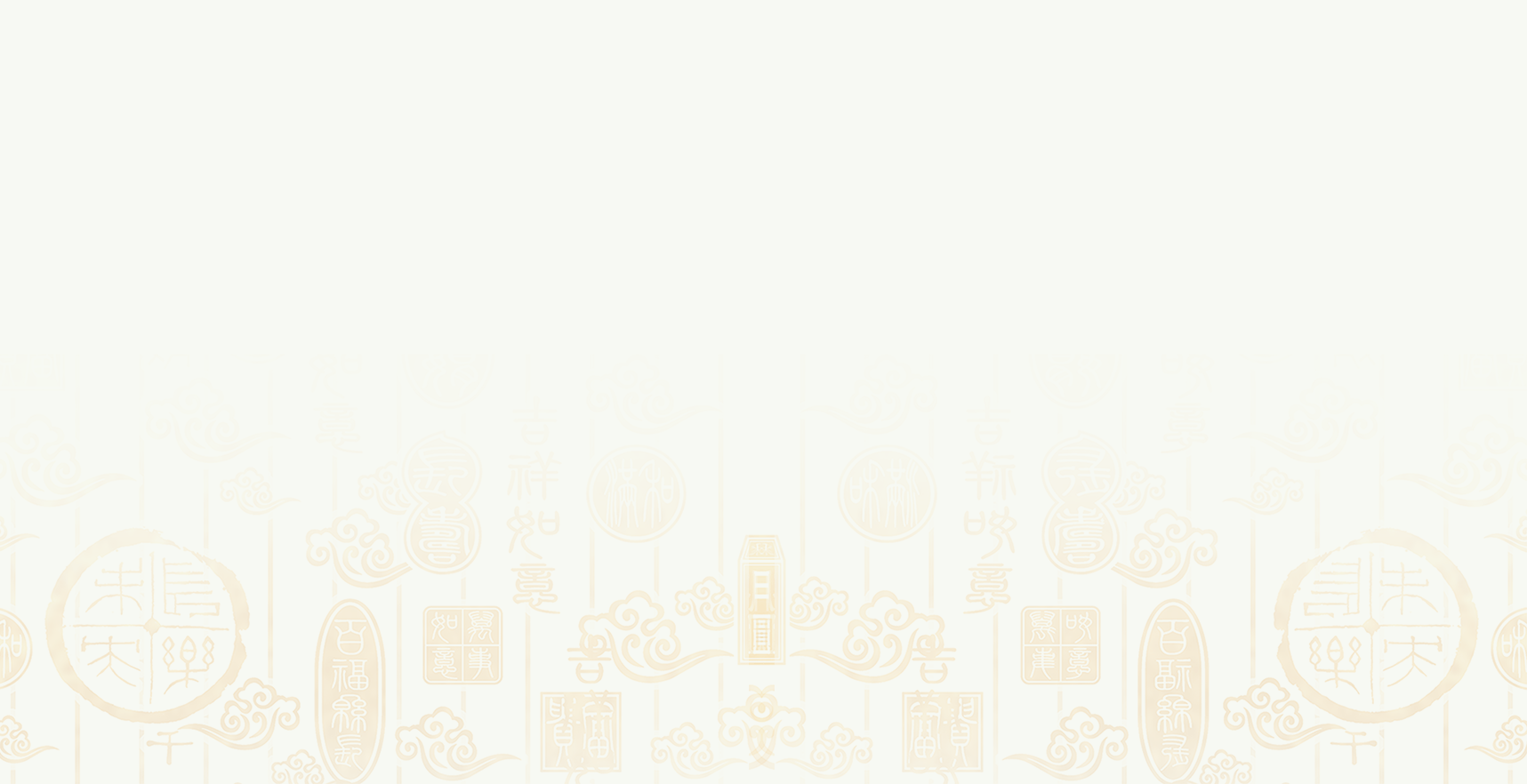 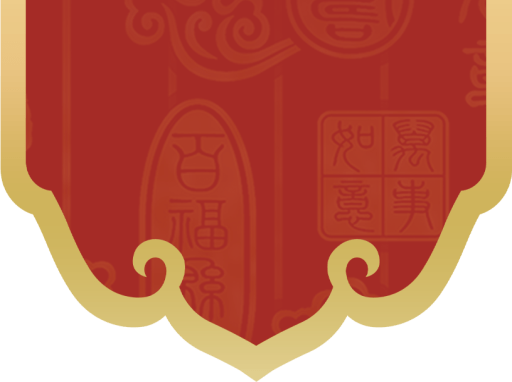 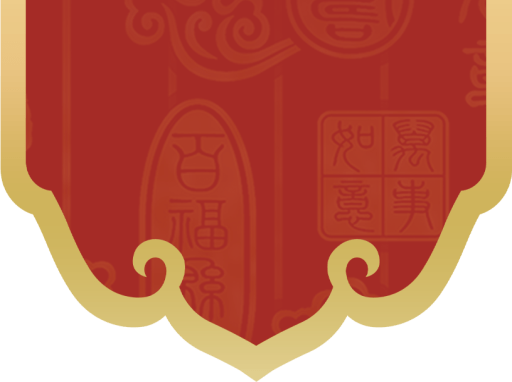 单
击
添
加
标
题
单击此处输入文本内容，单击此处输入文本内容，单击此处输入文本内容，单击此输入文本内容。
单
击
添
加
标
题
单
击
添
加
标
题
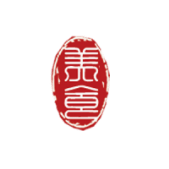 壹
壹
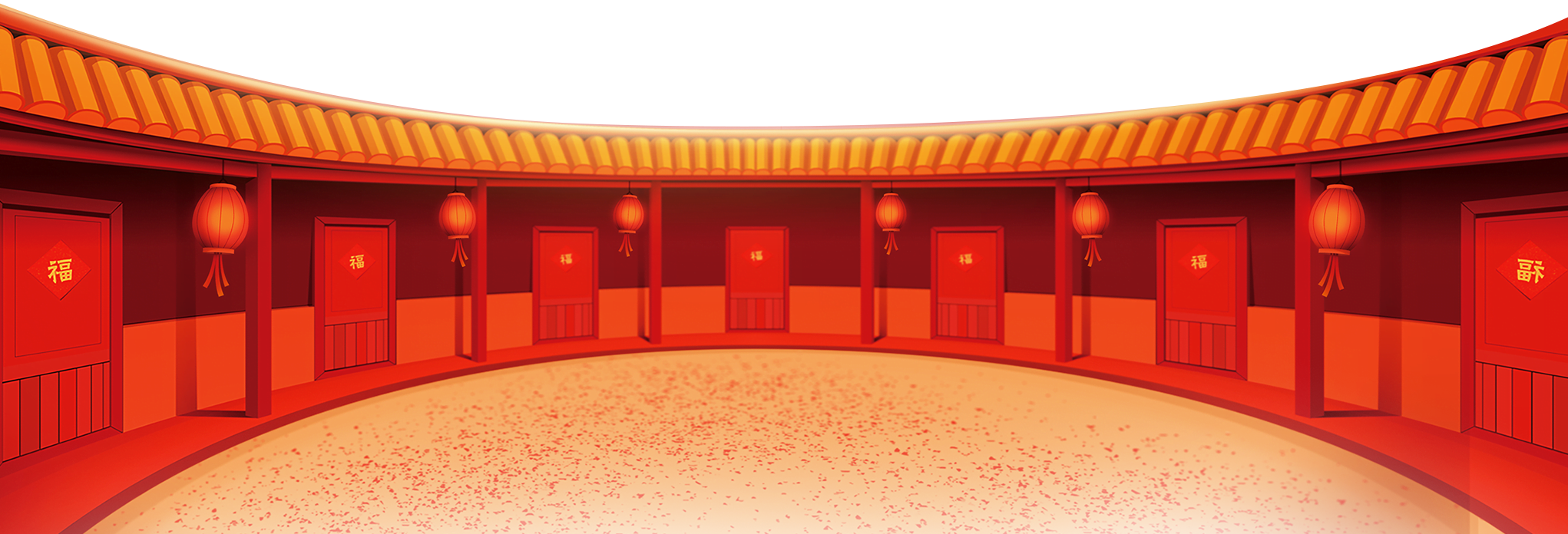 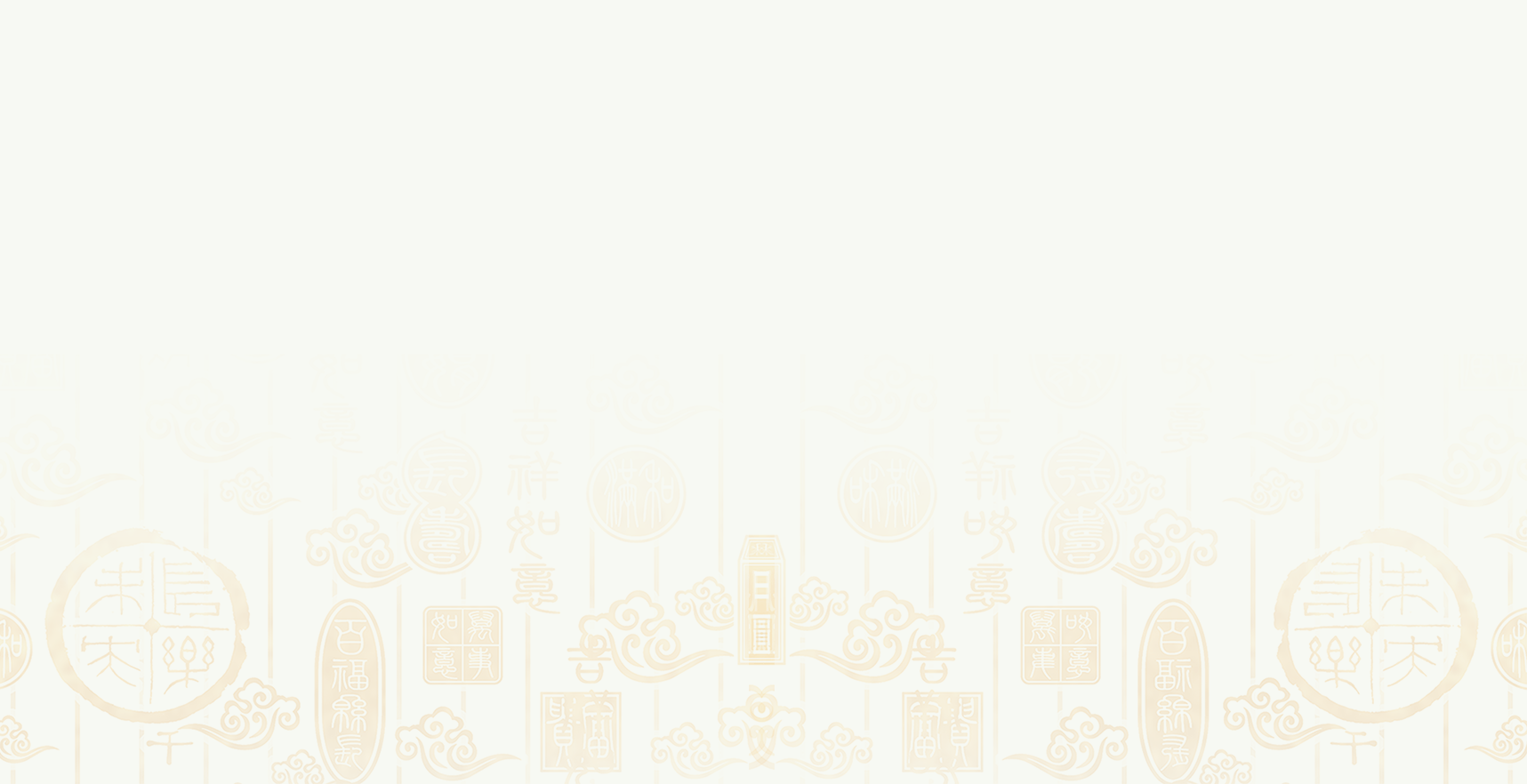 请点击添加内容请点击添加内容请点击添加内容请点击添加内容请点击添加内容请点击添加内容
请点击添加内容请点击添加内容请点击添加内容请点击添加内容请点击添加内容请点击添加内容
请点击添加内容请点击添加内容请点击添加内容请点击添加内容请点击添加内容请点击添加内容
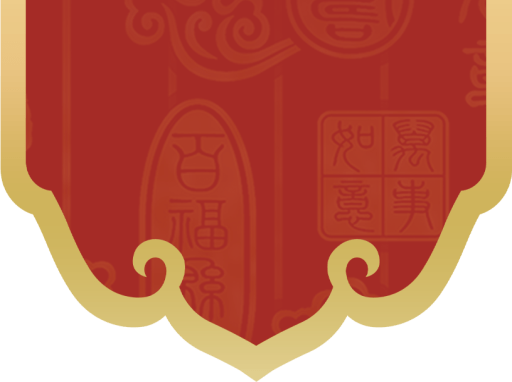 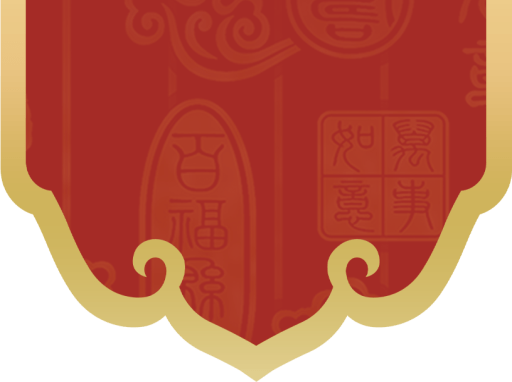 单
击
添
加
标
题
单
击
添
加
标
题
单
击
添
加
标
题
壹
壹
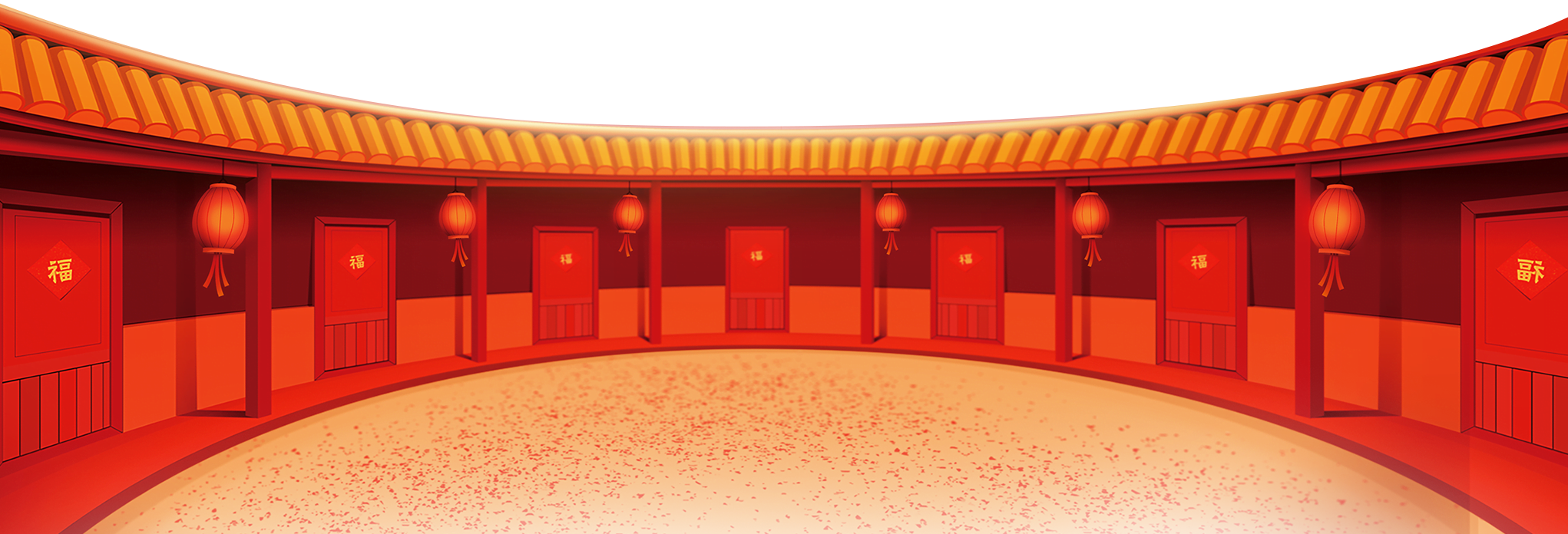 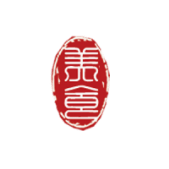 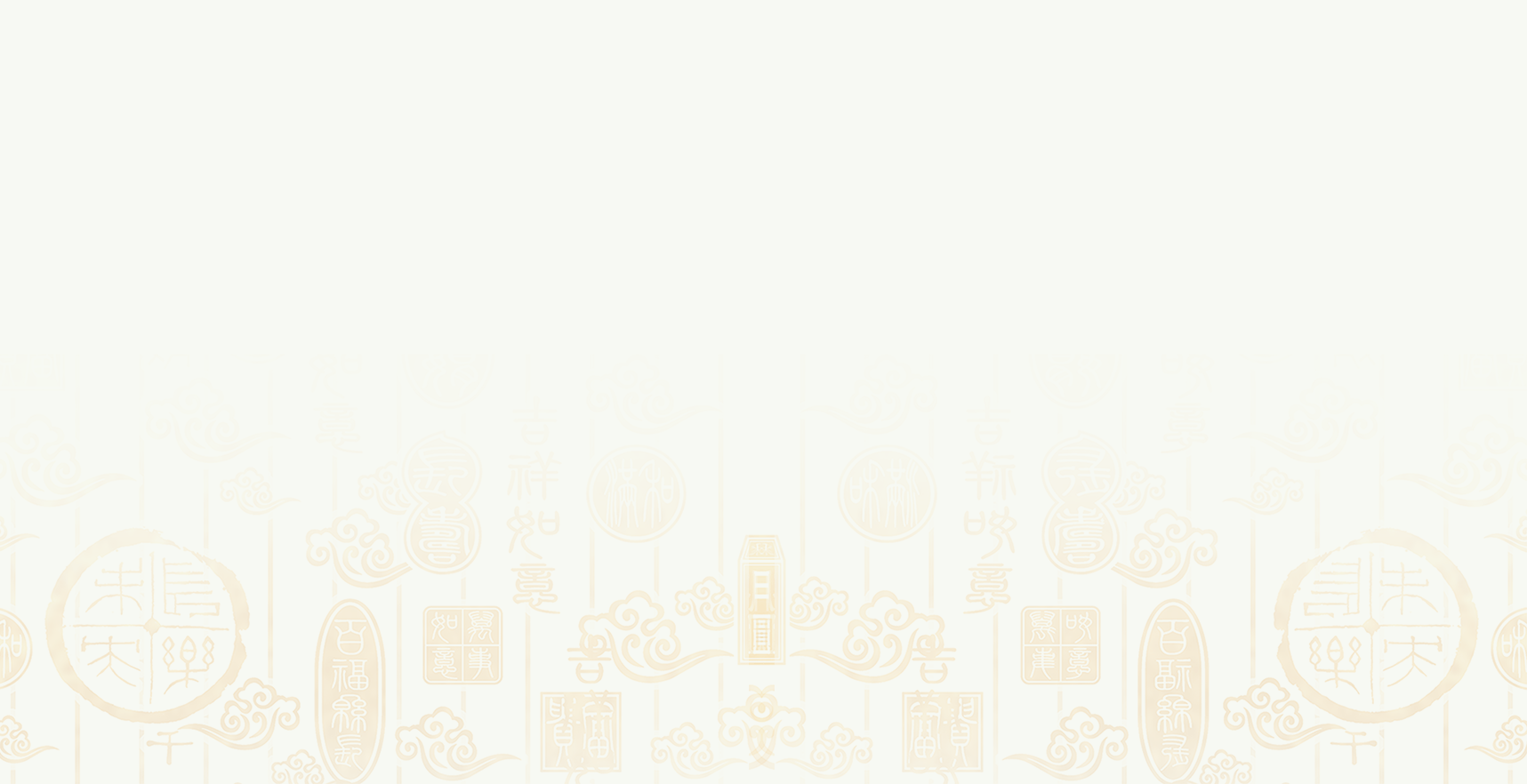 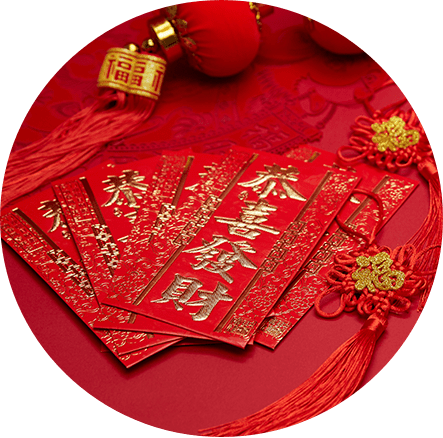 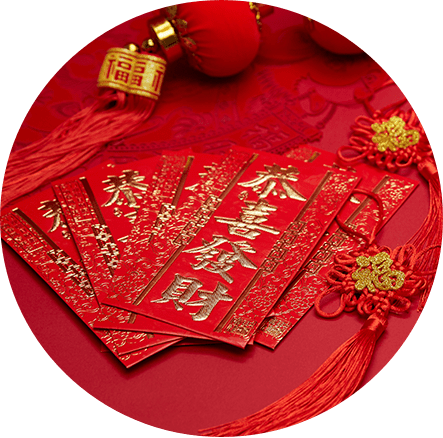 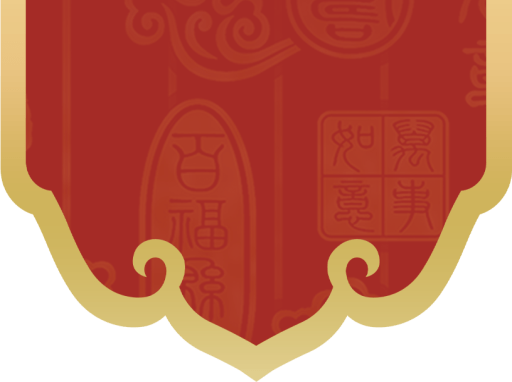 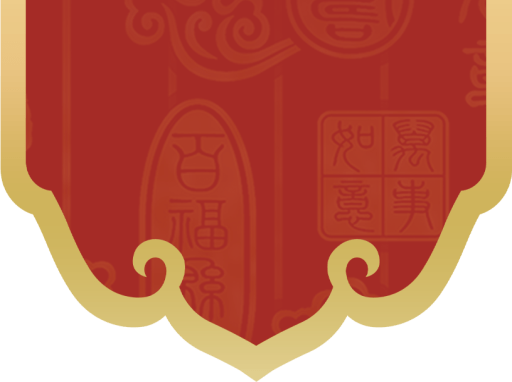 单
击
添
加
标
题
单
击
添
加
标
题
添
加
标
题
添
加
标
题
请点击添加内容请点击添加内容请点击添加内容请点击添加内容
请点击添加内容请点击添加内容请点击添加内容请点击添加内容
壹
壹
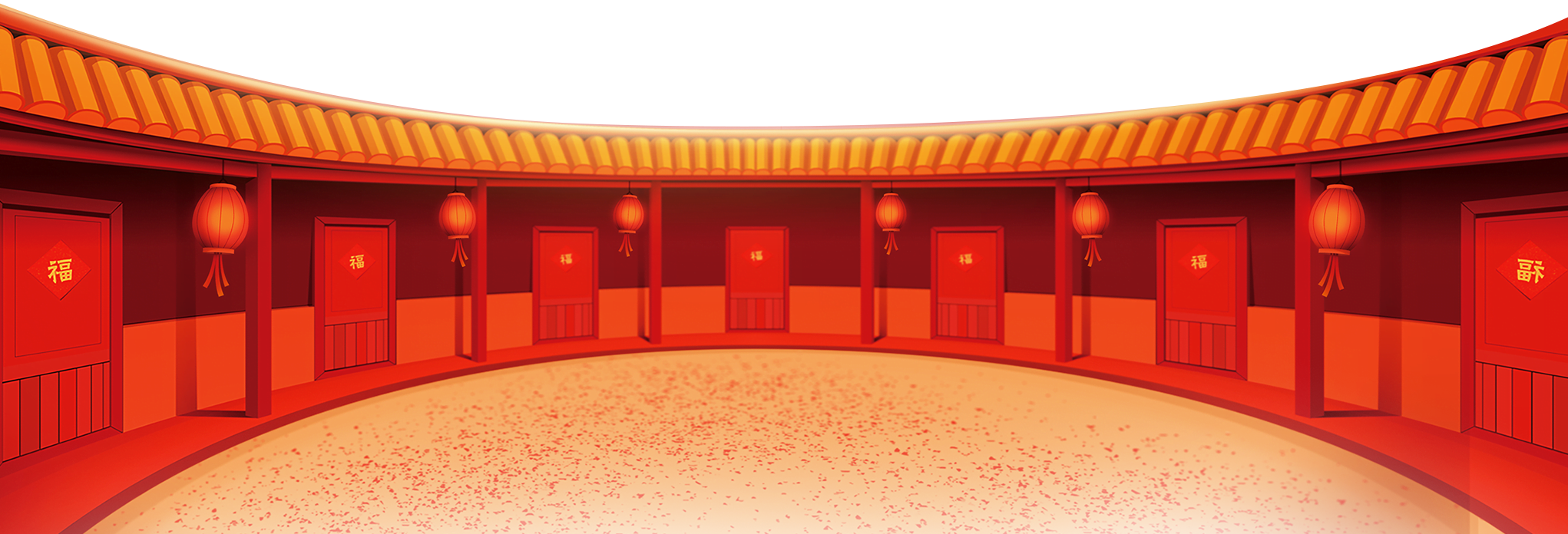 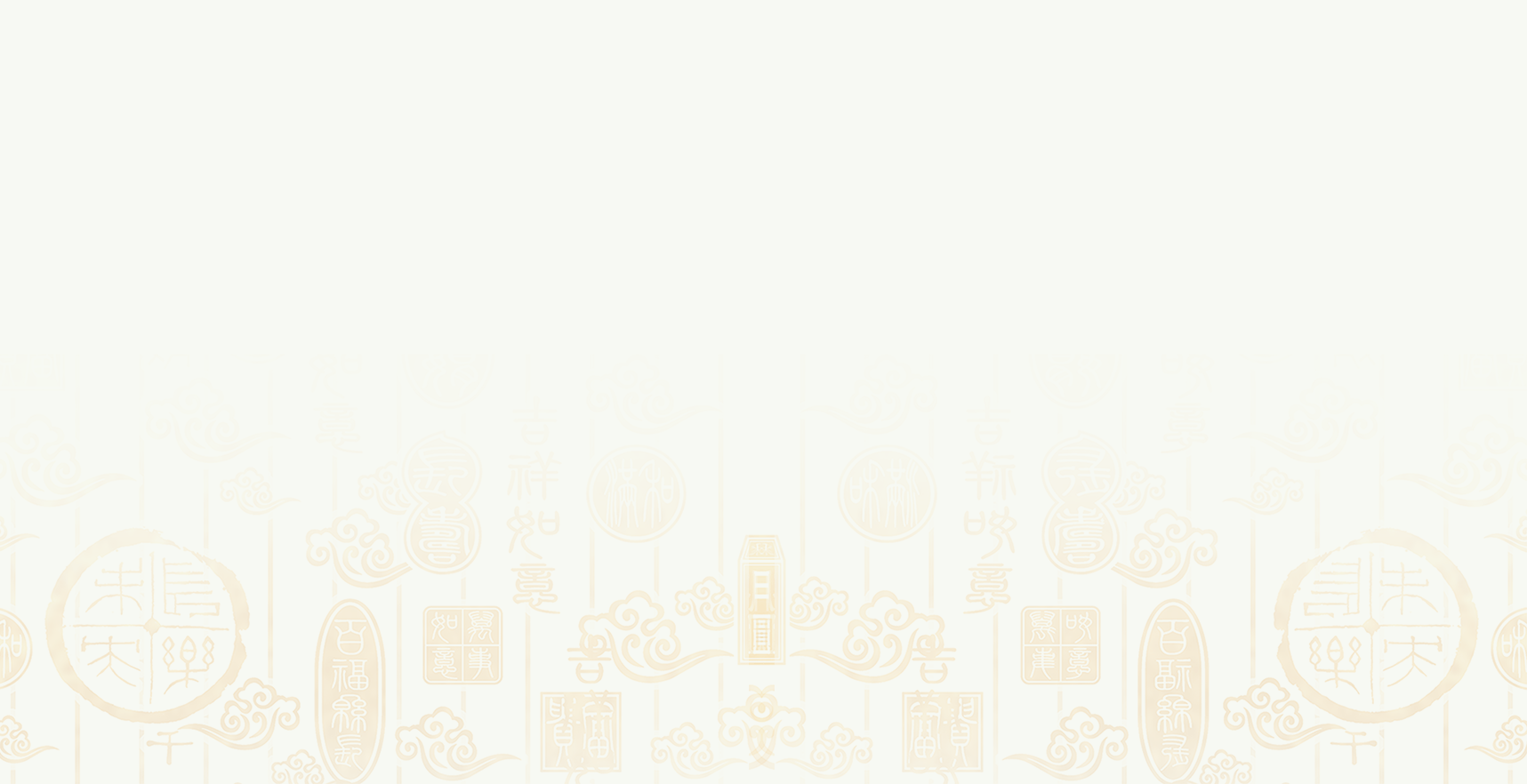 请点击添加内容请点击添加内容请点击添加内容请点击添加内容请点击添加内容请点击添加内容请点击添加内容
请点击添加内容请点击添加内容请点击添加内容请点击添加内容请点击添加内容请点击添加内容请点击添加内容
点击添加标题
点击添加标题
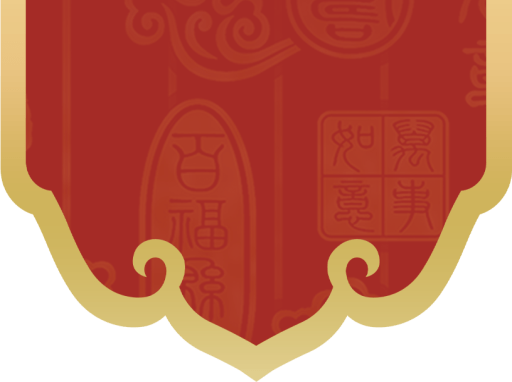 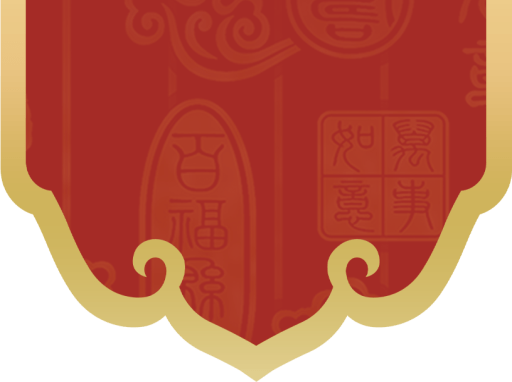 单
击
添
加
标
题
单
击
添
加
标
题
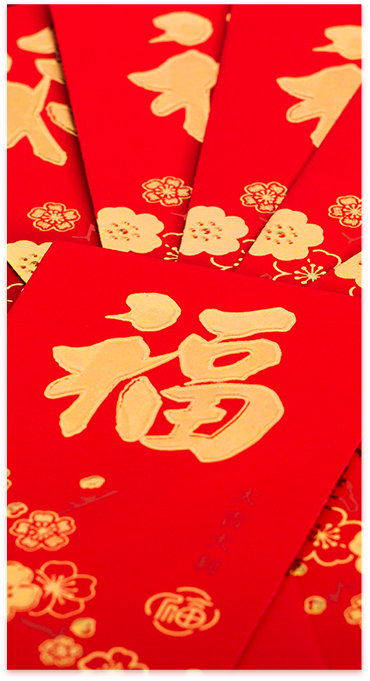 壹
壹
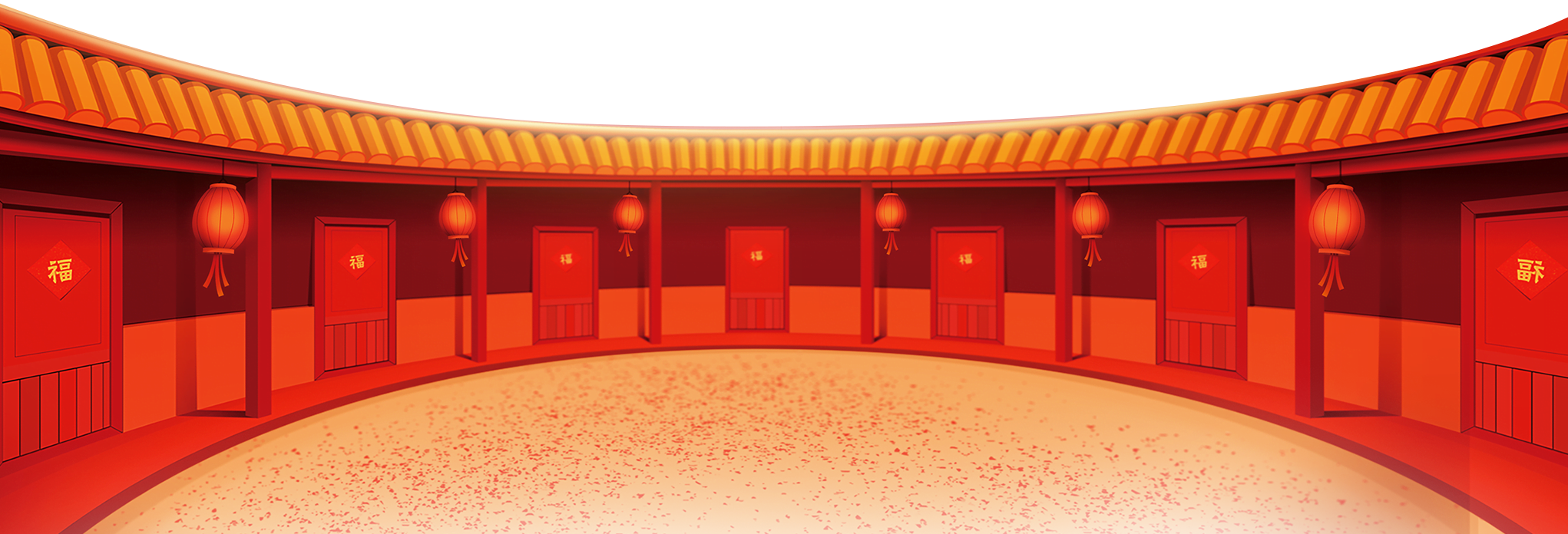 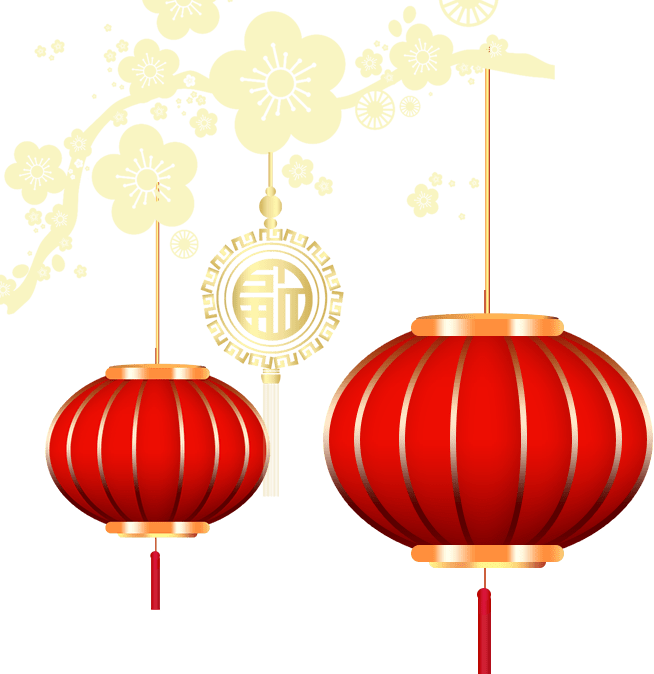 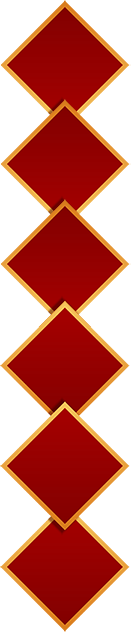 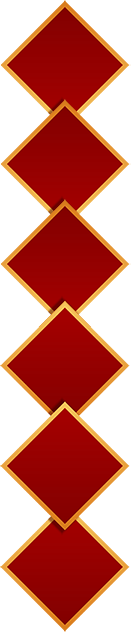 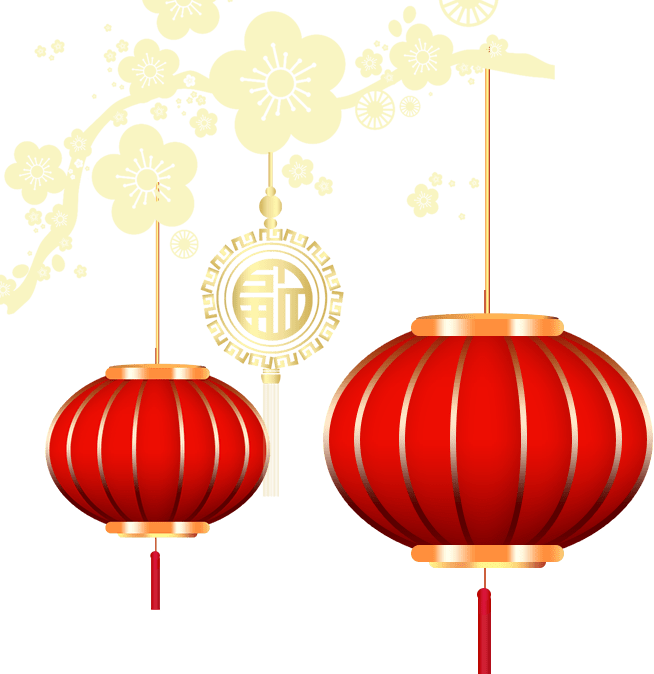 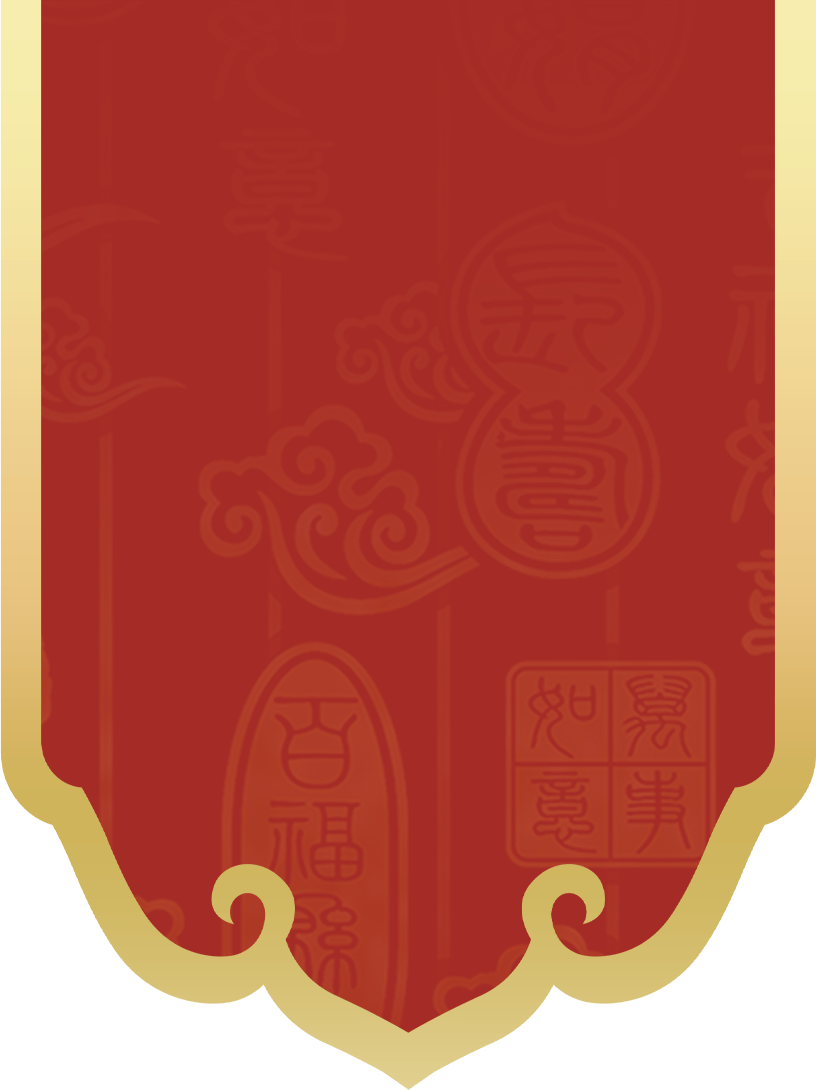 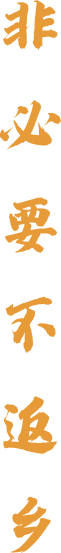 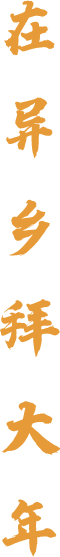 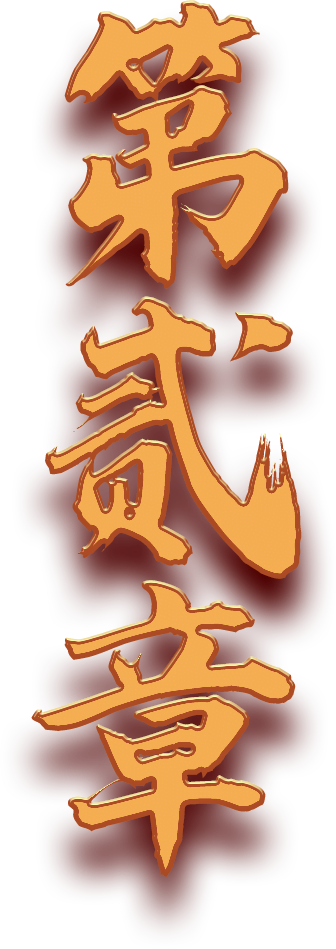 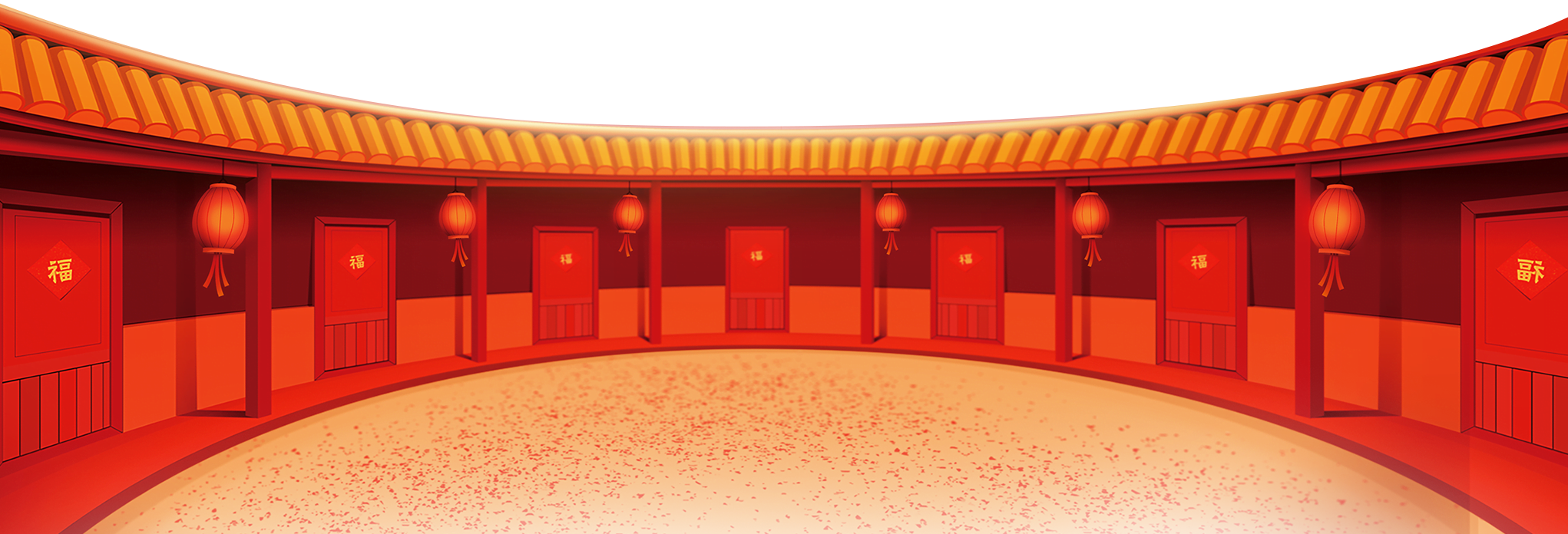 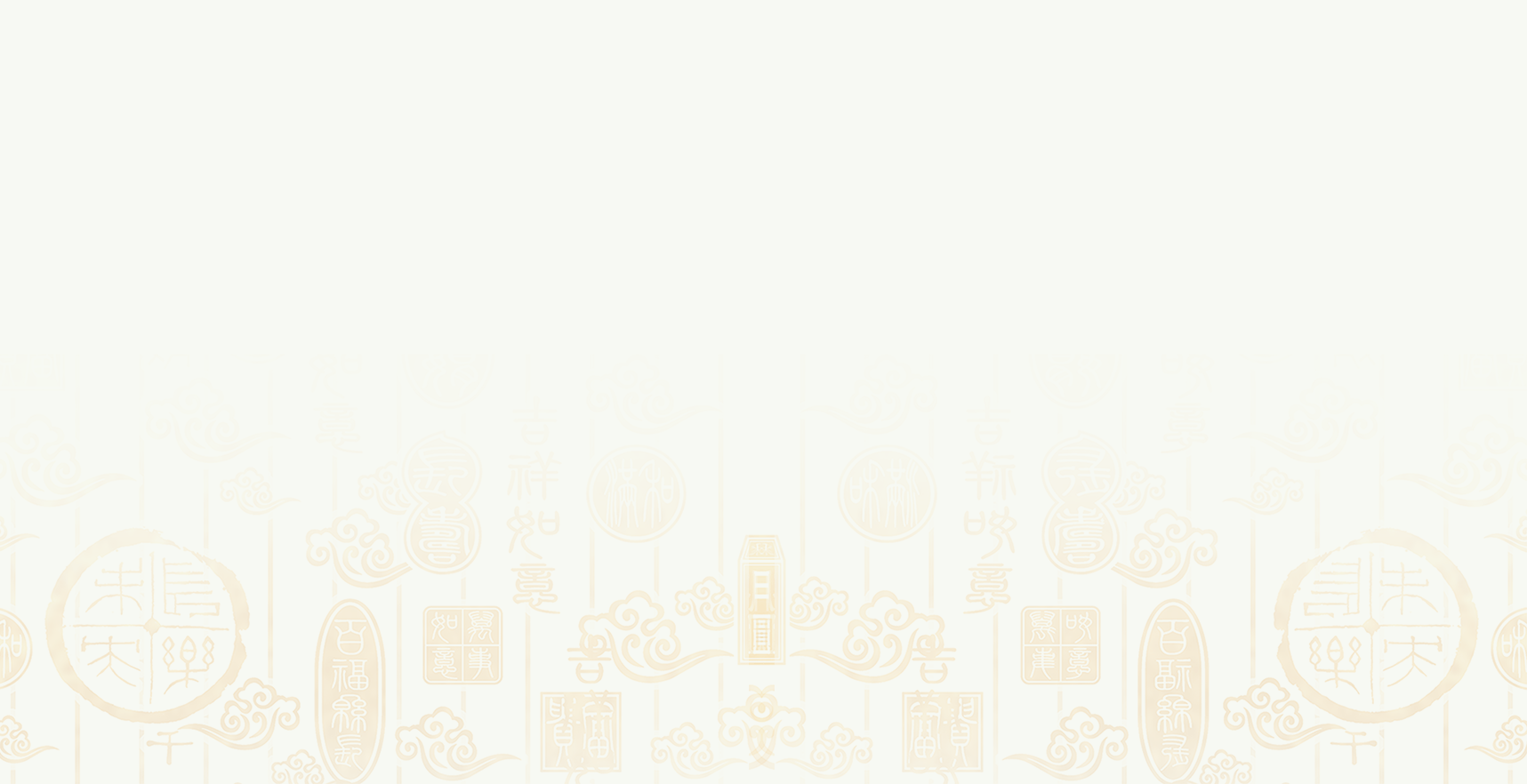 请点击添加内容请点击添加内容请点击添加内容请点击添加内容请点击添加内容请点击添加内容
请点击添加内容请点击添加内容请点击添加内容请点击添加内容请点击添加内容请点击添加内容
请点击添加内容请点击添加内容请点击添加内容请点击添加内容请点击添加内容请点击添加内容
请点击添加内容请点击添加内容请点击添加内容请点击添加内容请点击添加内容请点击添加内容
壹
叁
贰
肆
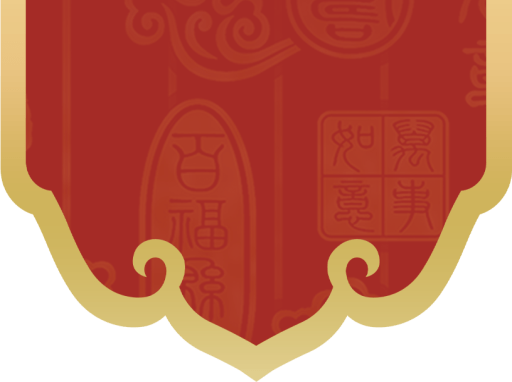 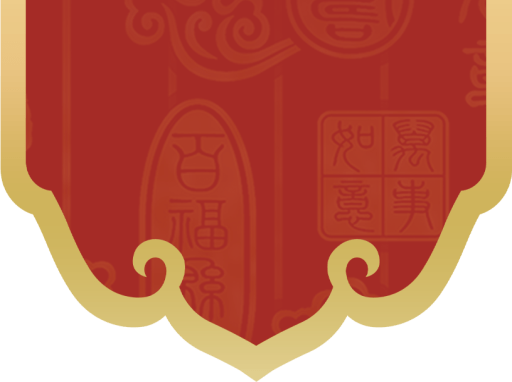 单
击
添
加
标
题
单
击
添
加
标
题
贰
贰
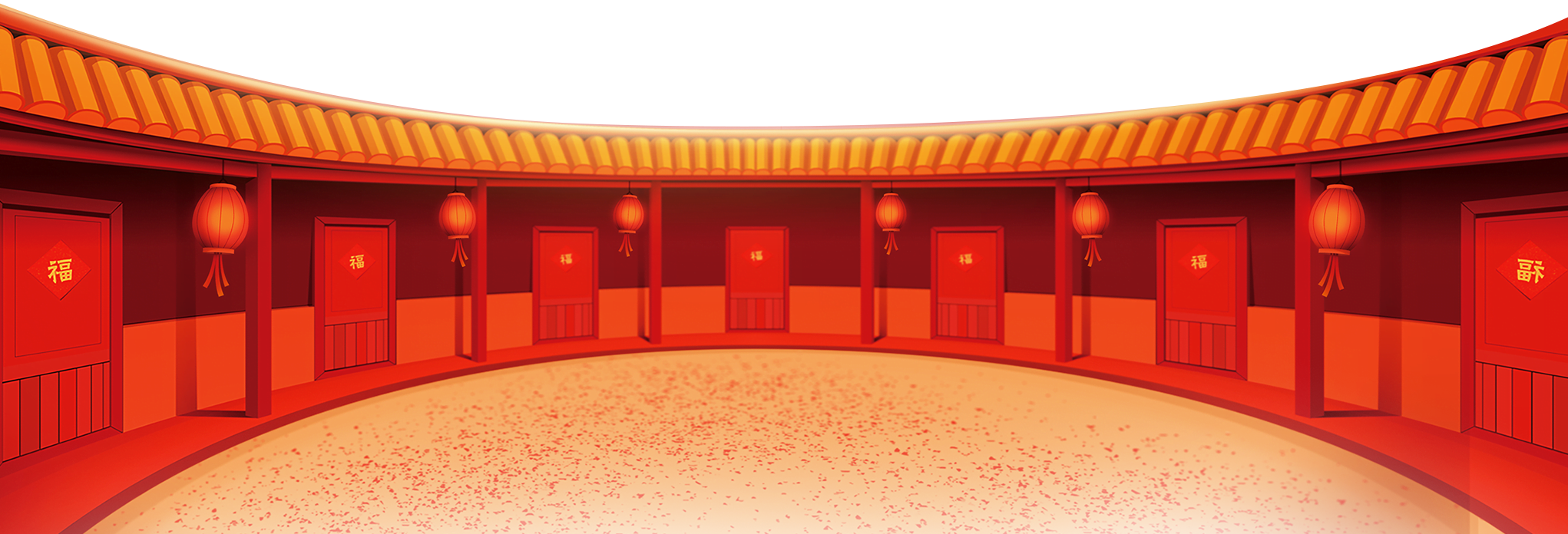 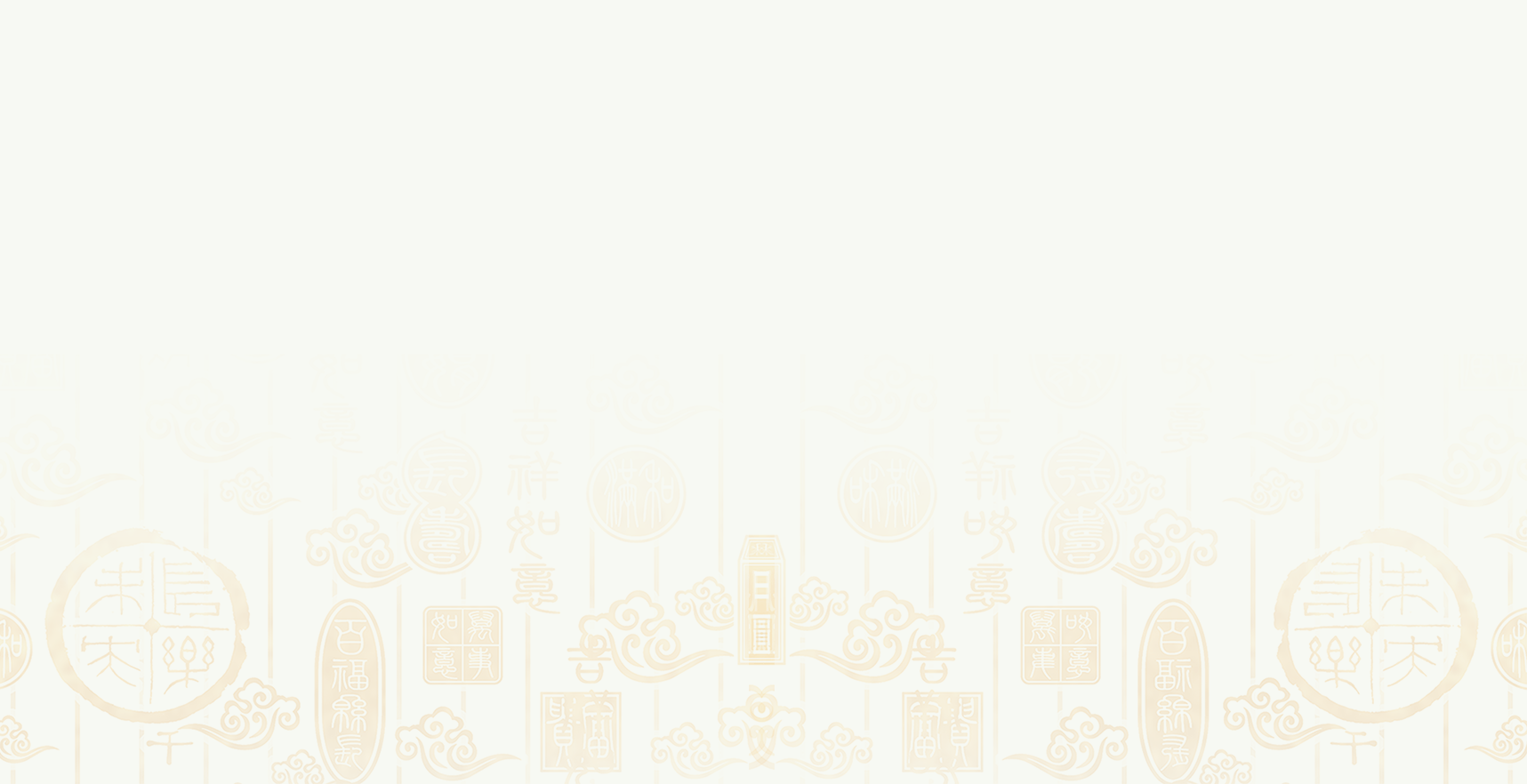 请点击添加内容请点击添加内容请点击添加内容请点击添加内容请点击添加内容请点击添加内容
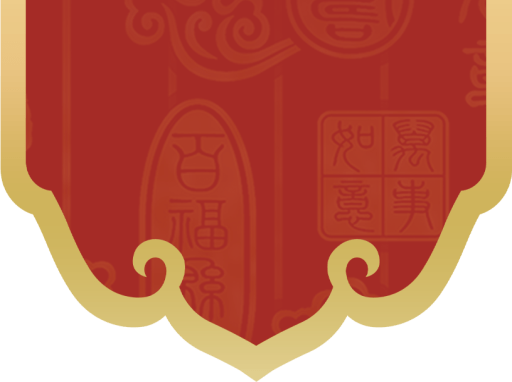 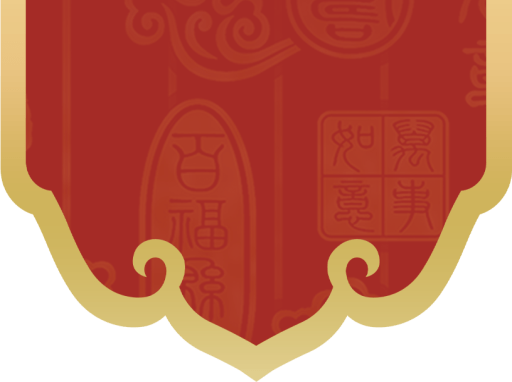 单
击
添
加
标
题
单
击
添
加
标
题
单
击
添
加
标
题
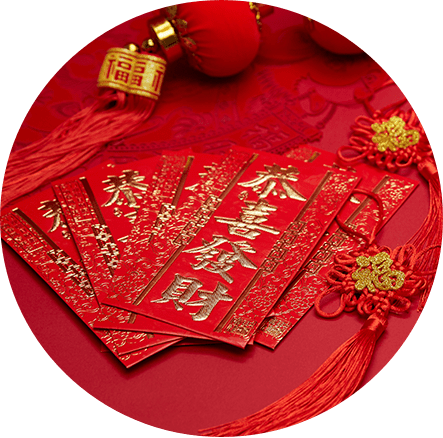 贰
贰
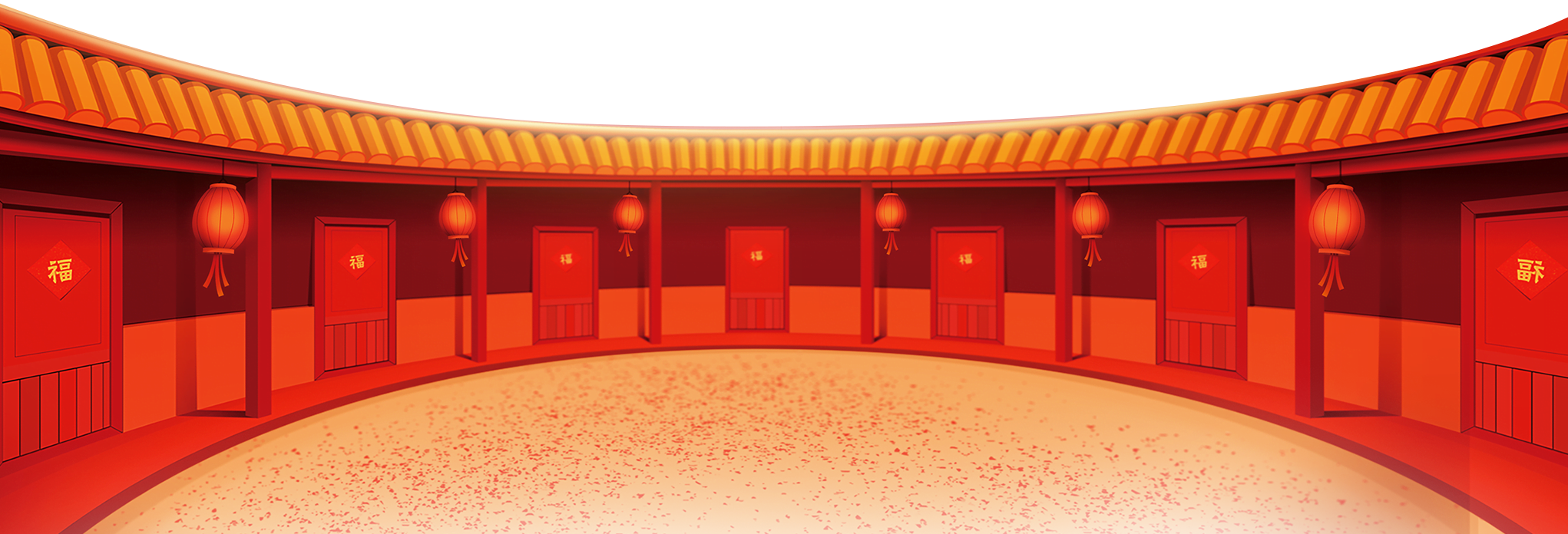 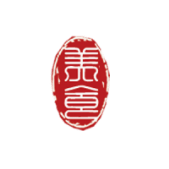 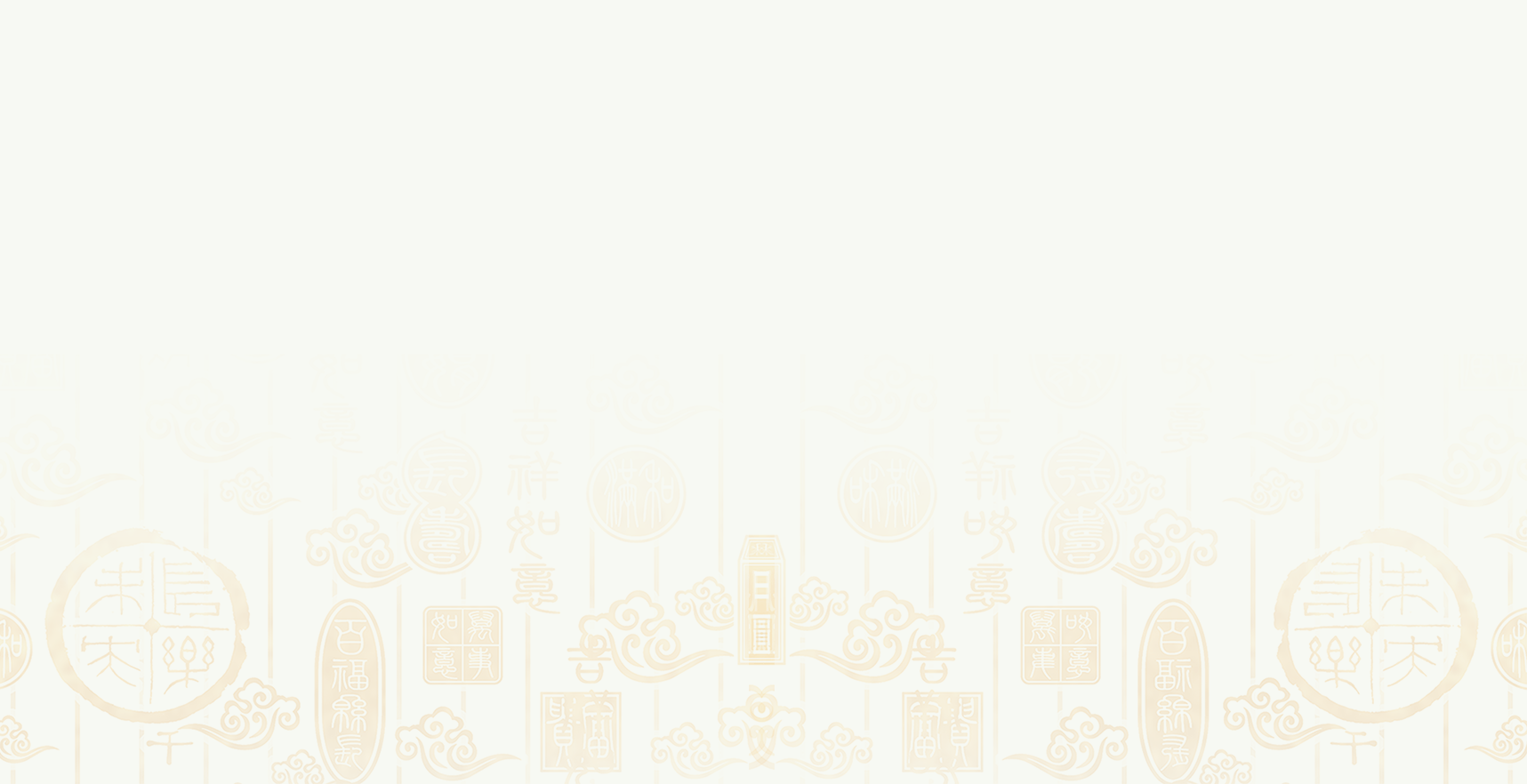 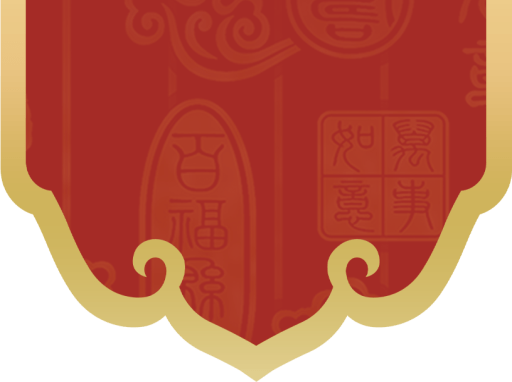 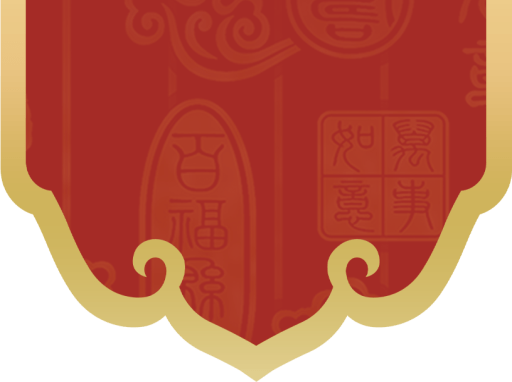 单
击
添
加
标
题
单
击
添
加
标
题
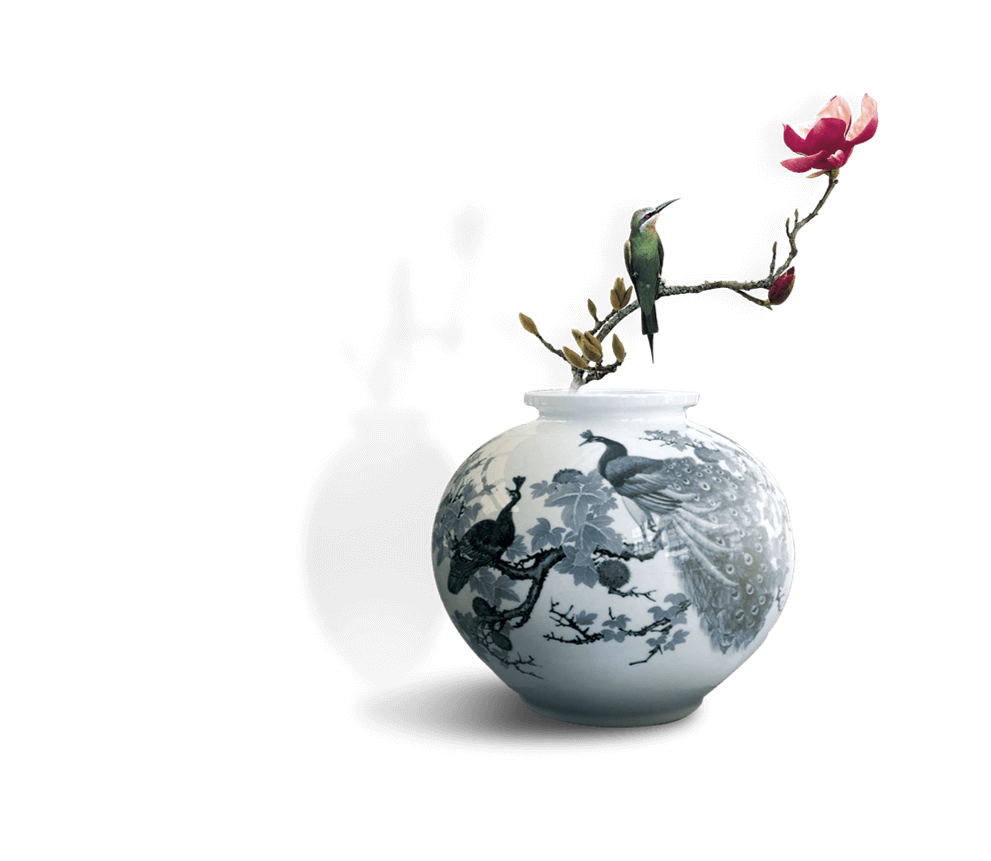 请点击添加内容请点击添加内容请点击添加内容请点击添加内容请点击添加内容请点击添加内容请点击添加内容请点击添加内容请点击添加内容请点击添加内容请点击添加内容请点击添加内容请点击添加内容请点击添加内容请点击添加内容请点击添加内容请点击添加内容请点击添加内容请点击添加内容请点击添加内容请点击添加内容请点击添加内容请点击添加内容请点
贰
贰
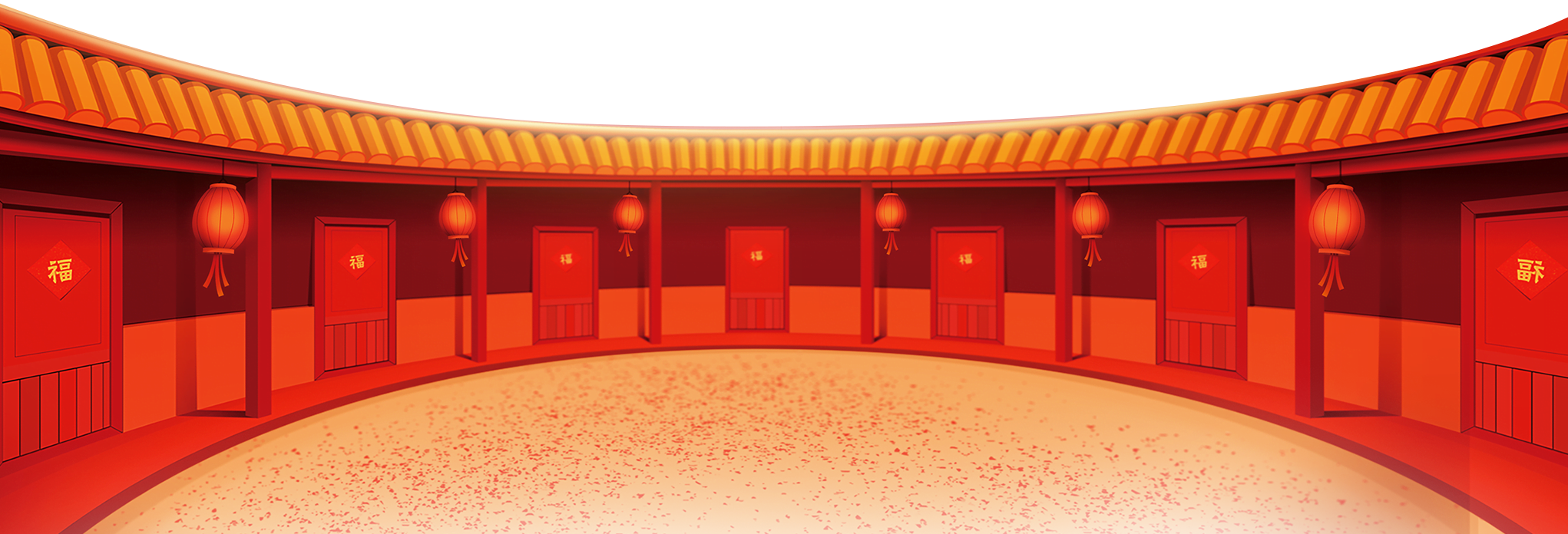 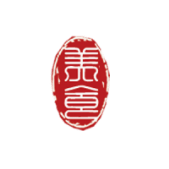 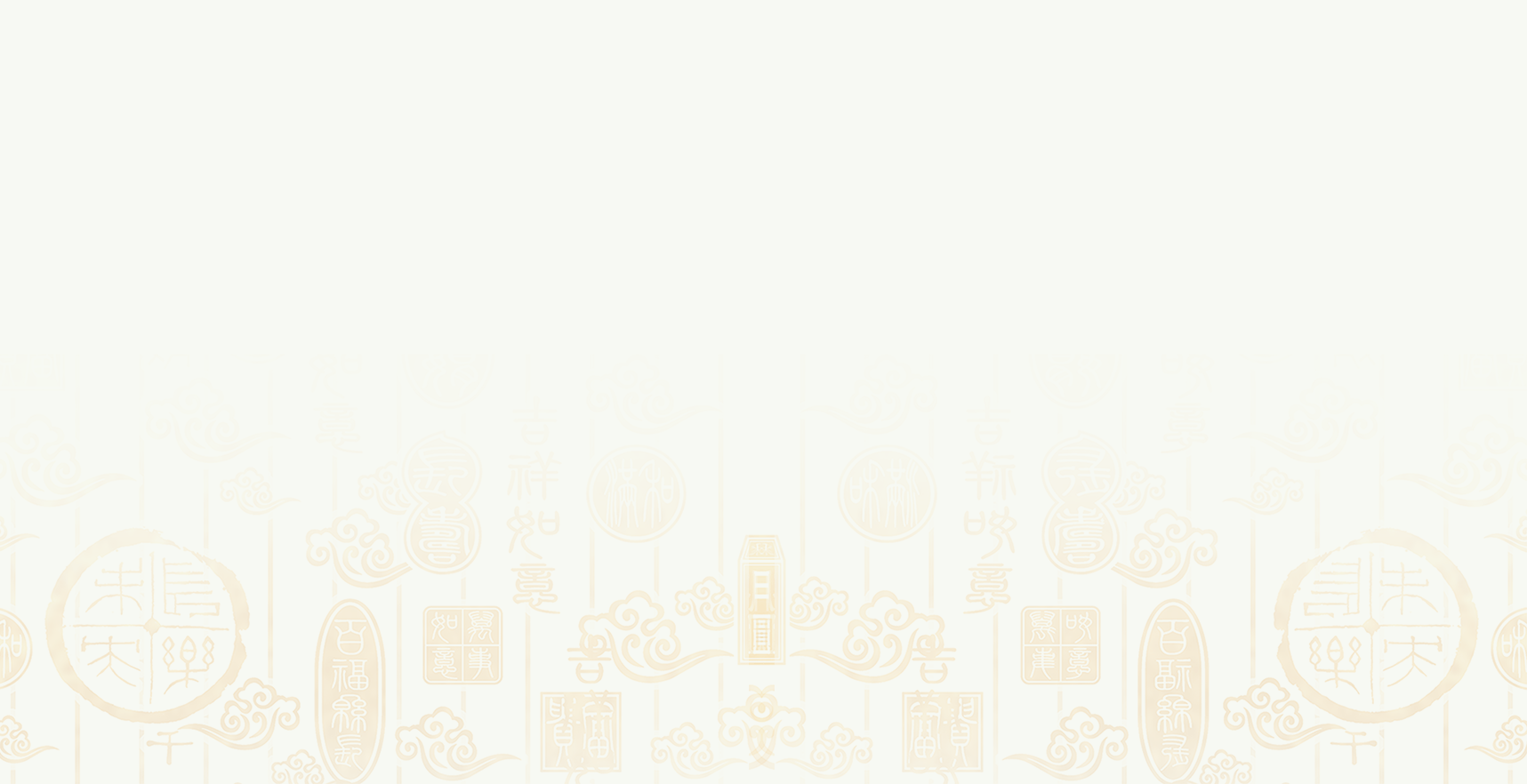 请点击添加内容请点击添加内容请点击添加内容请点击添加内容请点击添加内容请点击添加内容添加
请点击添加内容请点击添加内容请点击添加内容请点击添加内容请点击添加内容请点击添加内容添加
请点击添加内容请点击添加内容请点击添加内容请点击添加内容请点击添加内容请点击添加内容添加
壹
壹
壹
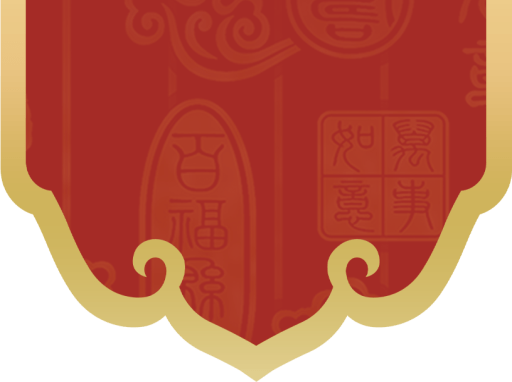 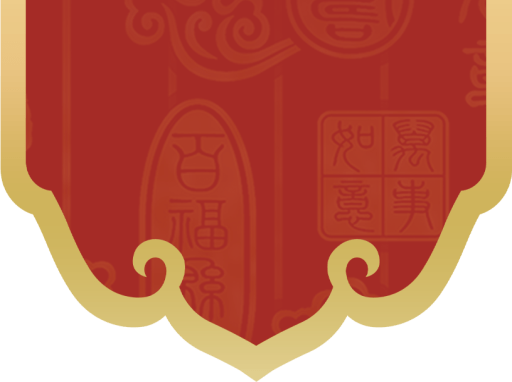 单
击
添
加
标
题
单
击
添
加
标
题
贰
贰
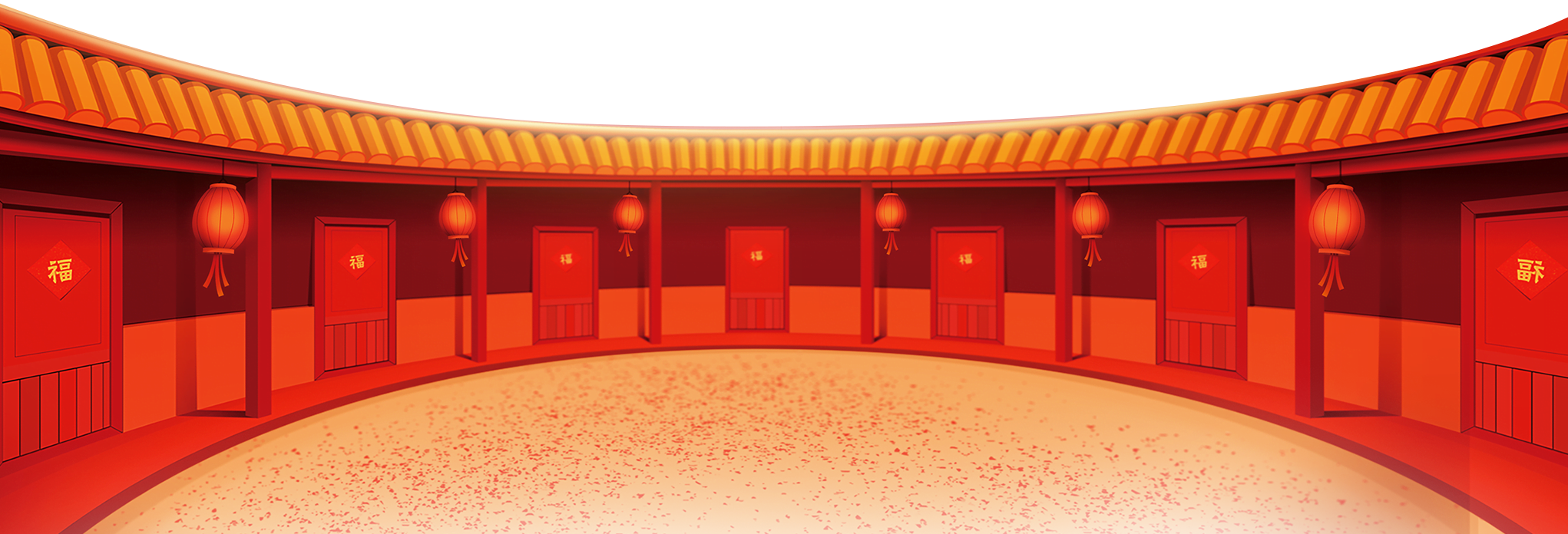 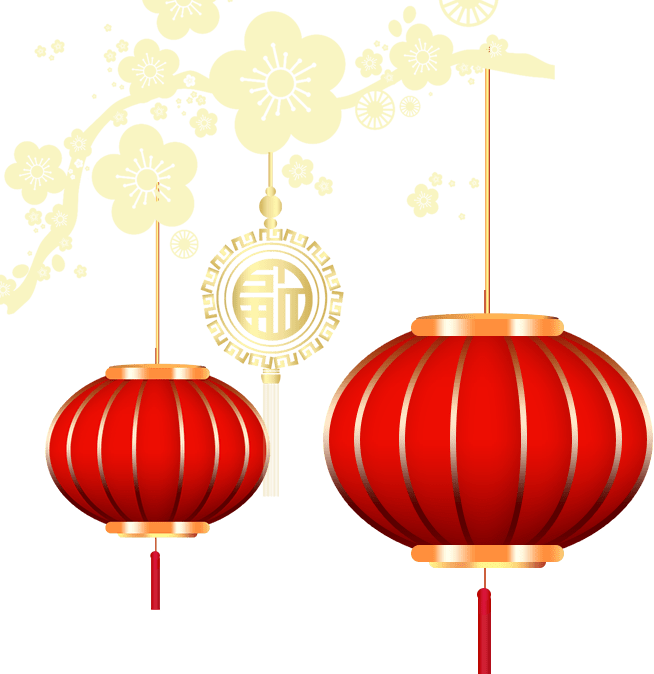 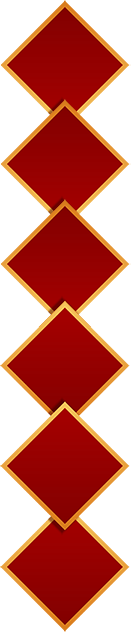 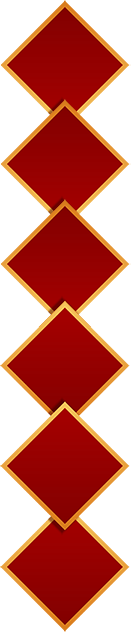 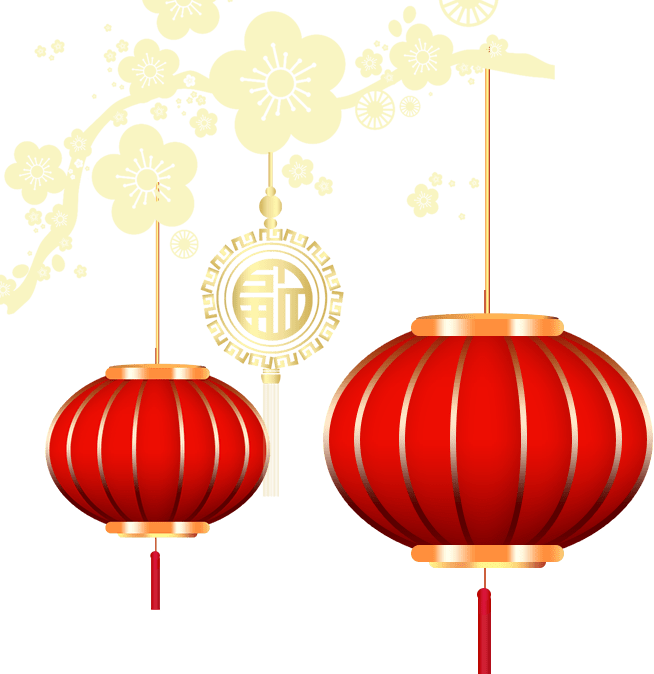 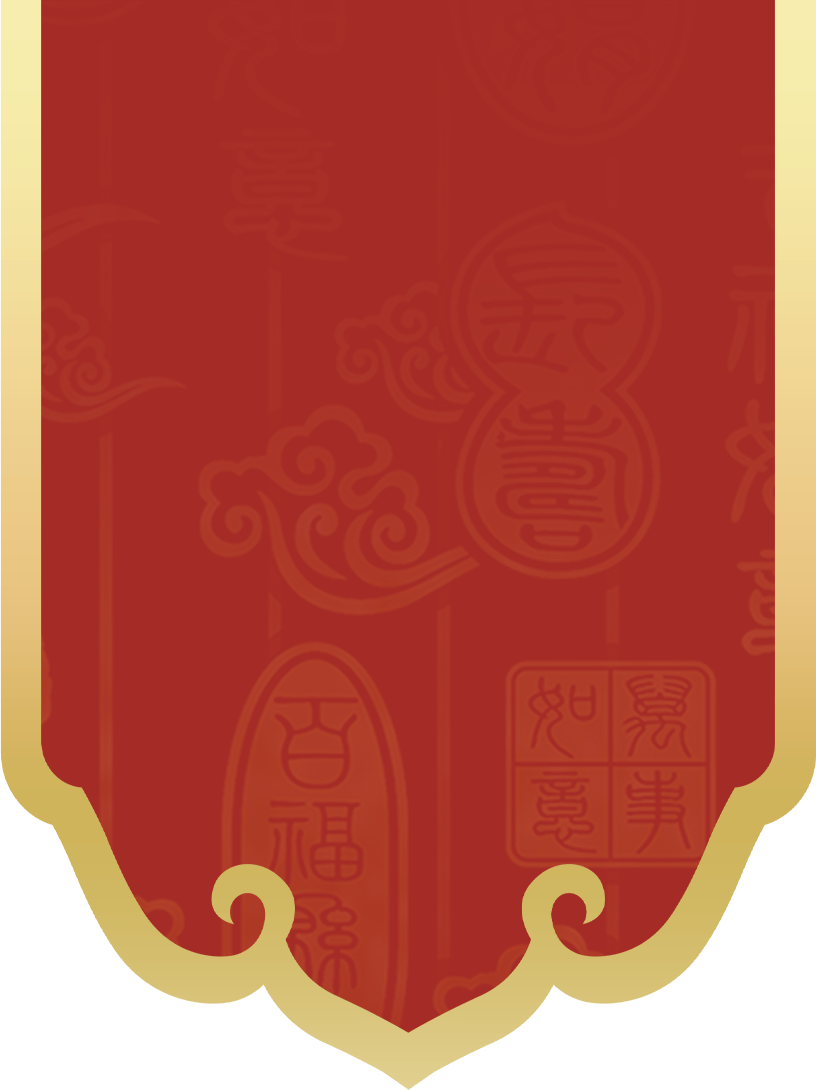 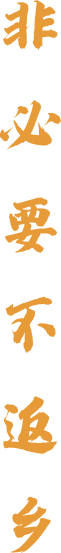 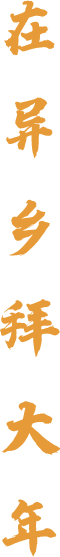 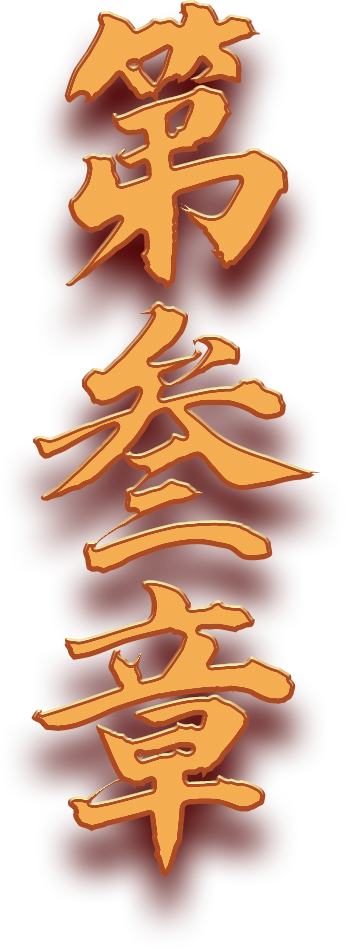 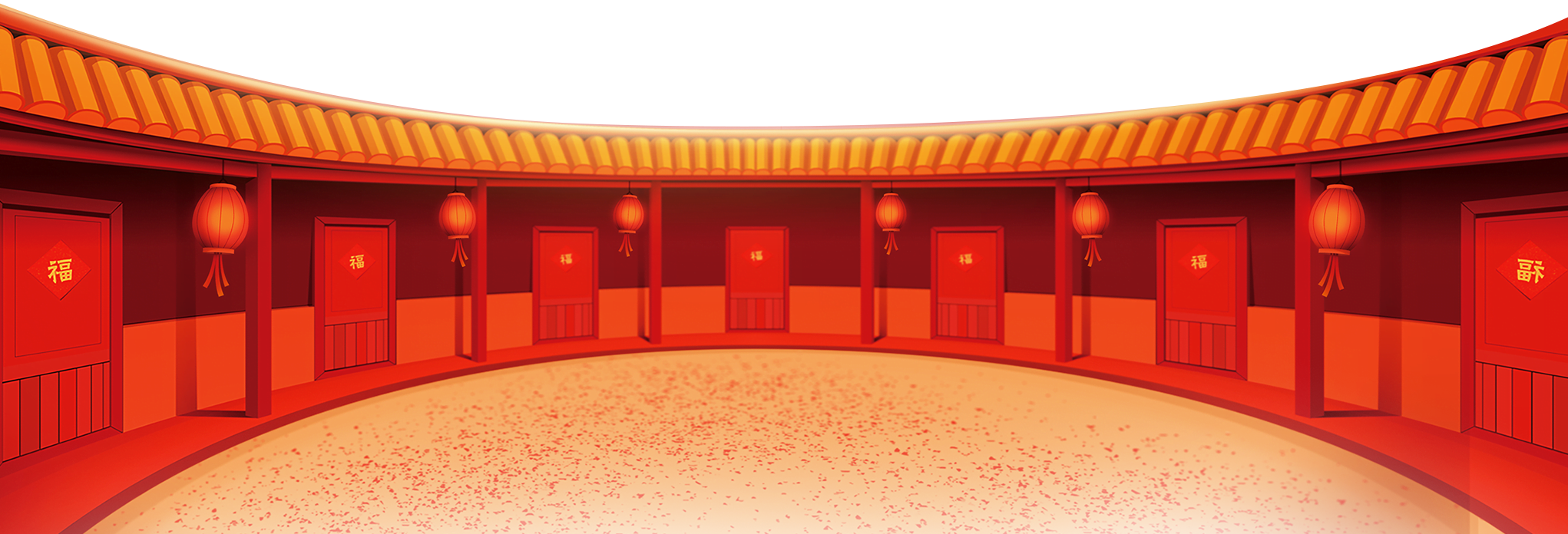 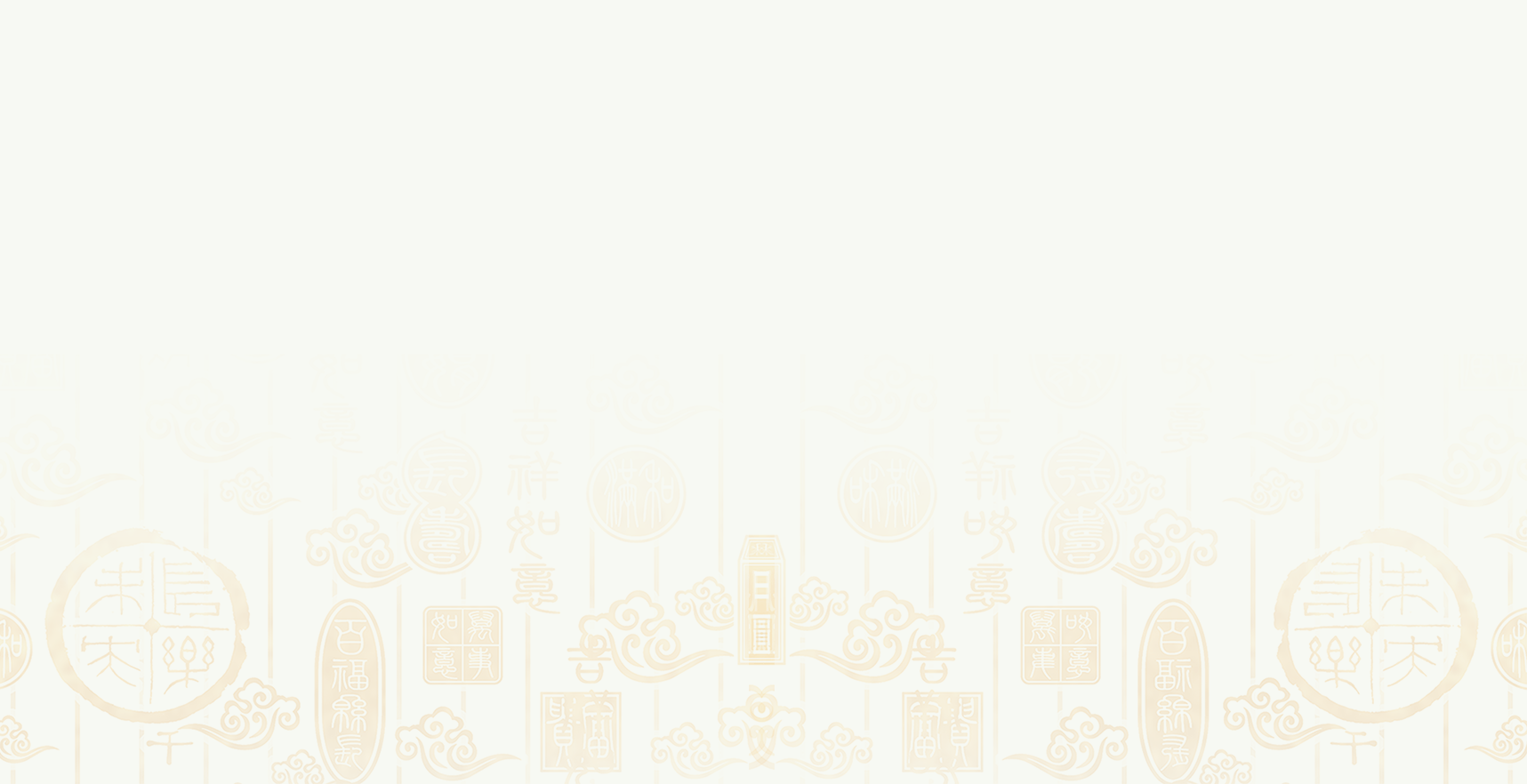 请点击添加内容请点击添加内容请点击添加内容请点击添加内容请点击添加内容请点击添加内容请点击添加内容
请点击添加内容请点击添加内容请点击添加内容请点击添加内容请点击添加内容请点击添加内容请点击添加内容
请点击添加内容请点击添加内容请点击添加内容请点击添加内容请点击添加内容请点击添加内容请点击添加内容
点击添加标题
点击添加标题
点击添加标题
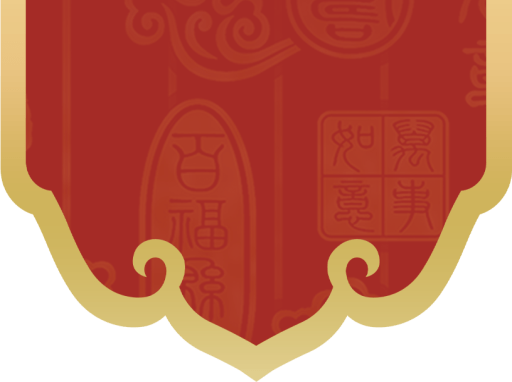 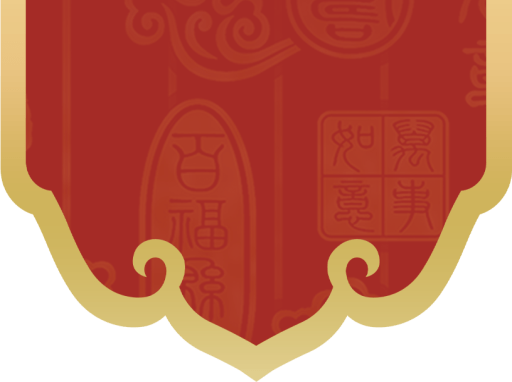 单
击
添
加
标
题
单
击
添
加
标
题
叁
叁
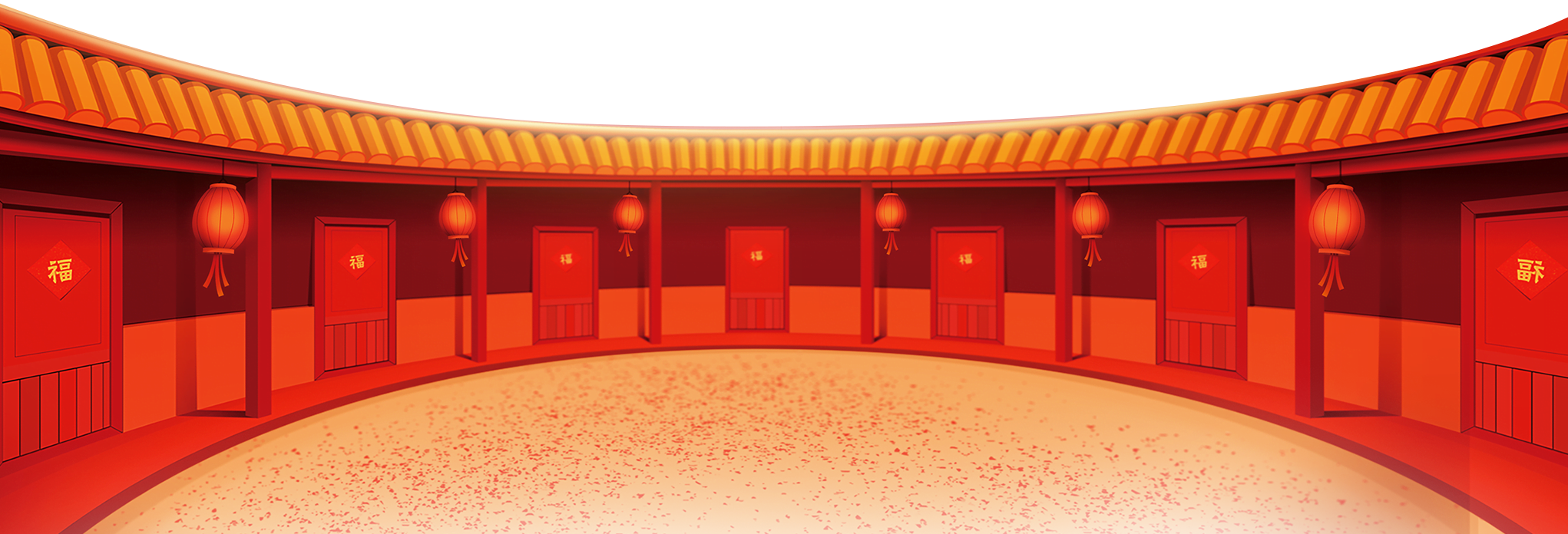 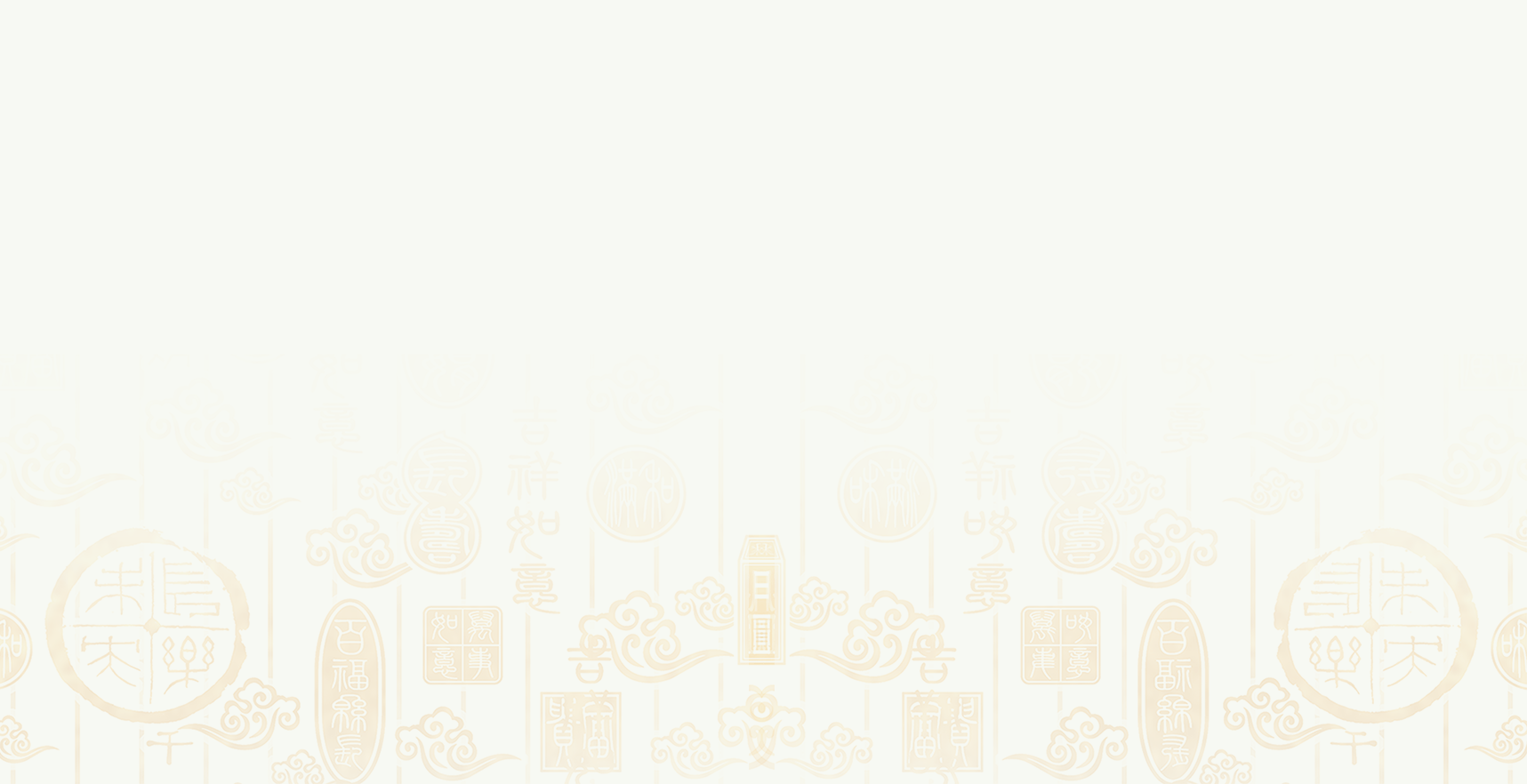 壹
贰
请点击添加内容请点击添加内容请点击添加内容请点击添加内容请点击添加内容请点击添加内容添加
请点击添加内容请点击添加内容请点击添加内容请点击添加内容请点击添加内容请点击添加内容添加
单
击
添
加
标
题
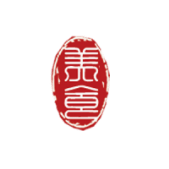 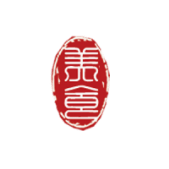 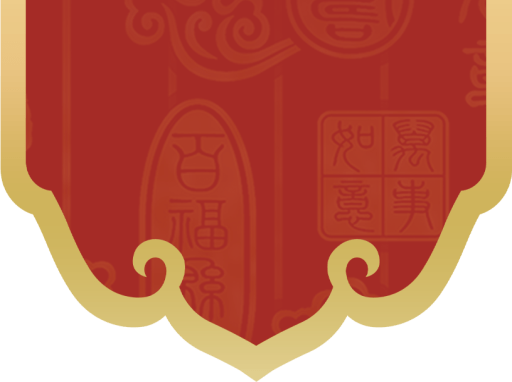 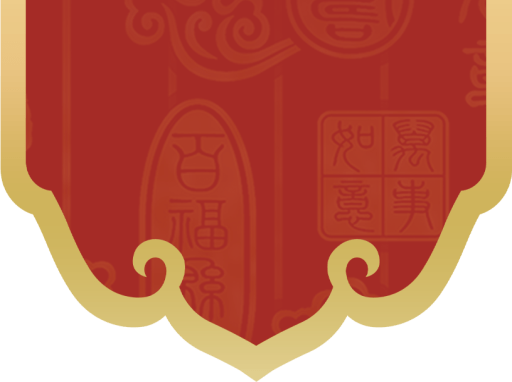 单
击
添
加
标
题
单
击
添
加
标
题
叁
叁
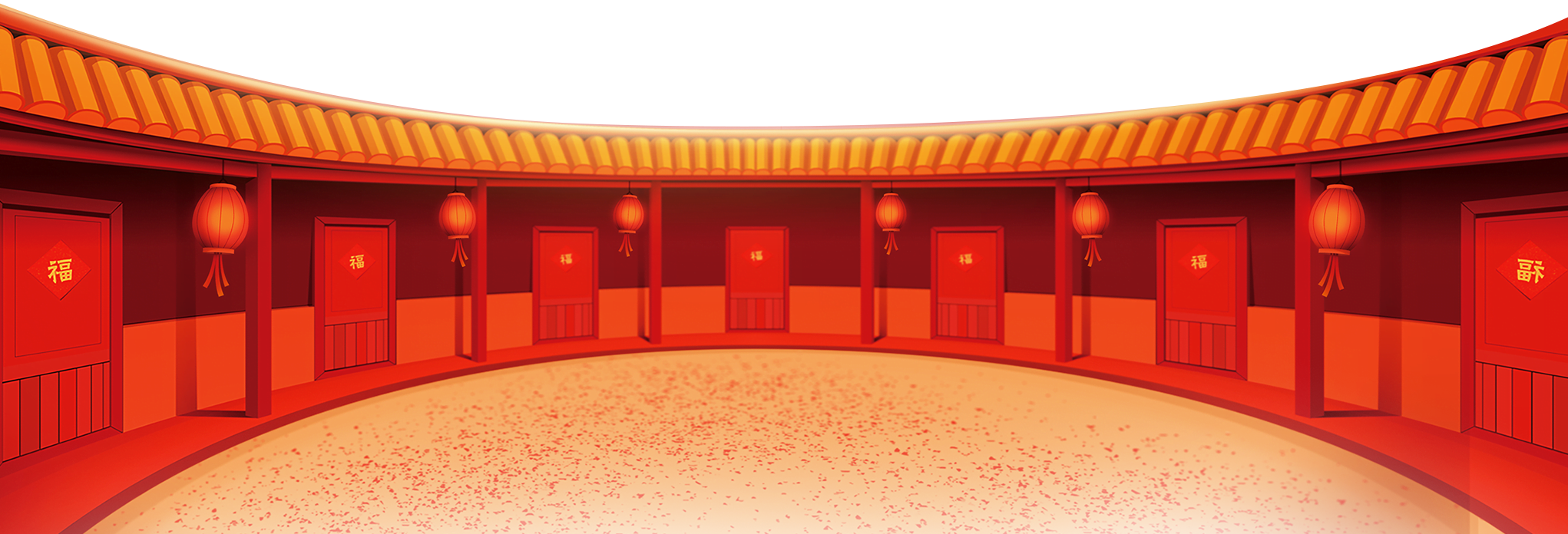 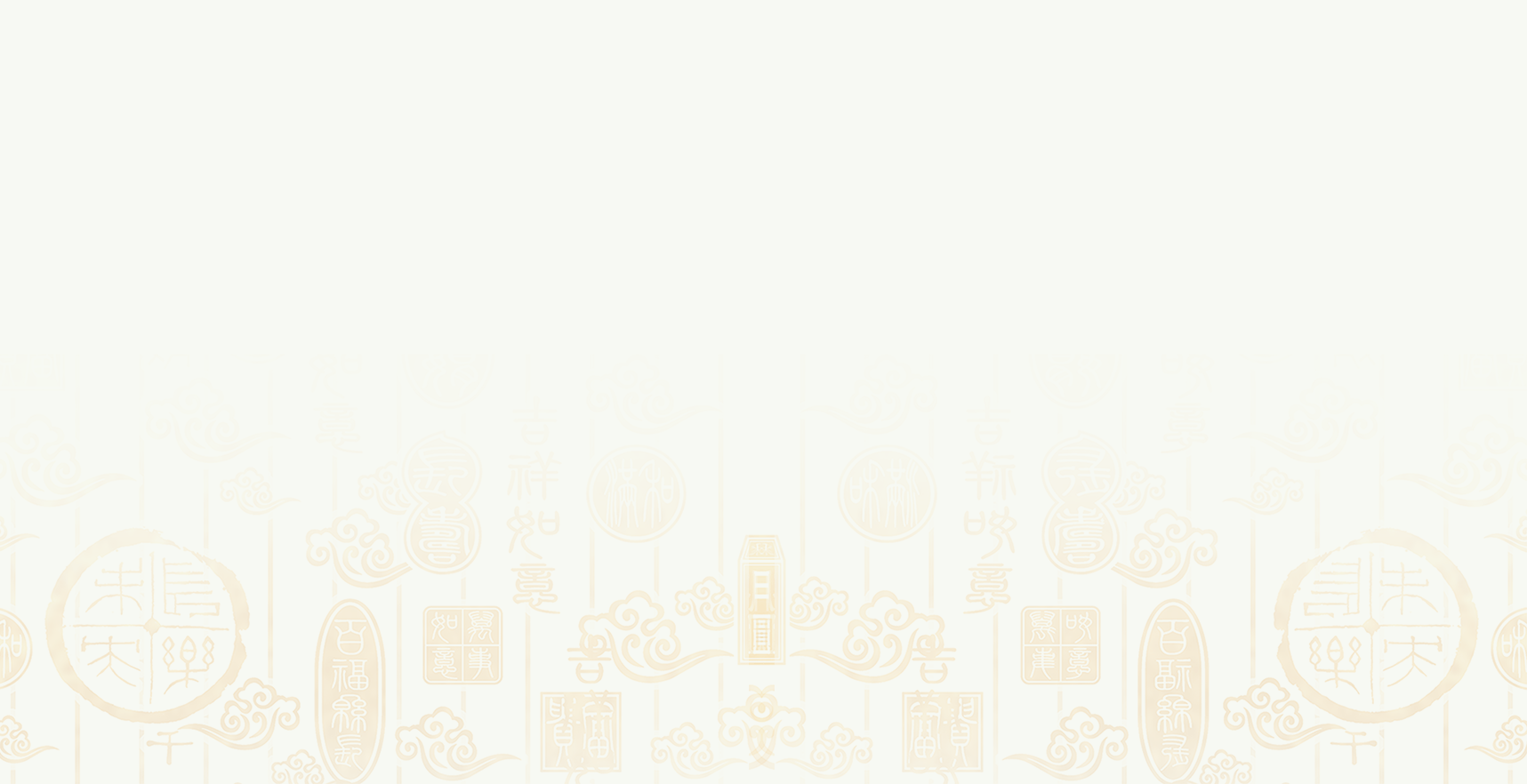 请点击添加内容请点击添加内容请点击添加内容请点击添加内容
请点击添加内容请点击添加内容请点击添加内容请点击添加内容
请点击添加内容请点击添加内容请点击添加内容请点击添加内容
请点击添加内容请点击添加内容请点击添加内容请点击添加内容
壹
叁
贰
肆
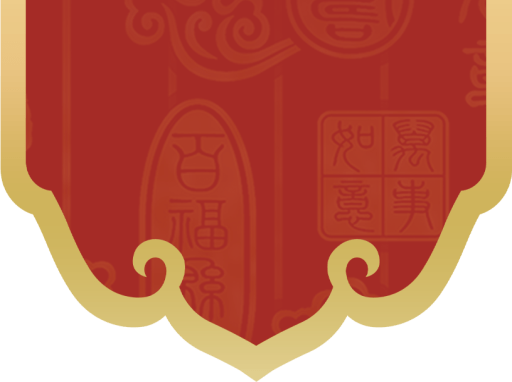 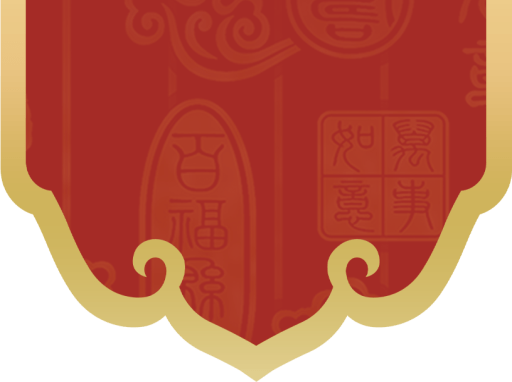 单
击
添
加
标
题
单
击
添
加
标
题
叁
叁
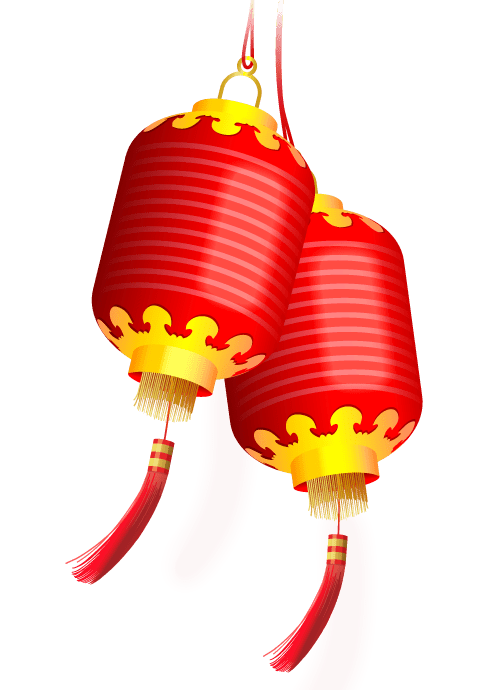 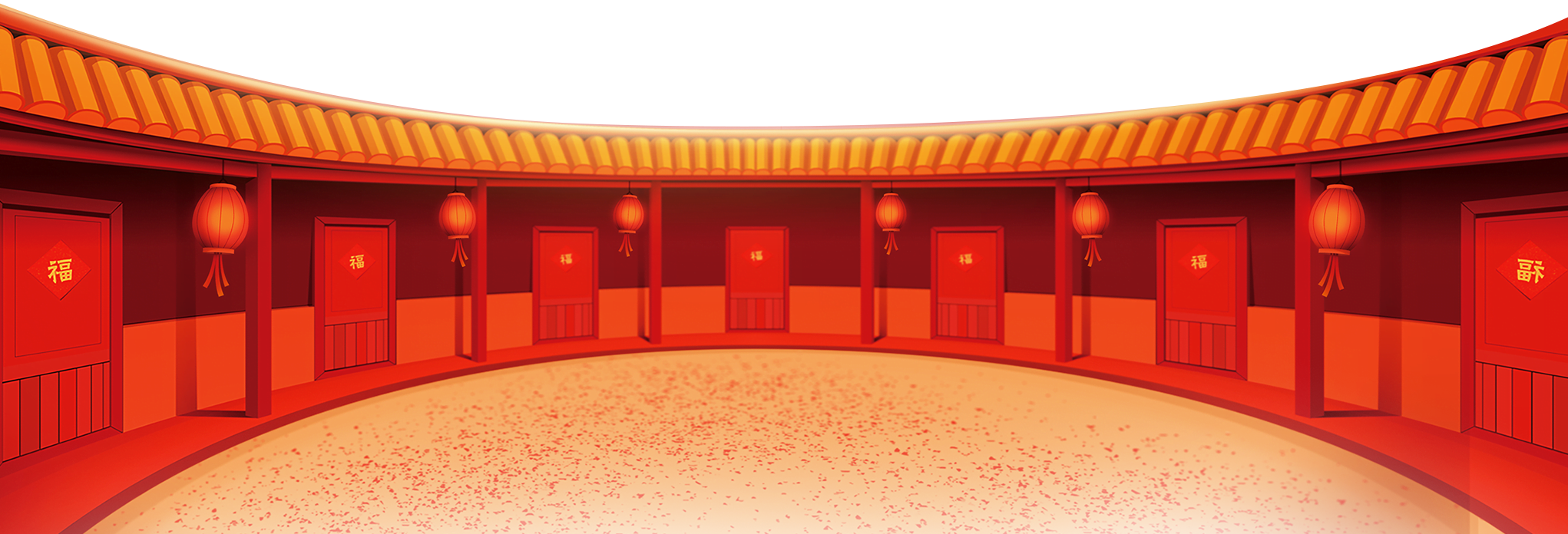 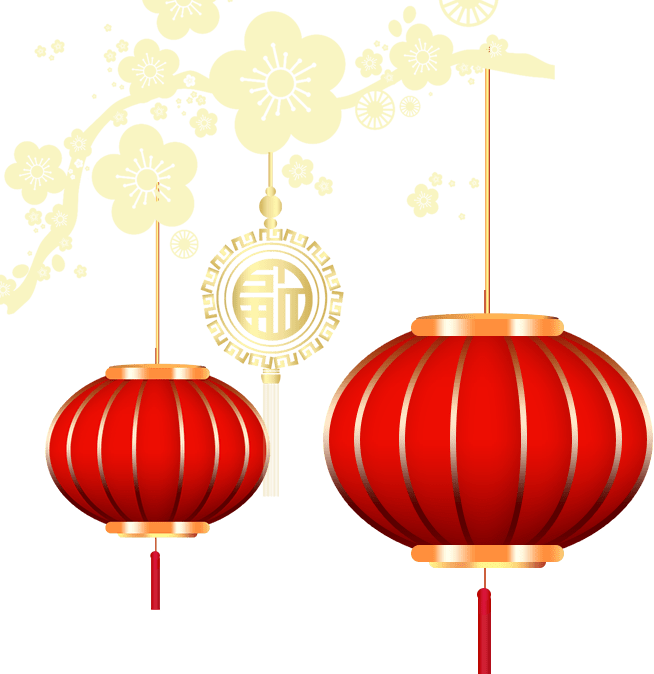 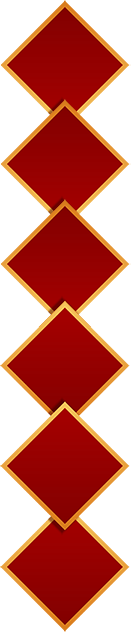 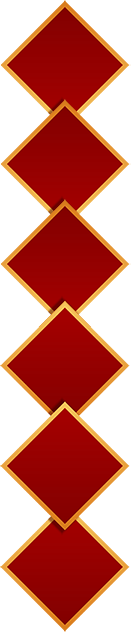 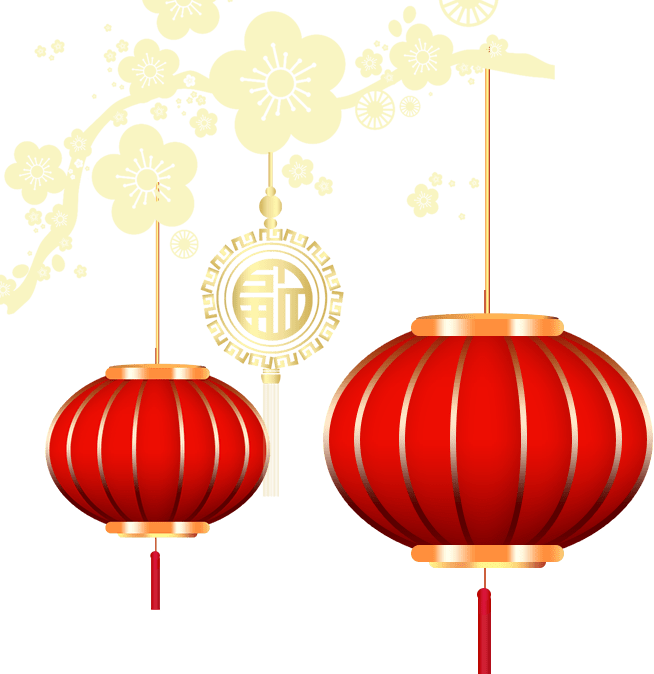 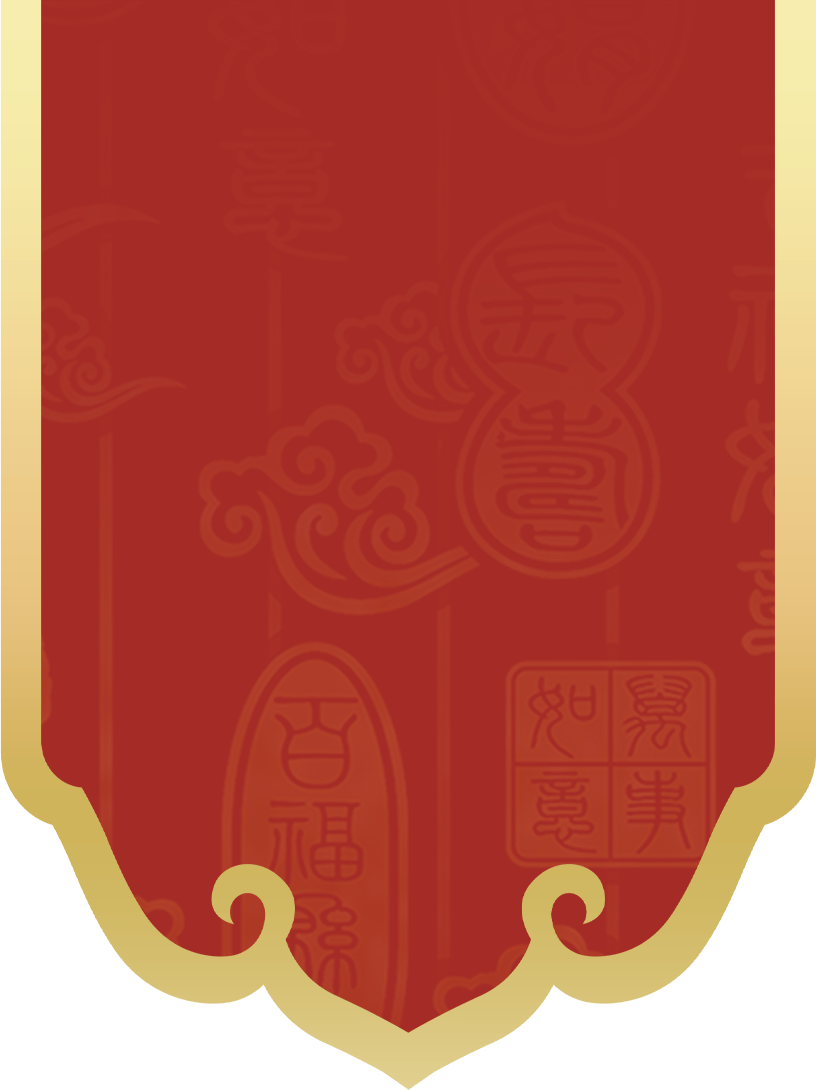 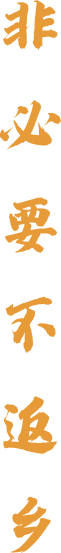 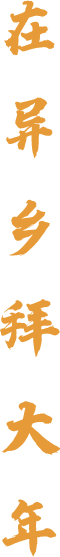 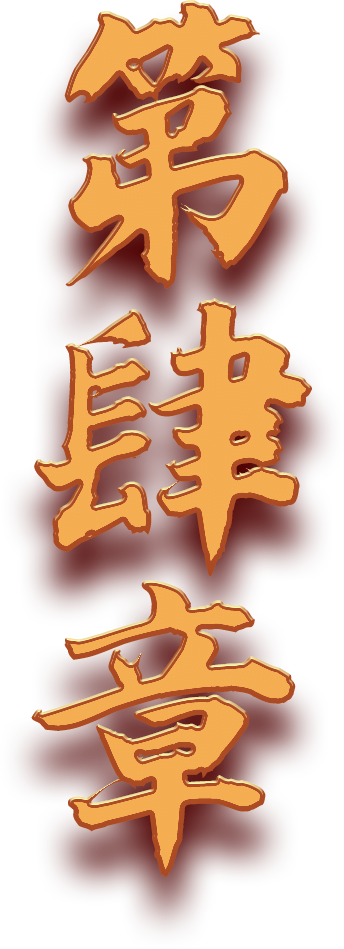 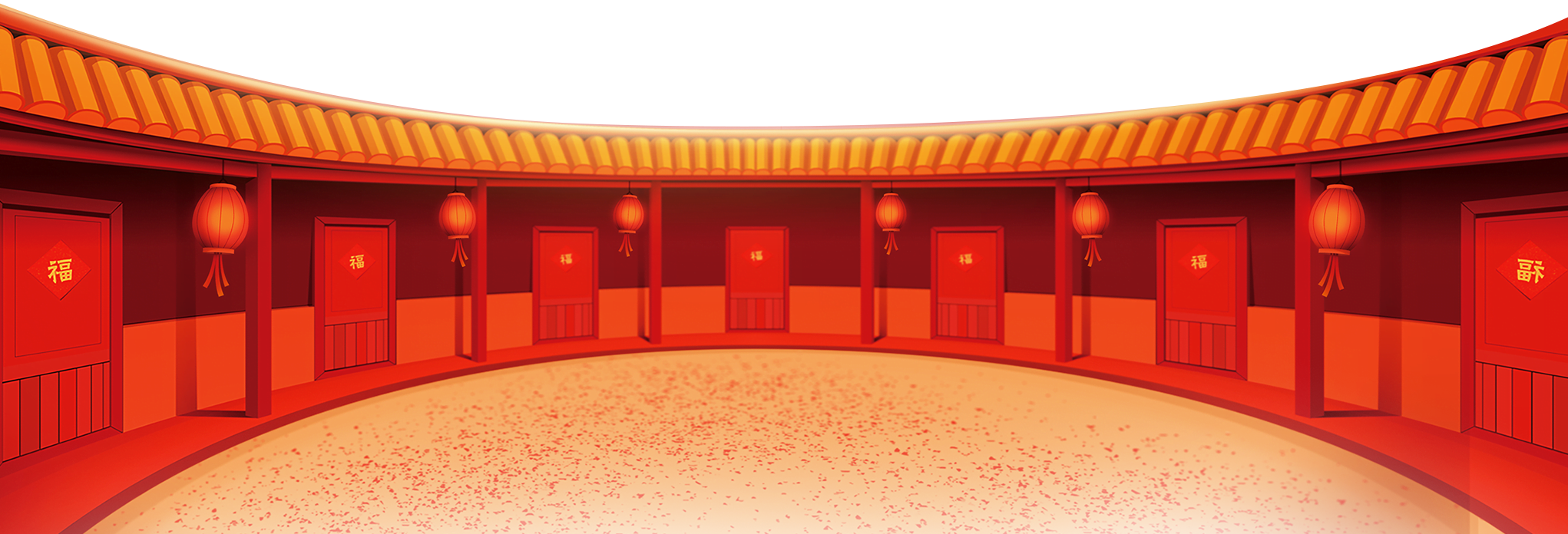 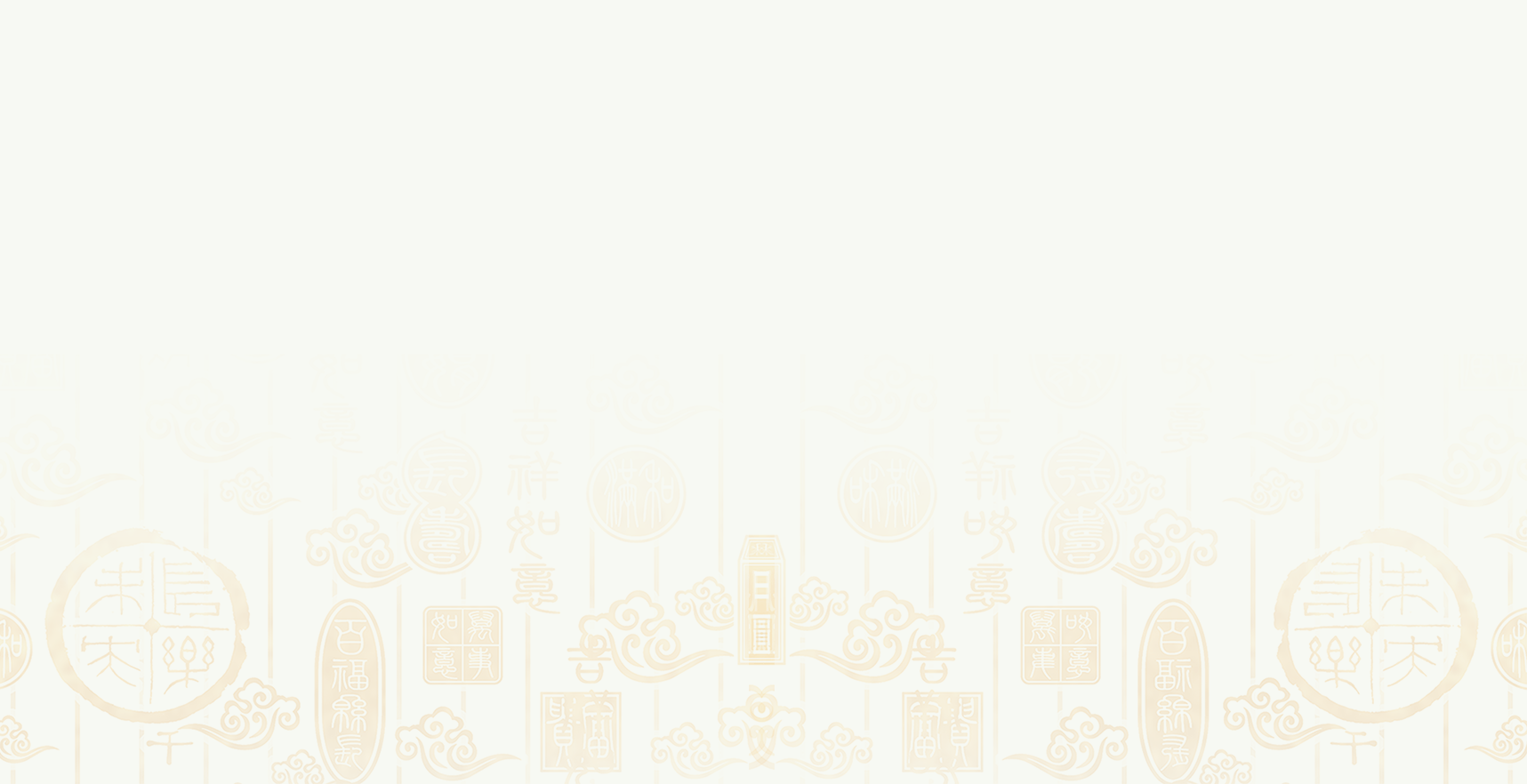 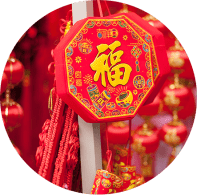 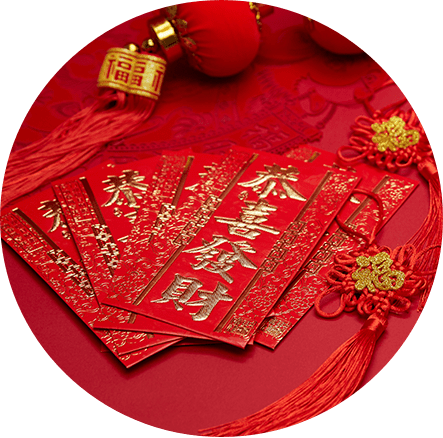 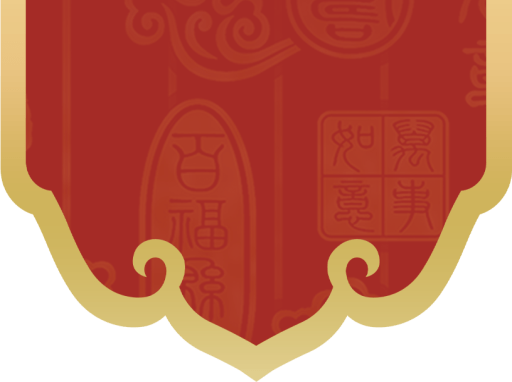 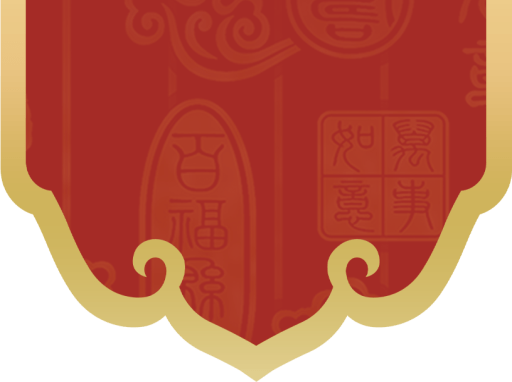 单
击
添
加
标
题
单
击
添
加
标
题
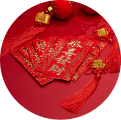 请点击添加内容请点击添加内容请点击添加内容请点击添加内容请点击添加内容请点击添加内容

请点击添加内容请点击添加内容请点击添加内容请点击添加内容请点击添加内容请点击添加内容
肆
肆
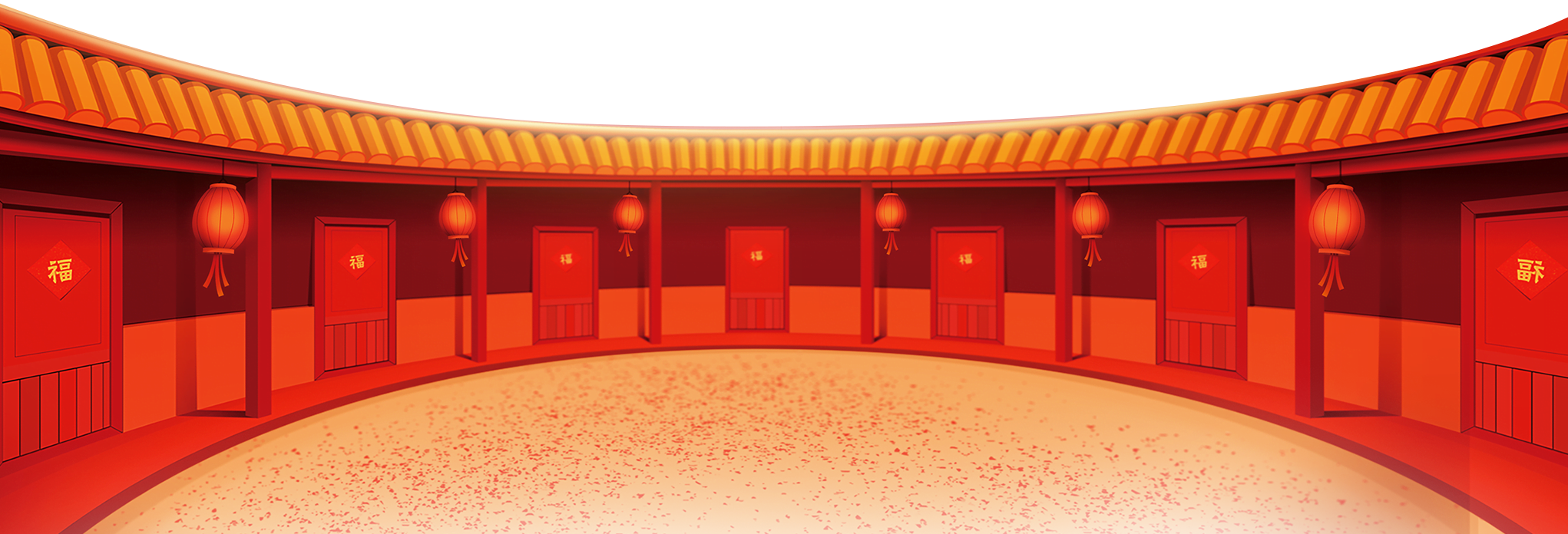 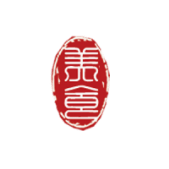 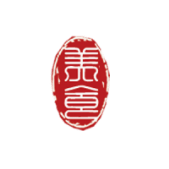 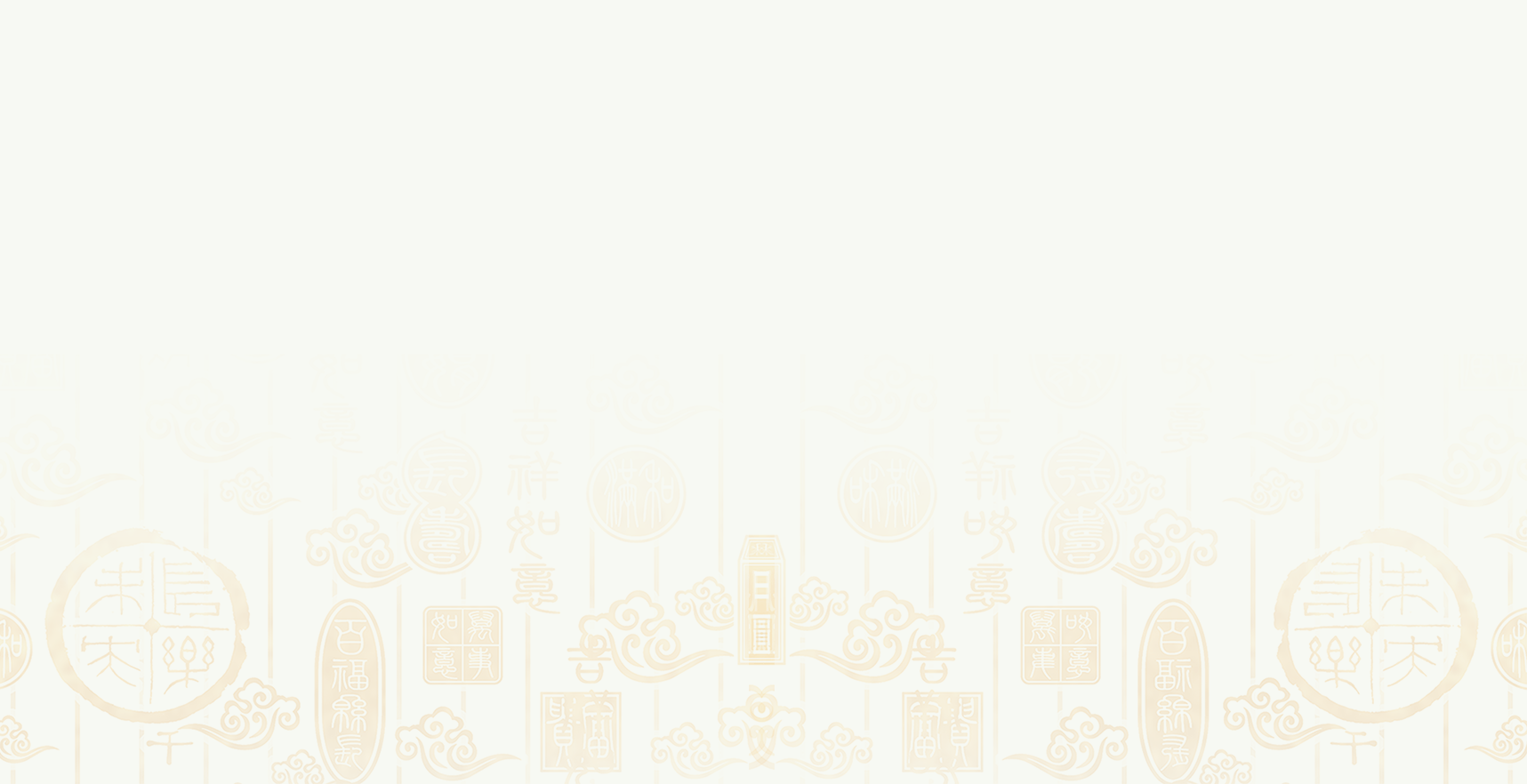 壹
贰
叁
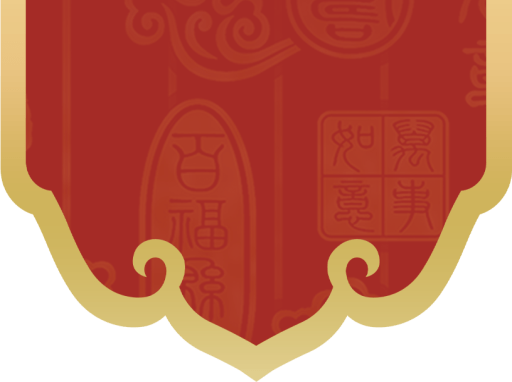 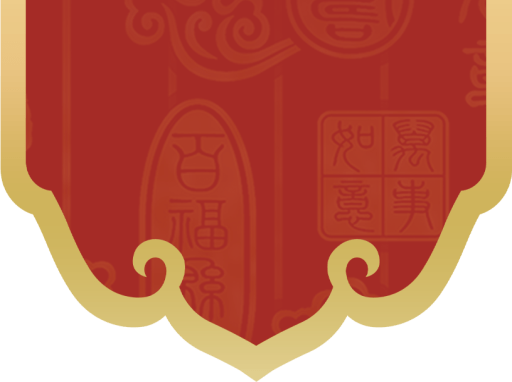 单
击
添
加
标
题
单
击
添
加
标
题
请点击添加内容请点击添加内容请点击添加内容请点击添加内容请点击添加内容请点击添加内容添加
请点击添加内容请点击添加内容请点击添加内容请点击添加内容请点击添加内容请点击添加内容添加
请点击添加内容请点击添加内容请点击添加内容请点击添加内容请点击添加内容请点击添加内容添加
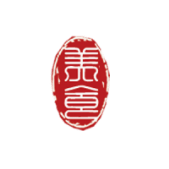 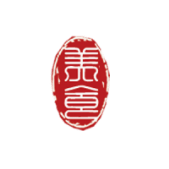 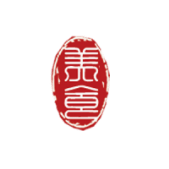 肆
肆
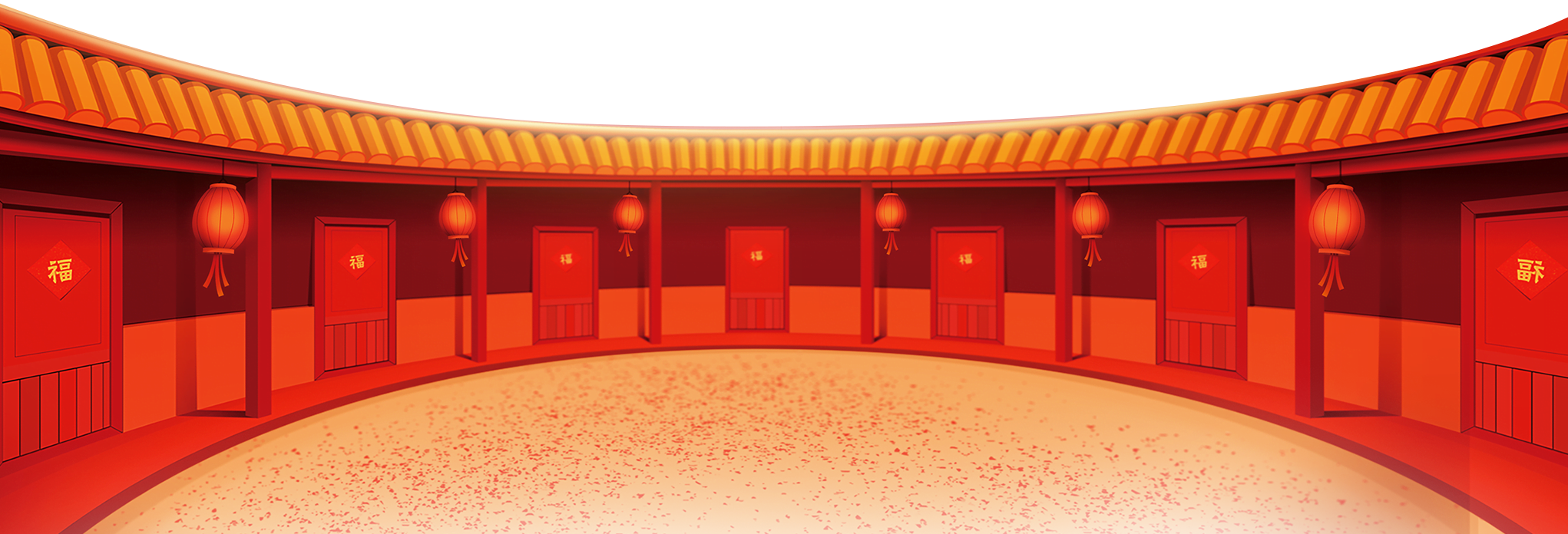 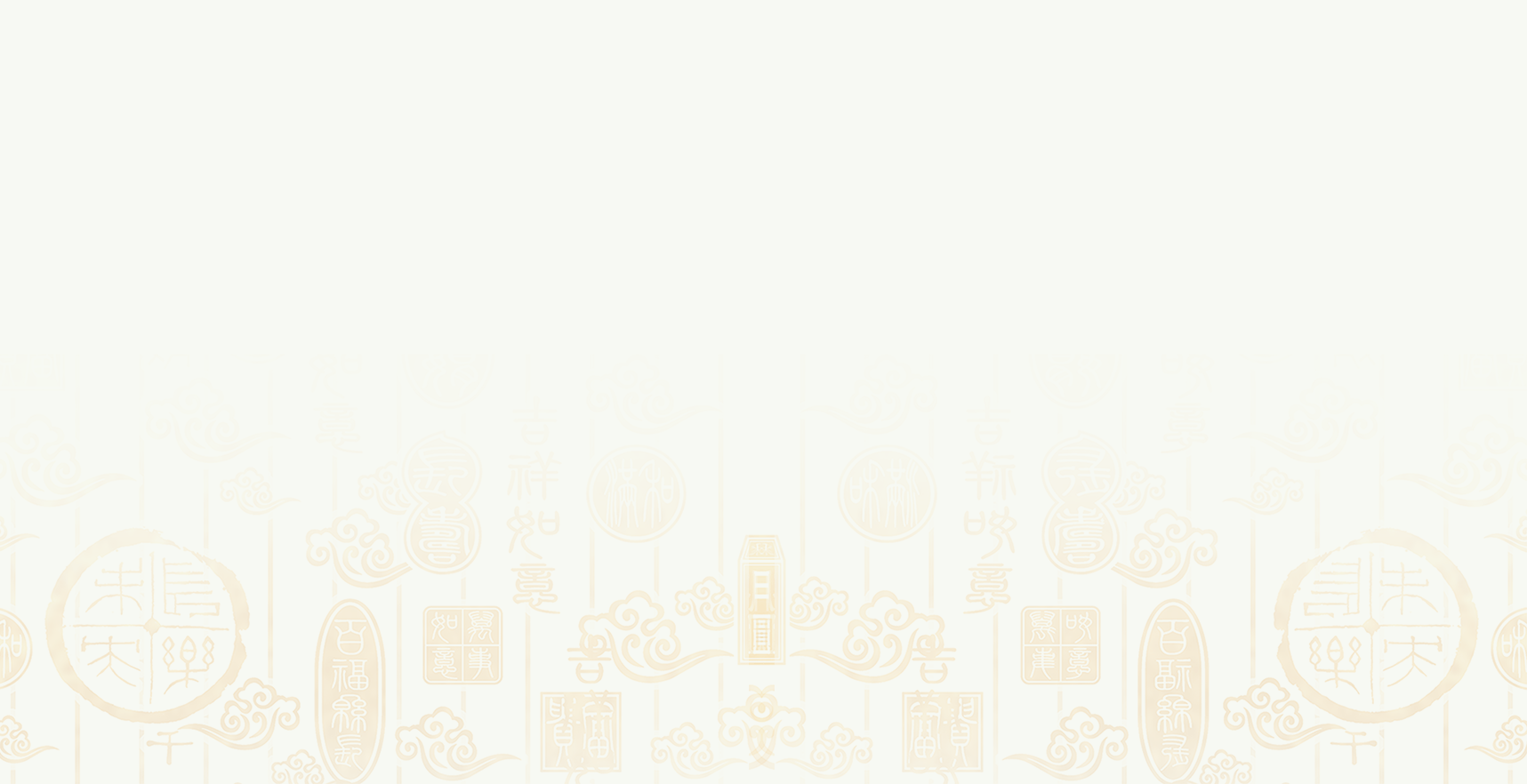 添加标题
添加标题
添加标题
添加标题
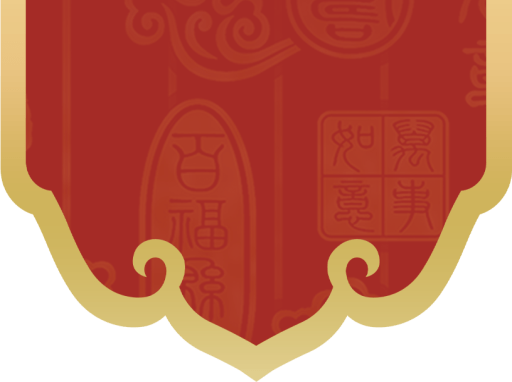 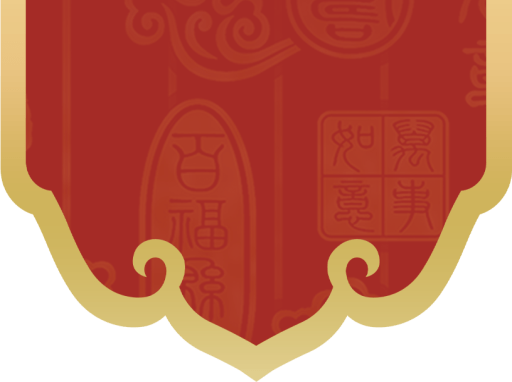 请点击添加内容请点击添加内容请点击添加内容请点击添加内容请点击添加内容请点击添加内容请点击添加内容
请点击添加内容请点击添加内容请点击添加内容请点击添加内容请点击添加内容请点击添加内容请点击添加内容
请点击添加内容请点击添加内容请点击添加内容请点击添加内容请点击添加内容请点击添加内容请点击添加内容
请点击添加内容请点击添加内容请点击添加内容请点击添加内容请点击添加内容请点击添加内容请点击添加内容
单
击
添
加
标
题
单
击
添
加
标
题
肆
肆
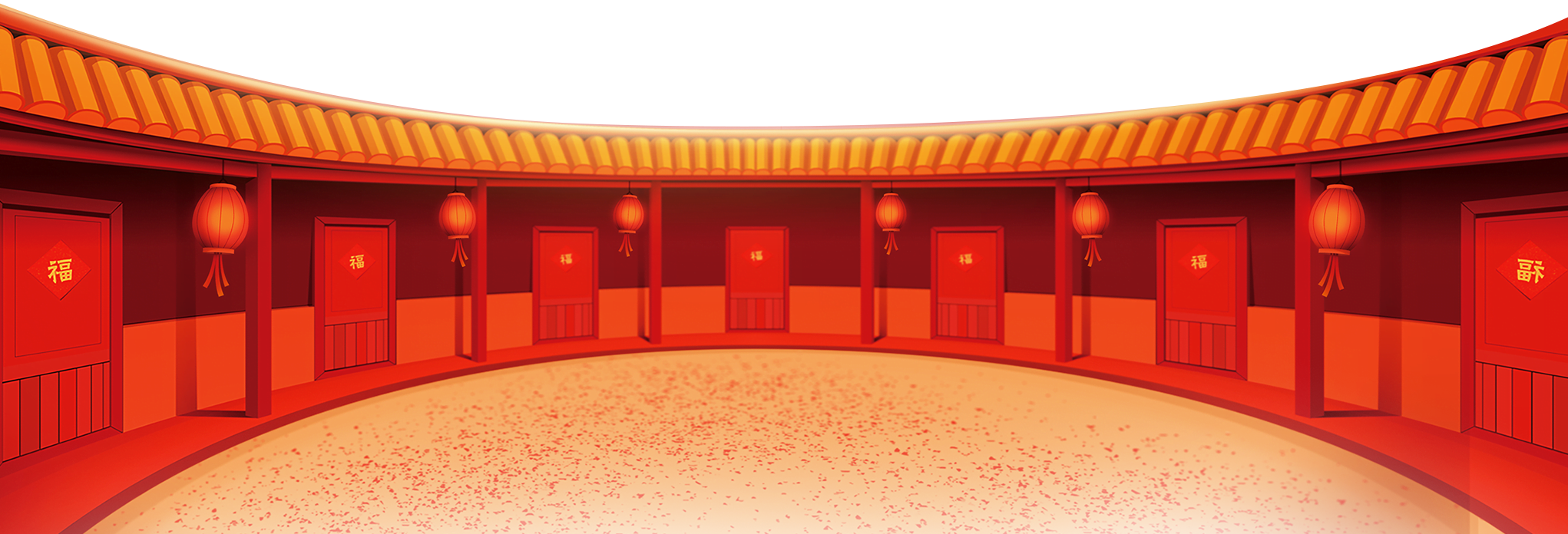 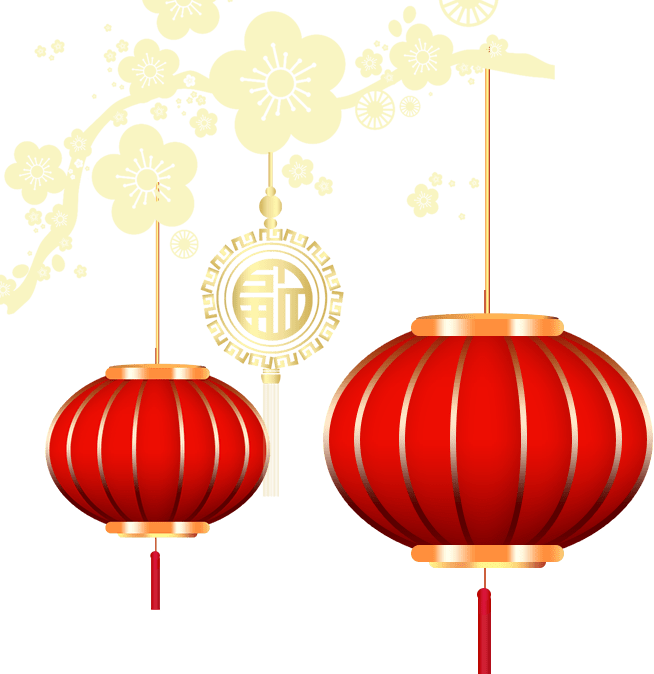 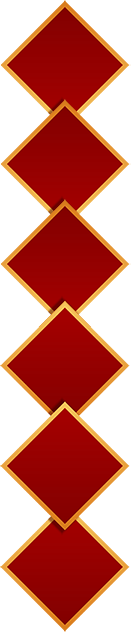 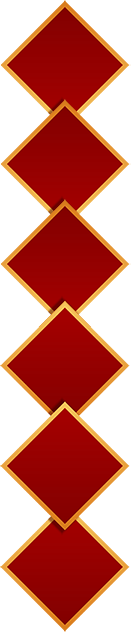 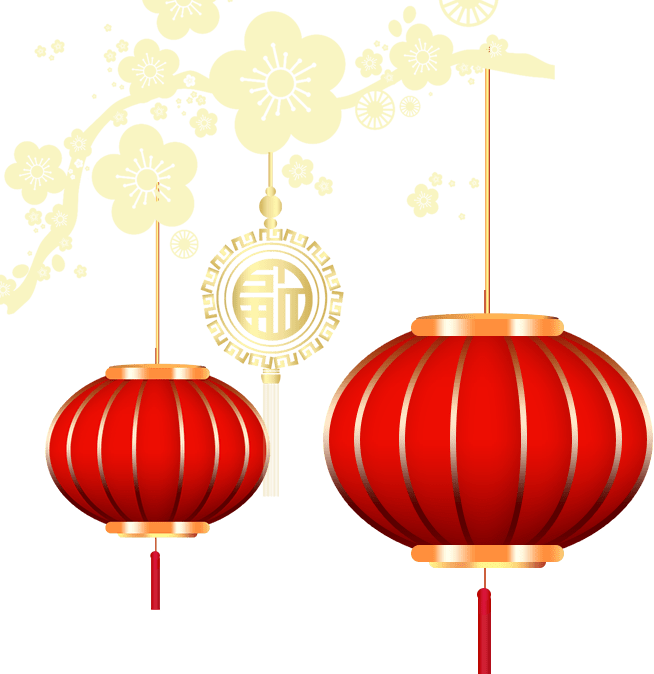 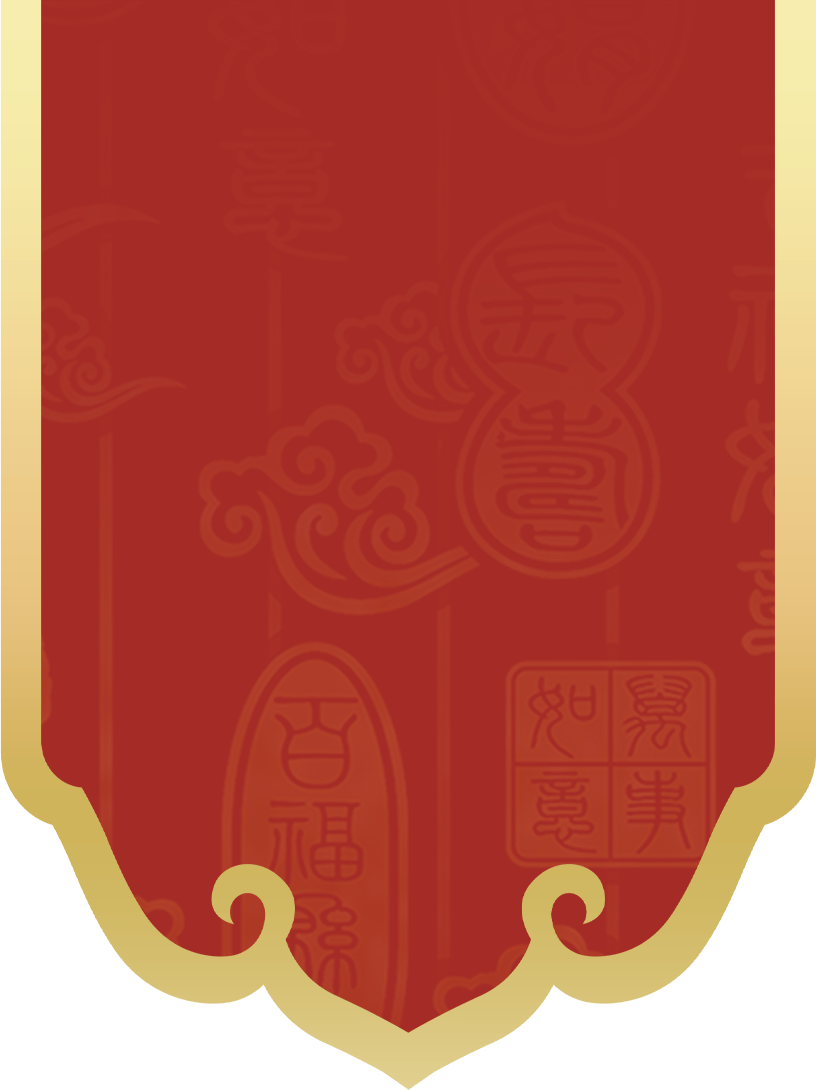 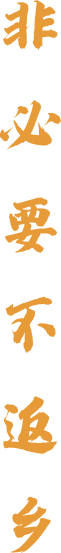 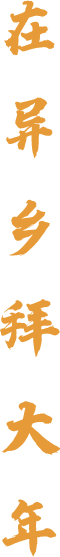 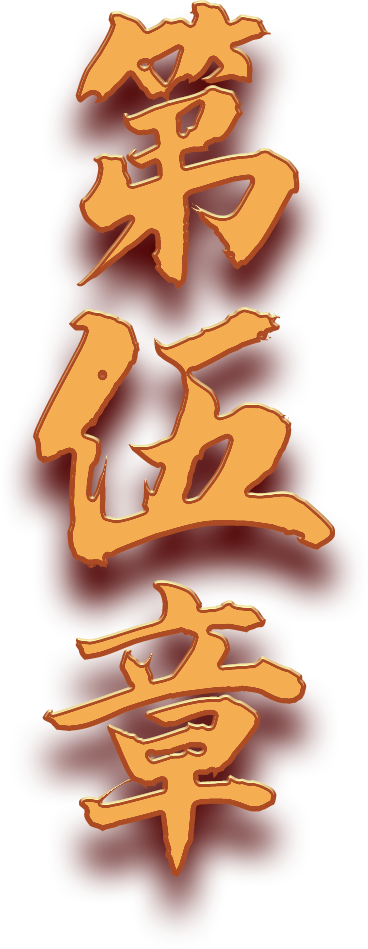 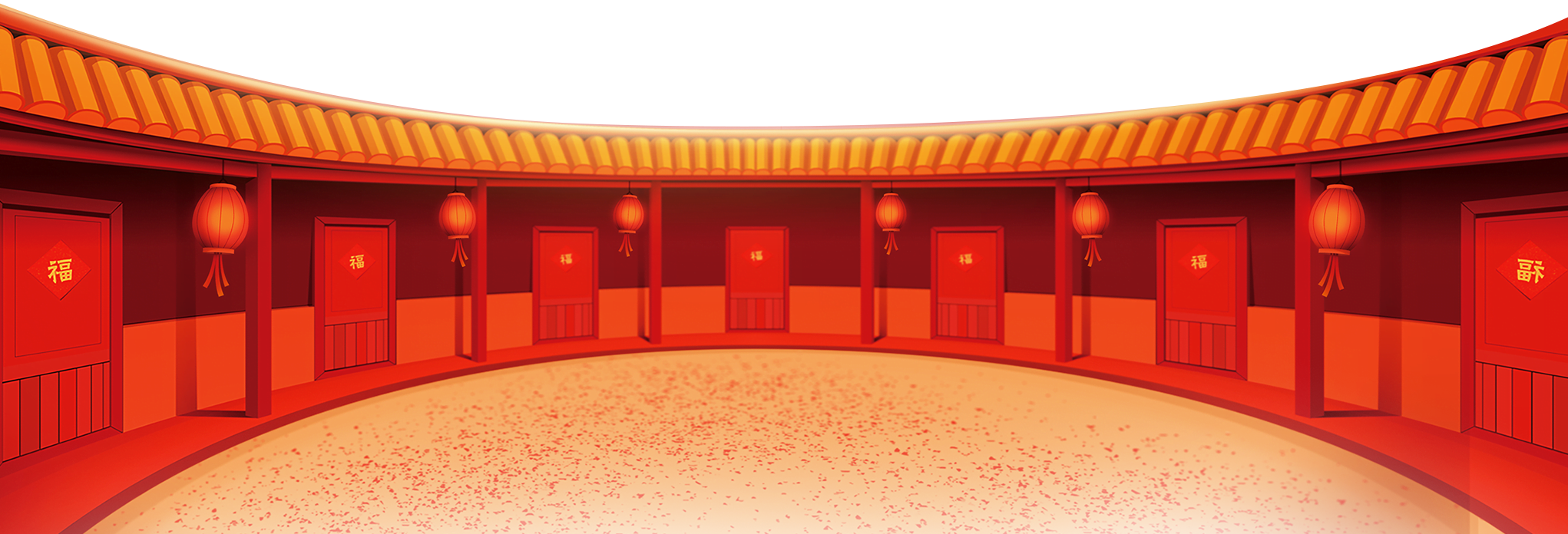 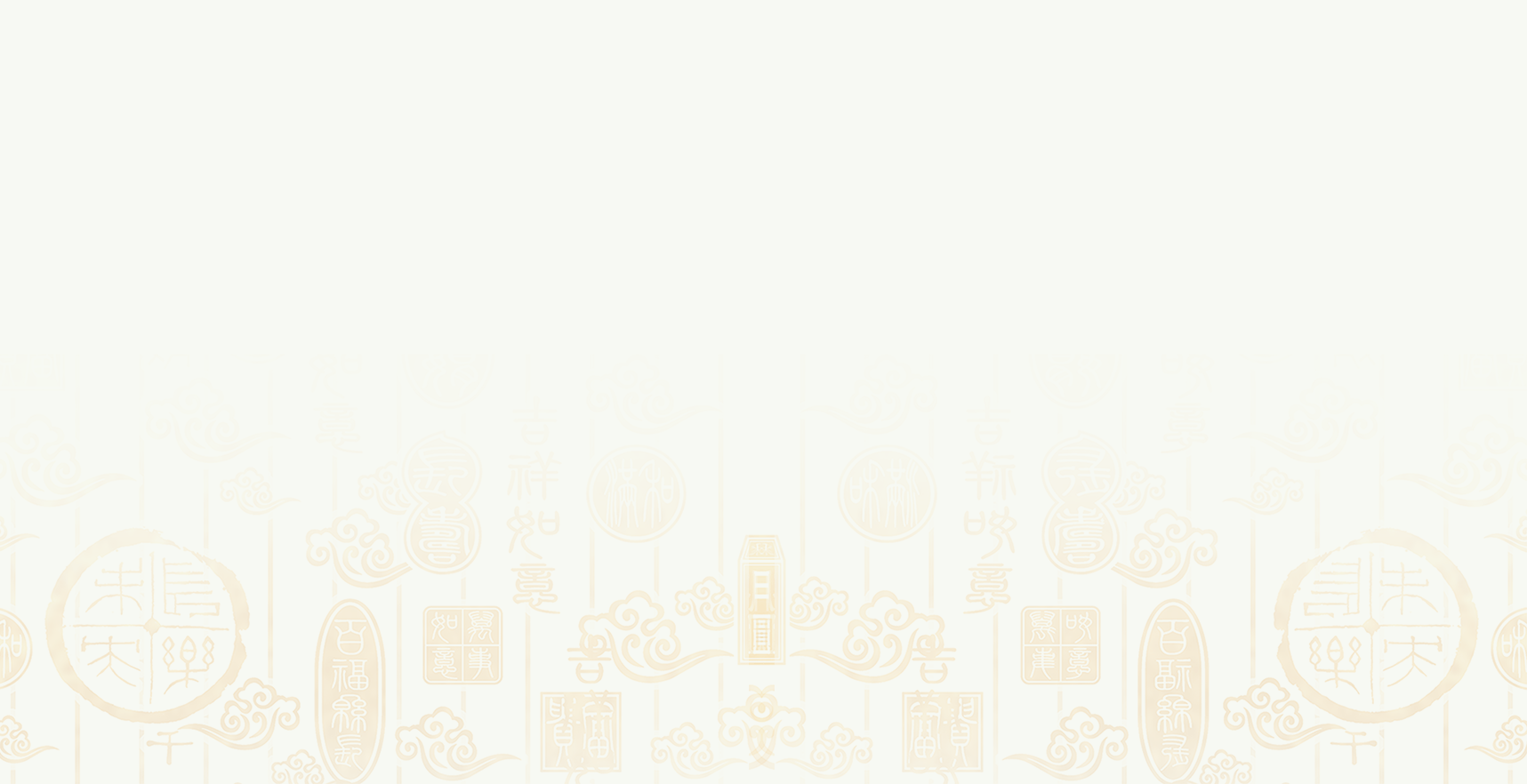 添加标题
添加标题
添加标题
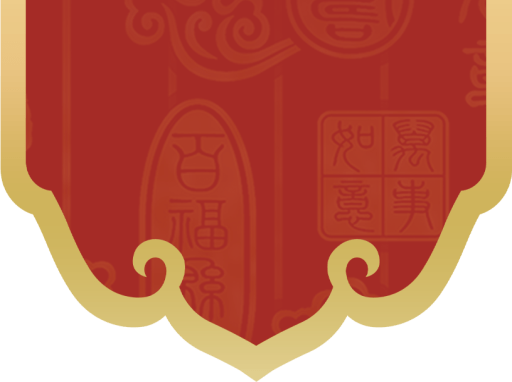 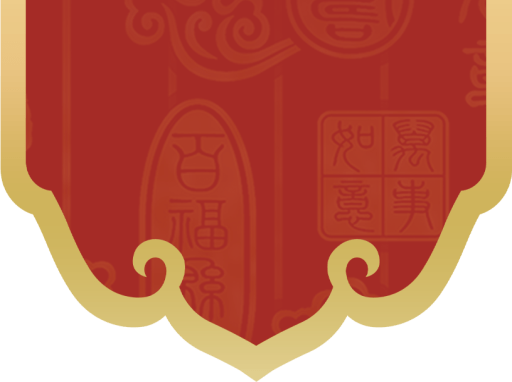 请点击添加内容请点击添加内容请点击添加内容请点击添加内容请点击添加内容请点击添加内容请点击添加内容
请点击添加内容请点击添加内容请点击添加内容请点击添加内容请点击添加内容请点击添加内容请点击添加内容
请点击添加内容请点击添加内容请点击添加内容请点击添加内容请点击添加内容请点击添加内容请点击添加内容
单
击
添
加
标
题
单
击
添
加
标
题
伍
伍
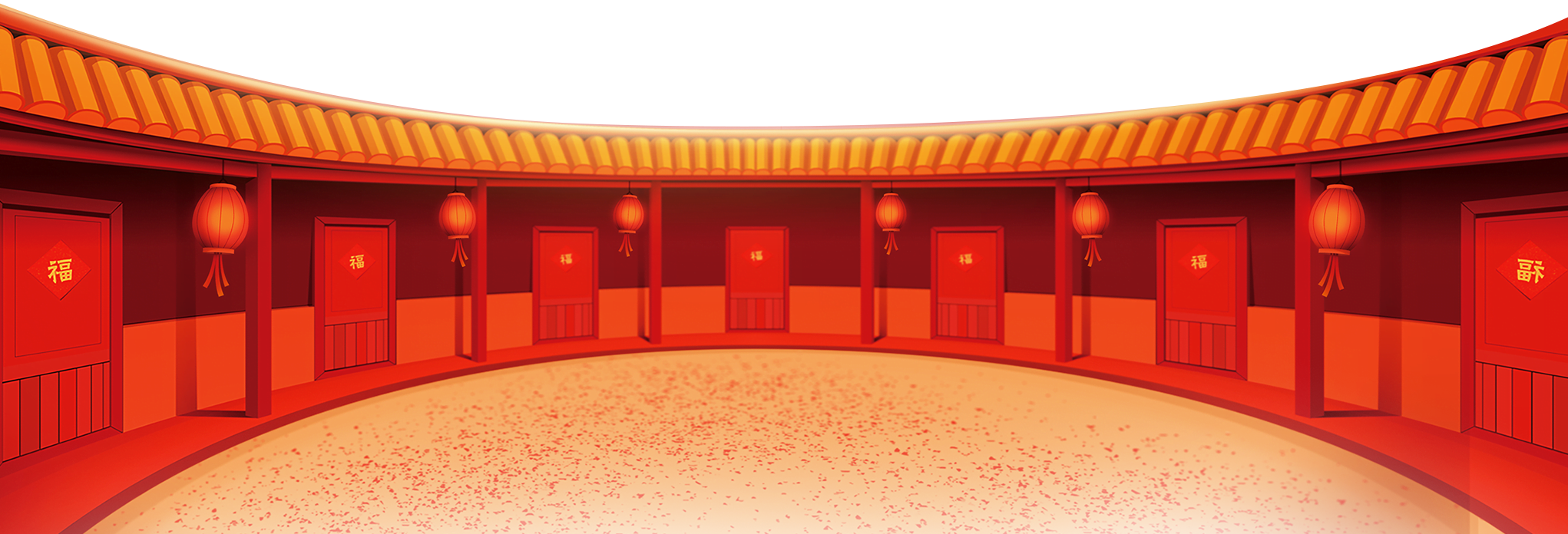 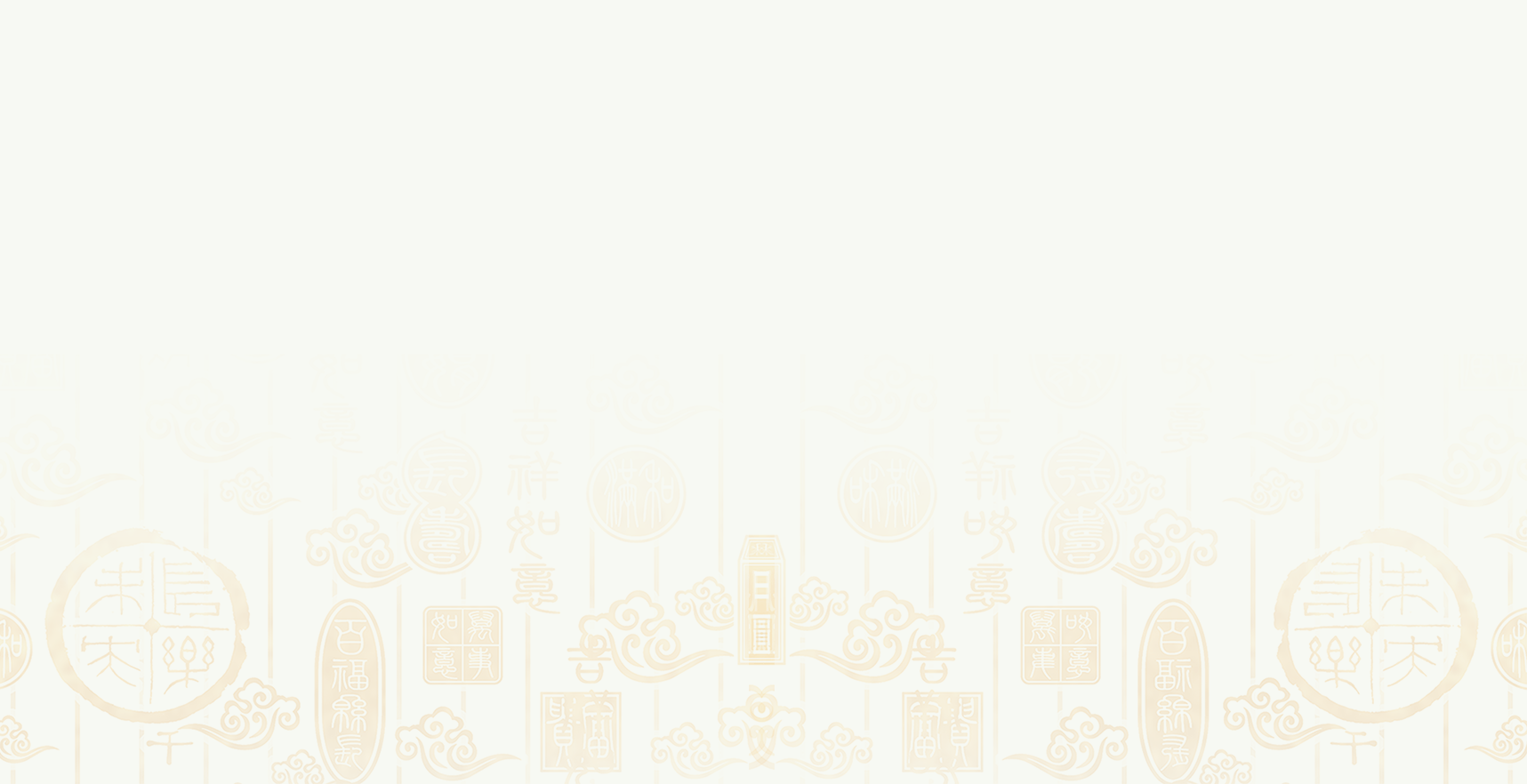 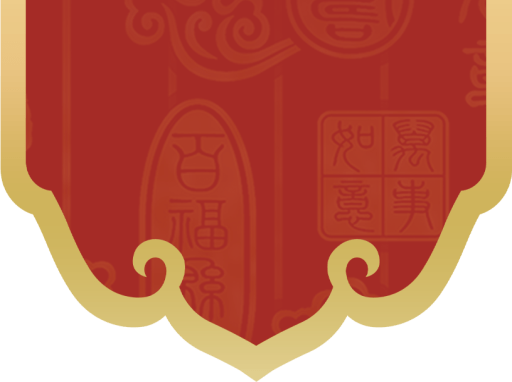 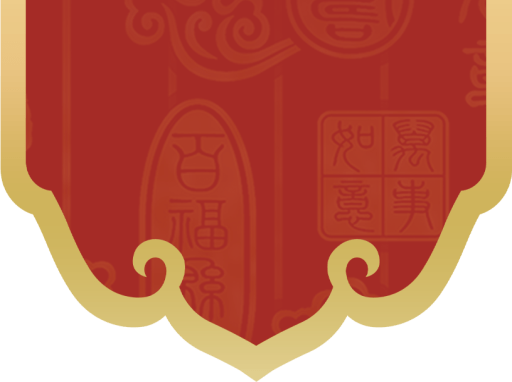 单
击
添
加
标
题
单
击
添
加
标
题
单击此处输入文本内容，单击此处输入文本内容，单击此处输入文本内容，单击此输入文本内容。
单击此处输入文本内容，单击此处输入文本内容，单击此处输入文本内容，单击此输入文本内容。
单
击
添
加
标
题
单
击
添
加
标
题
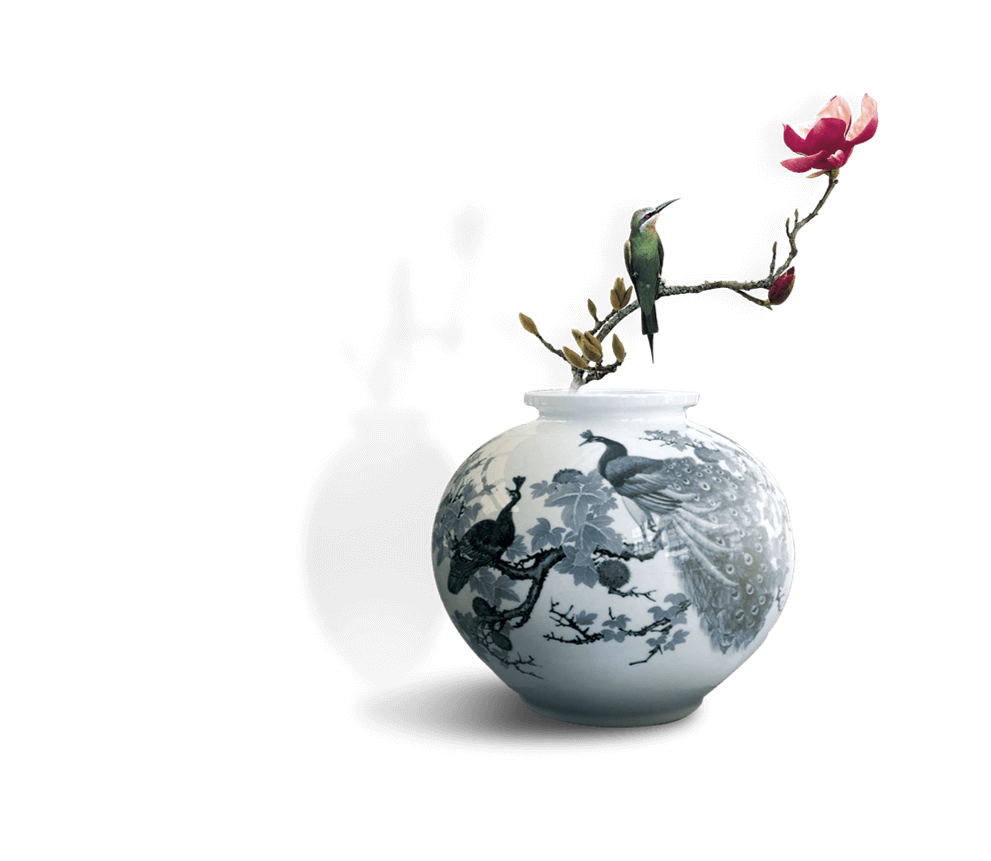 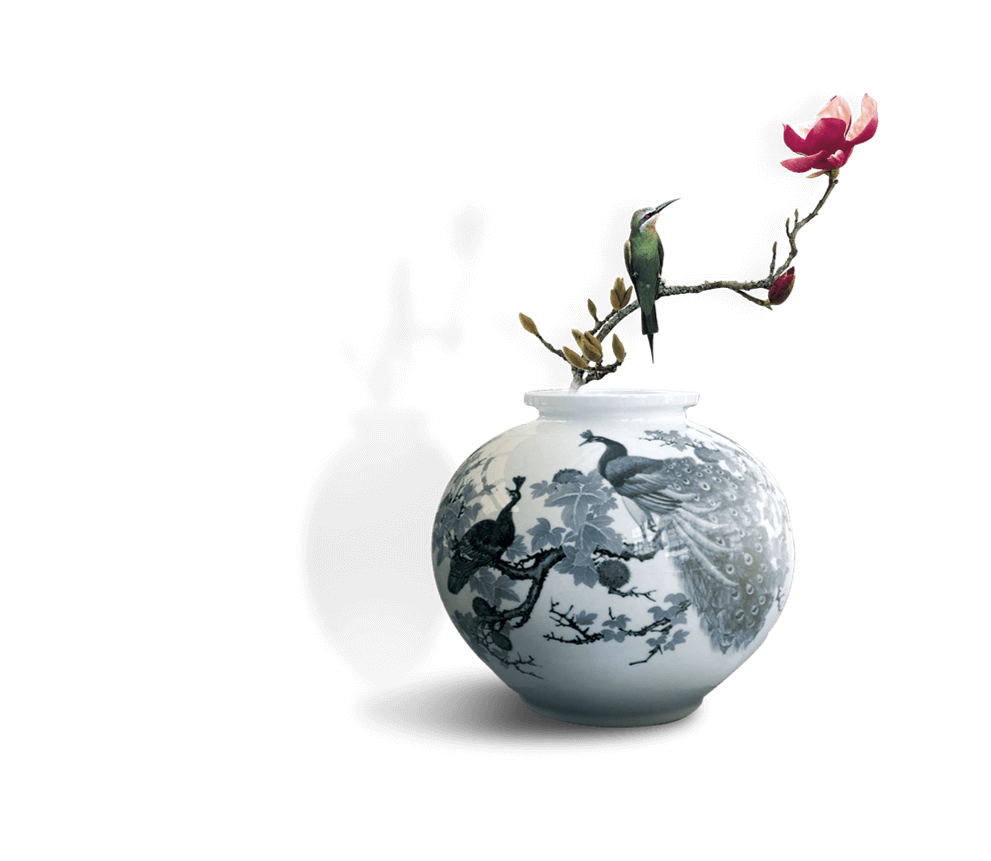 伍
伍
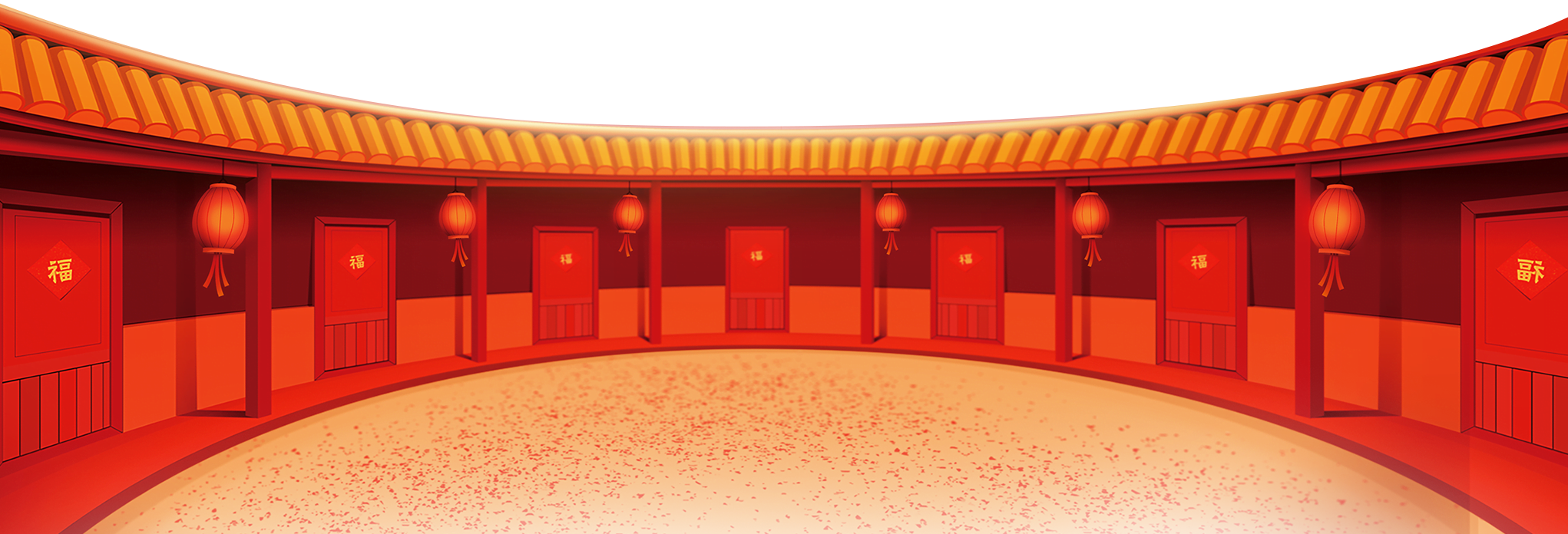 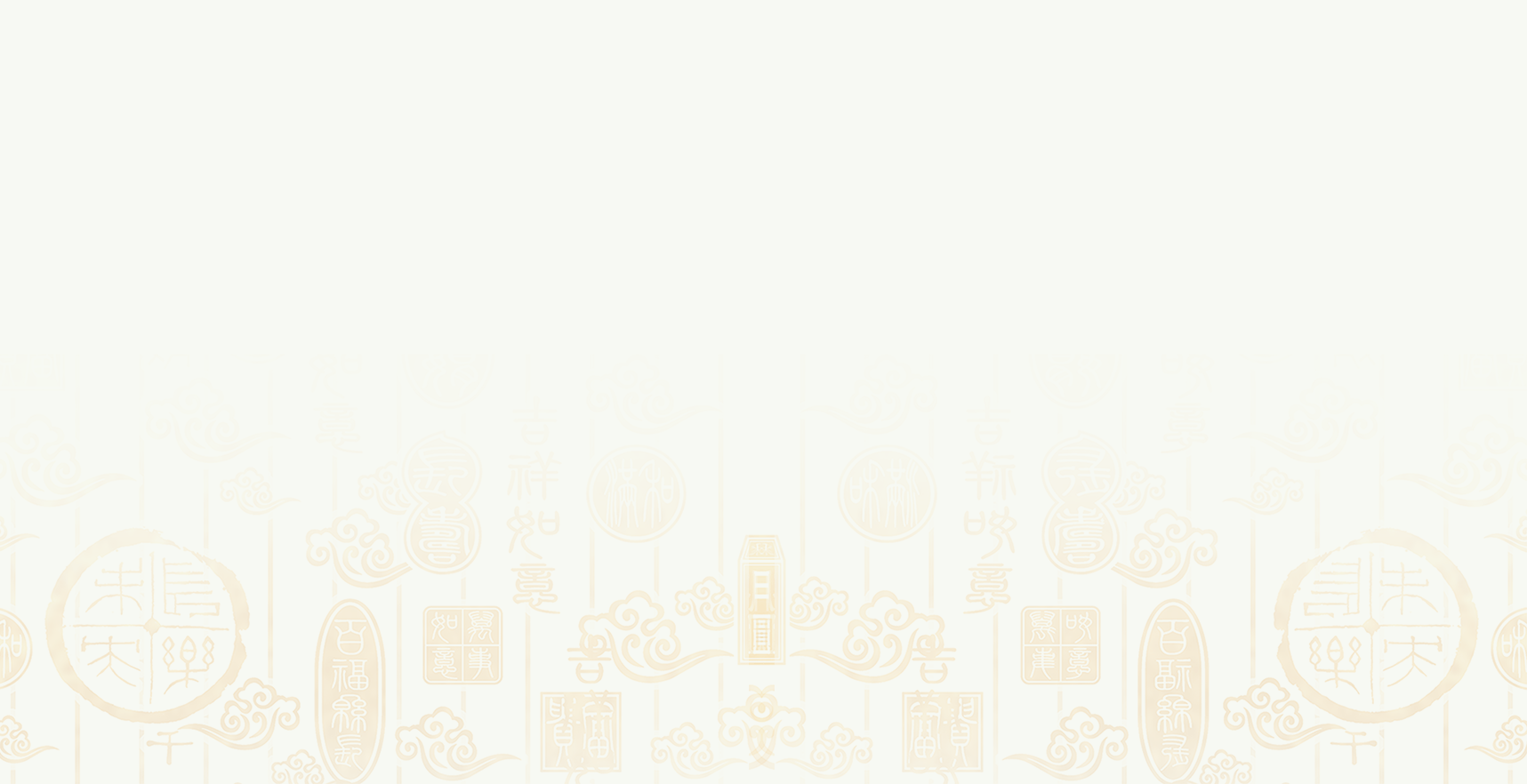 请点击添加内容请点击添加内容请点击添加内容请点击添加内容请点击添加内容请点击添加内容请点击添加内容请点击添加内容请点击添加内容请点击添加内容请点击添加内容请点击添加内容
请点击添加内容请点击添加内容请点击添加内容请点击添加内容请点击添加内容请点击添加内容
请点击添加内容请点击添加内容请点击添加内容请点击添加内容请点击添加内容请点击添加内容
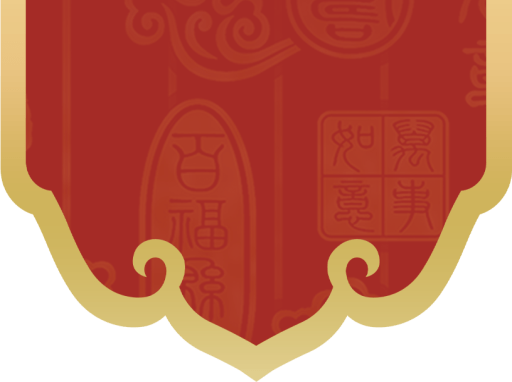 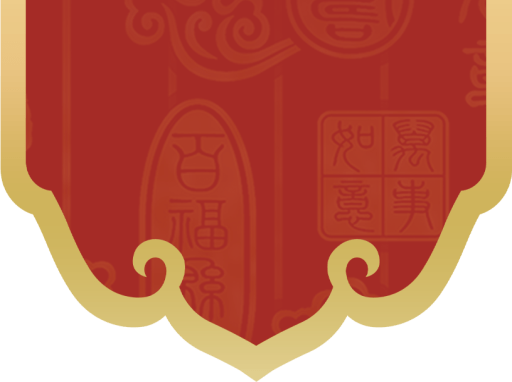 单
击
添
加
标
题
单
击
添
加
标
题
单
击
添
加
标
题
伍
伍
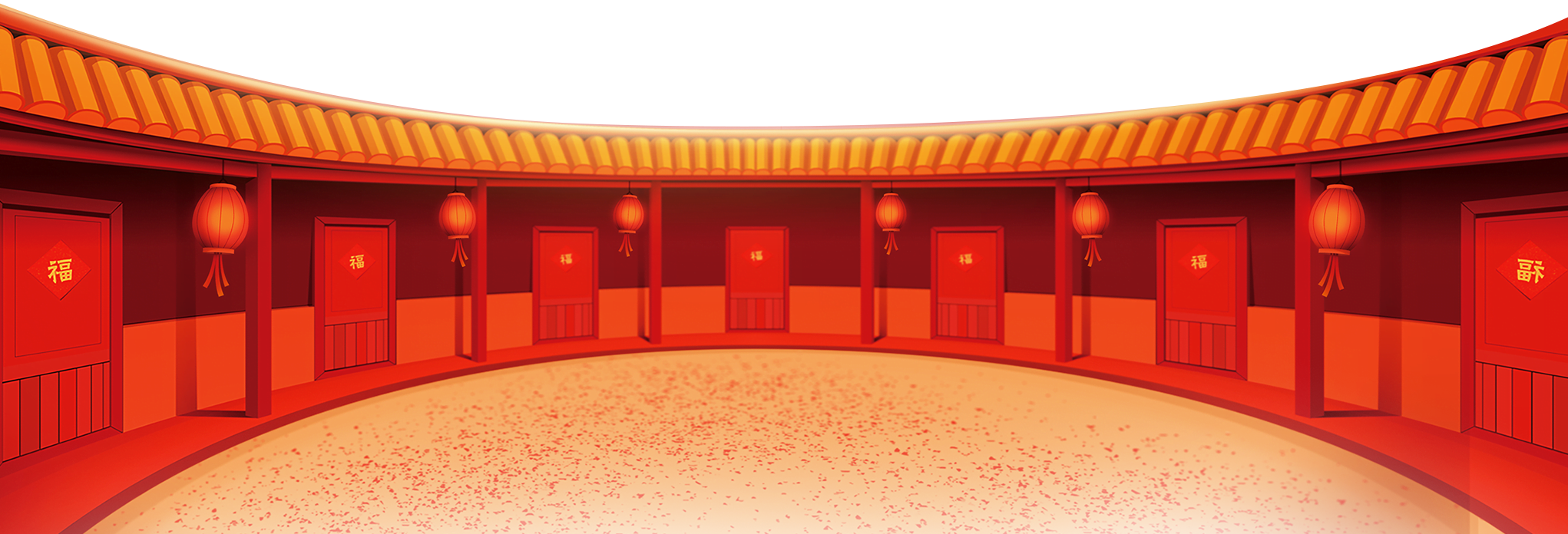 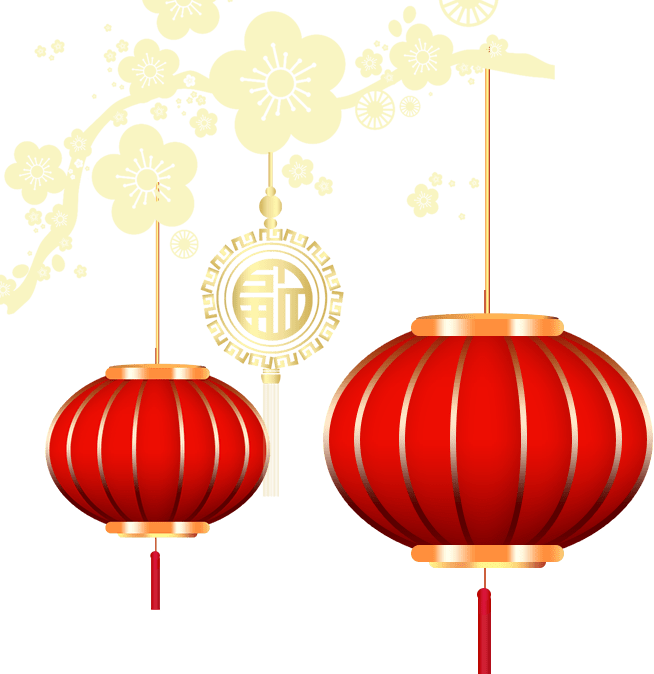 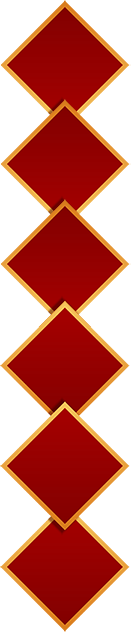 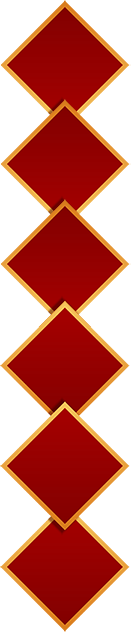 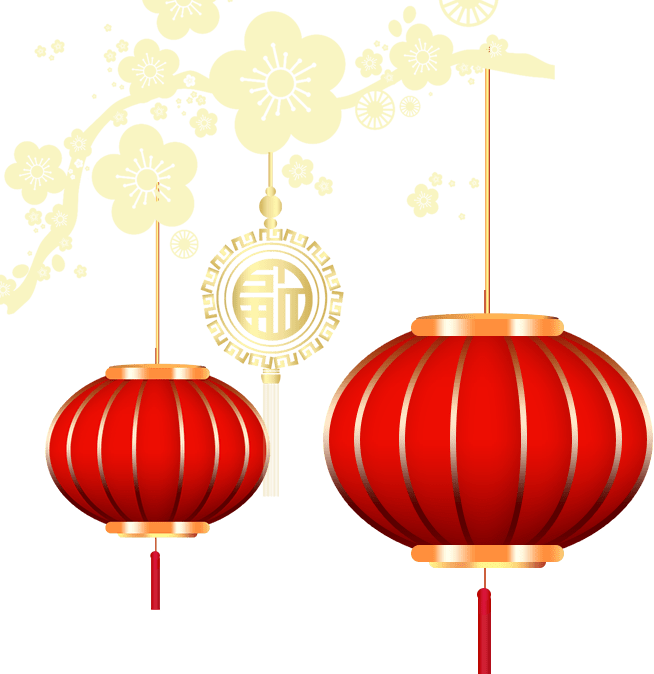 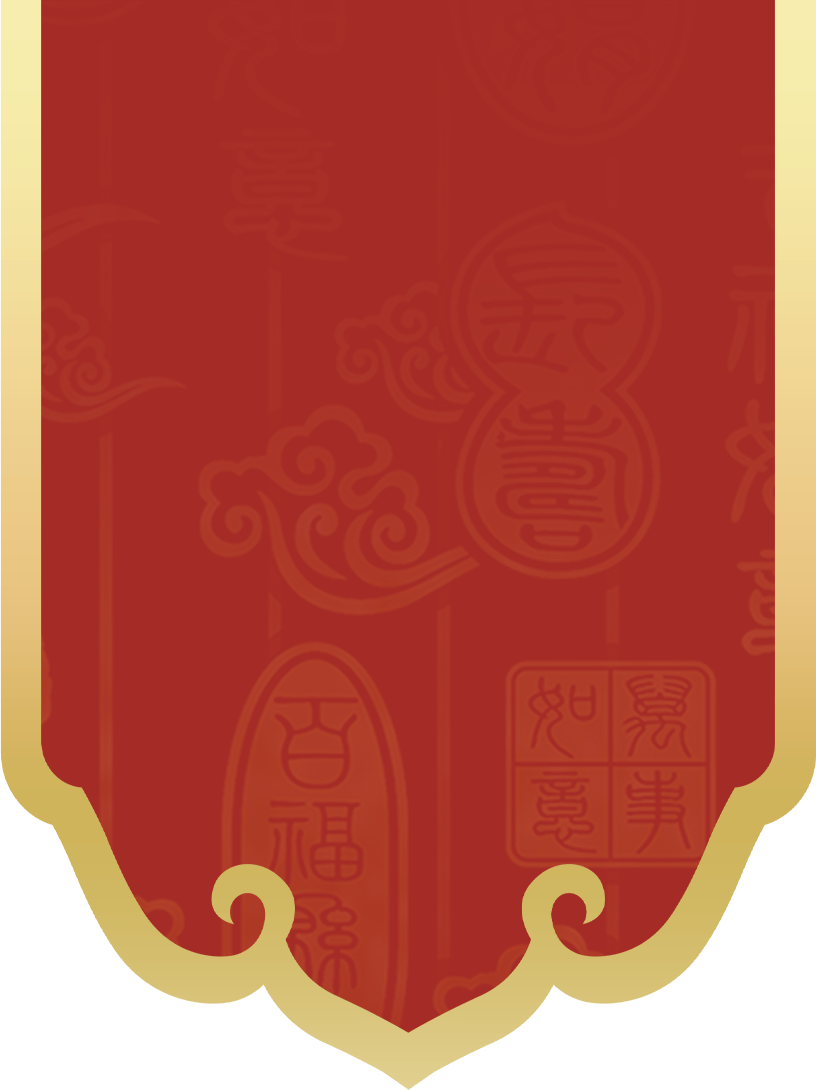 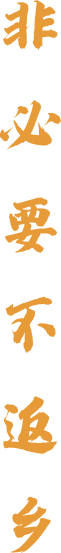 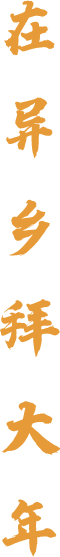 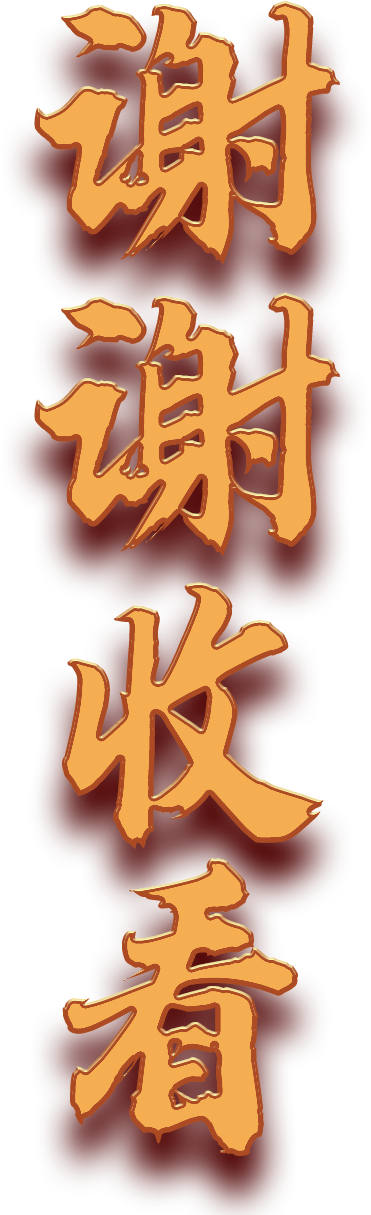 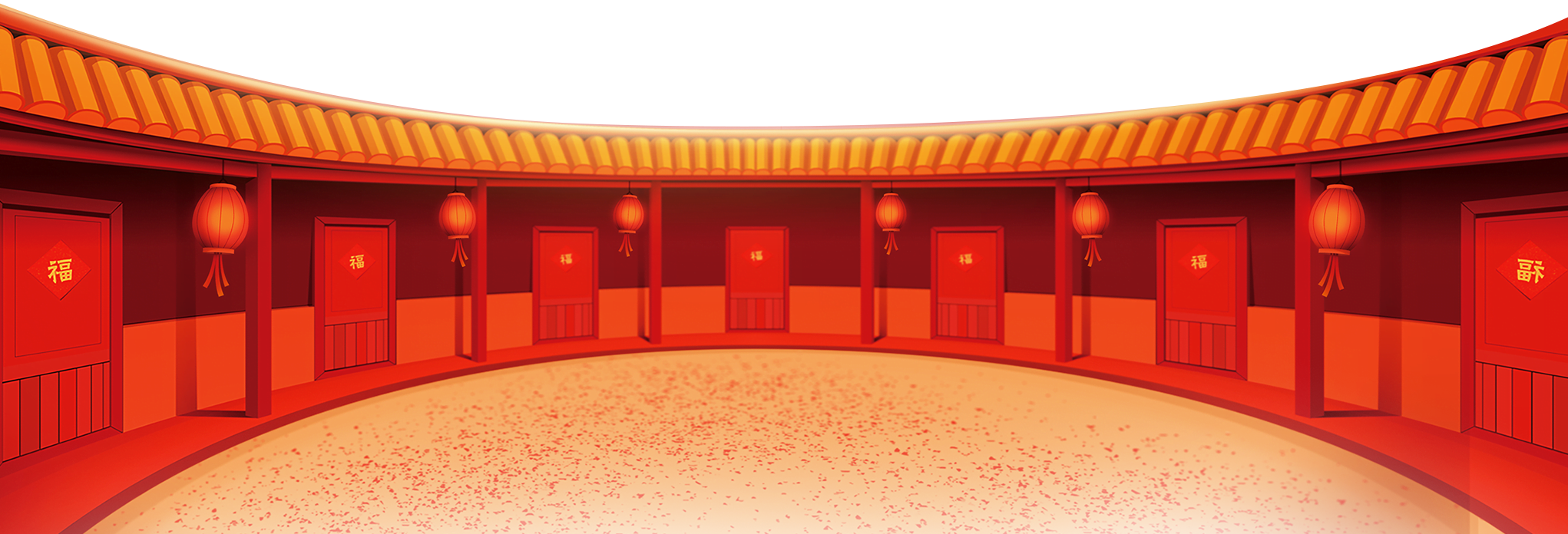